صفحة
١٢
الفصل
المحيط والمساحة والحجم
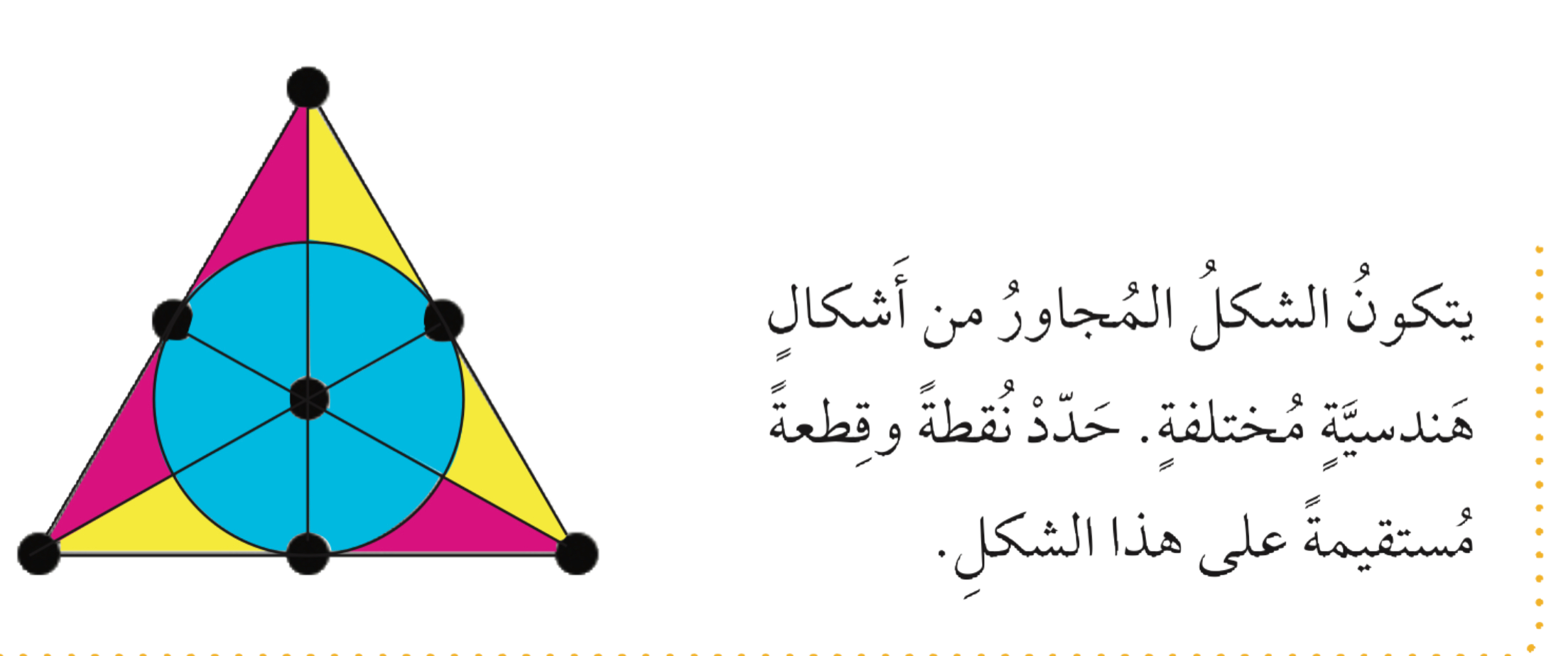 الفصل الثاني عشر:المحيط والمساحة والحجم
١٢-١ محيط المضلع
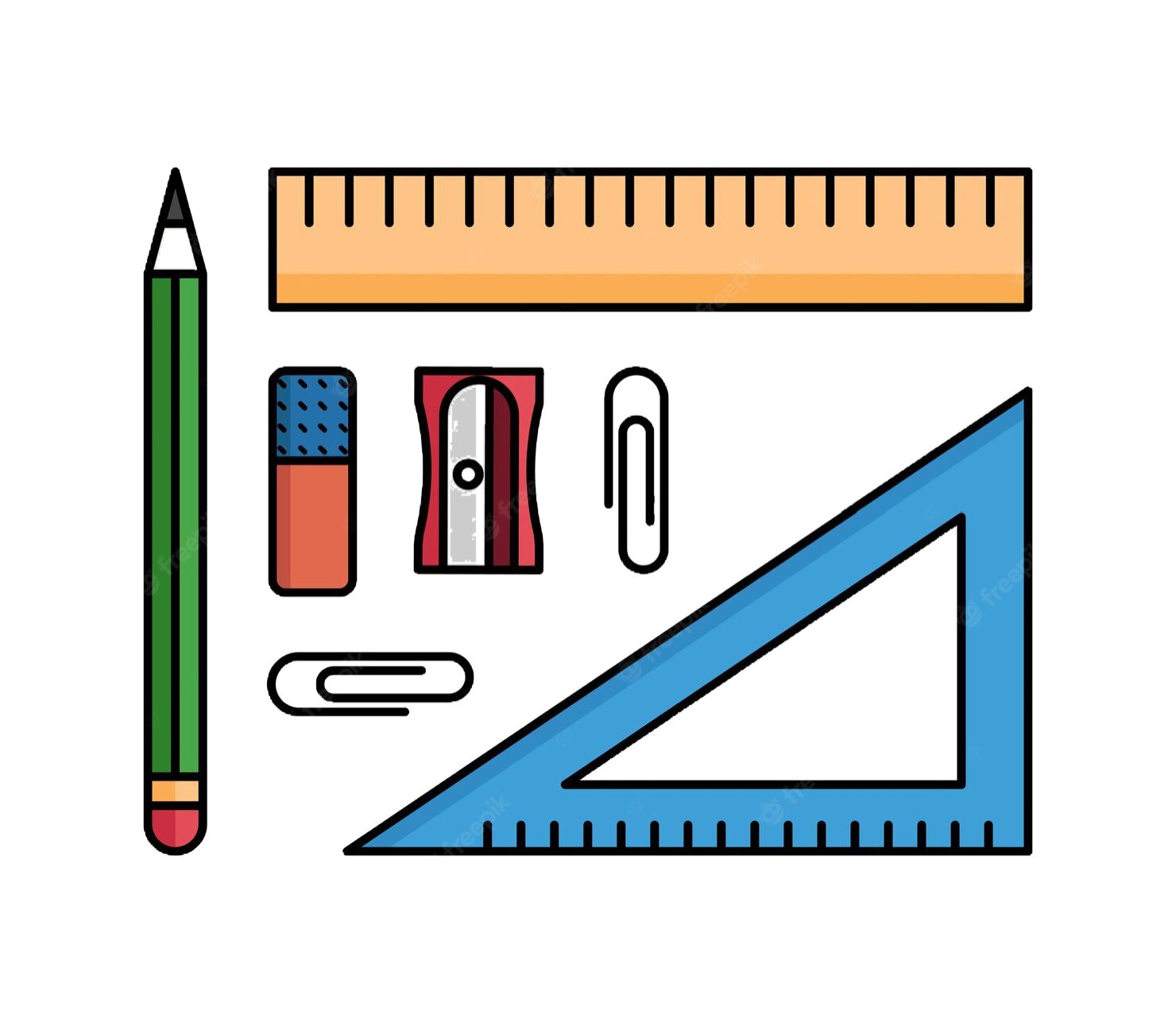 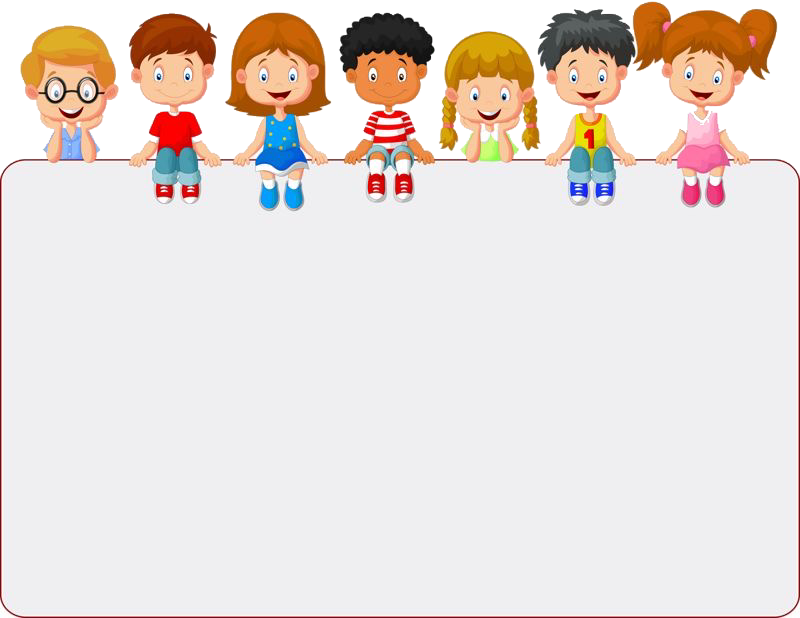 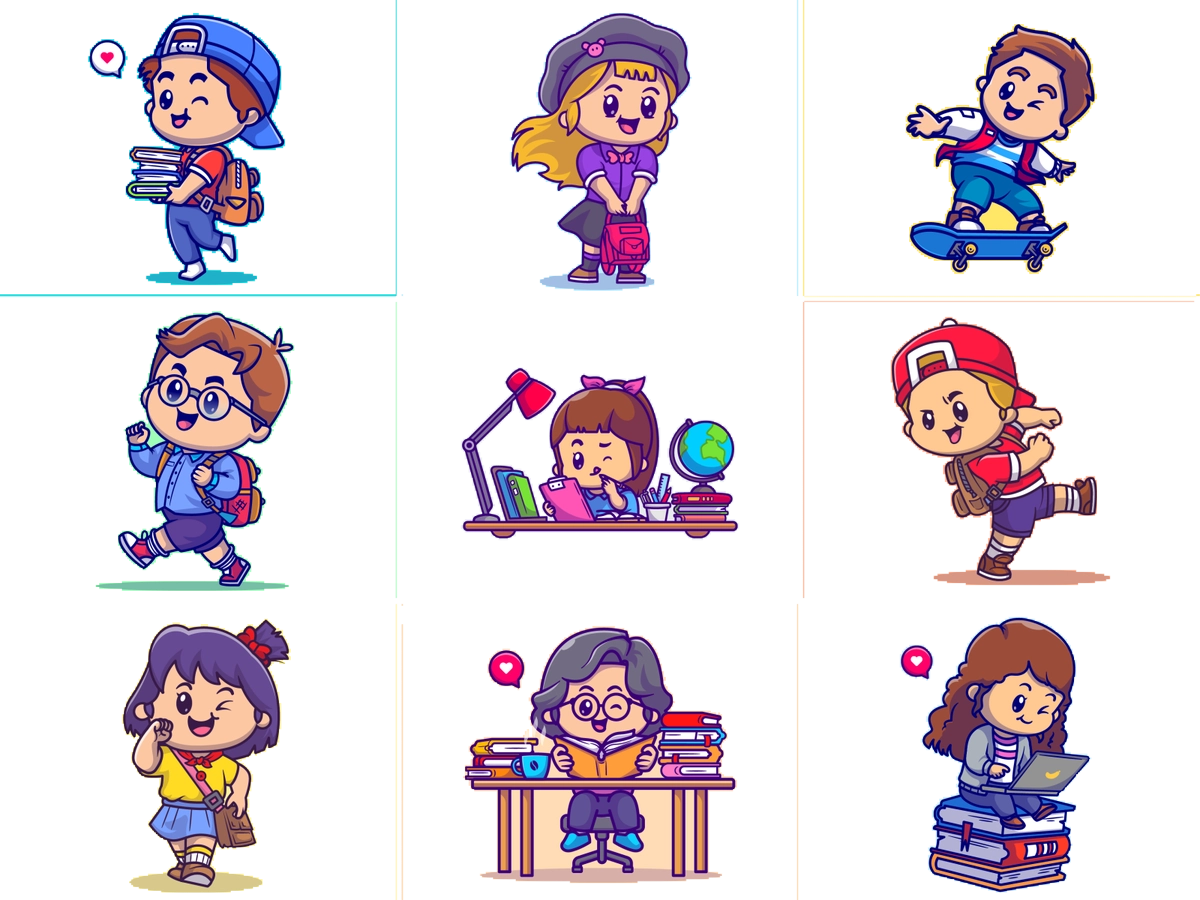 جدول التعلم
ماذا أعرف
ماذا تعلمت
ماذا أريد أن أعرف
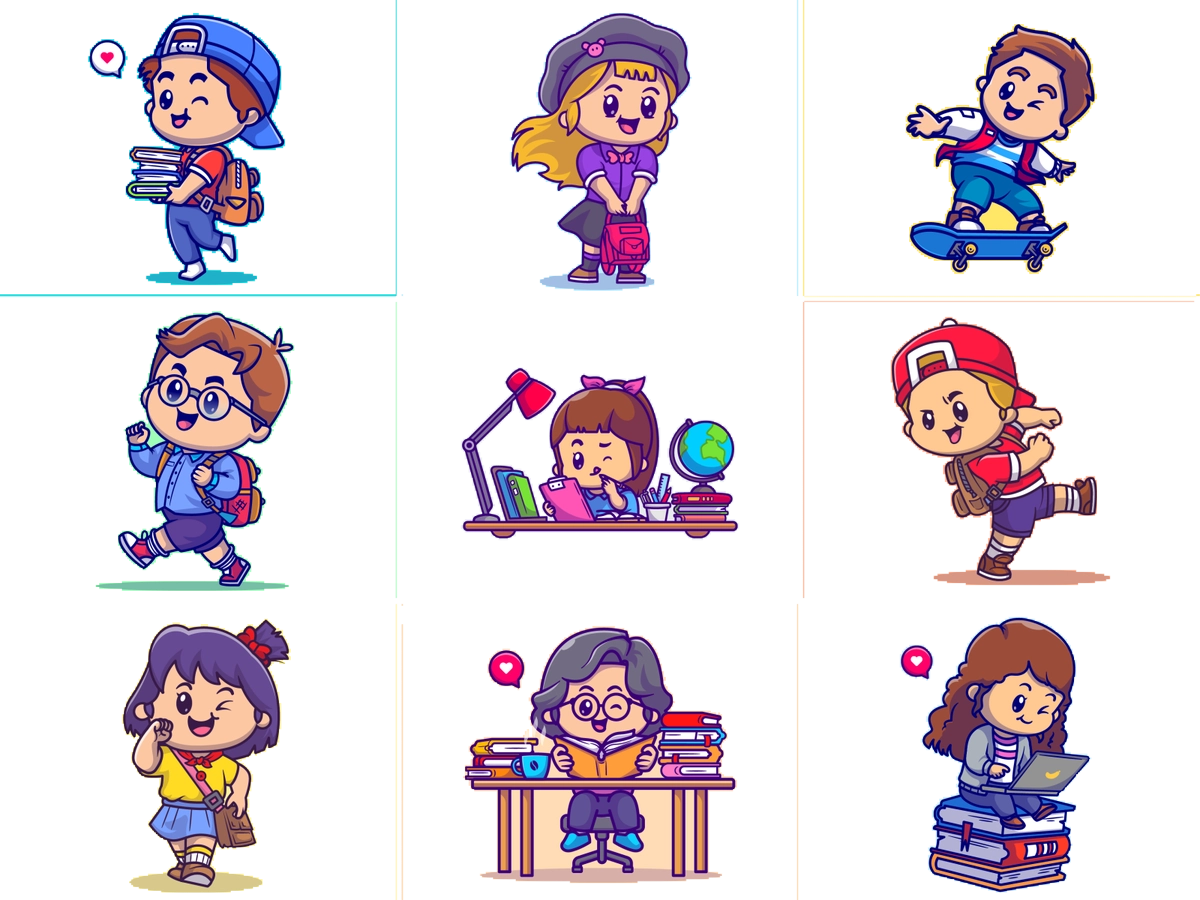 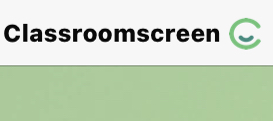 أدوات
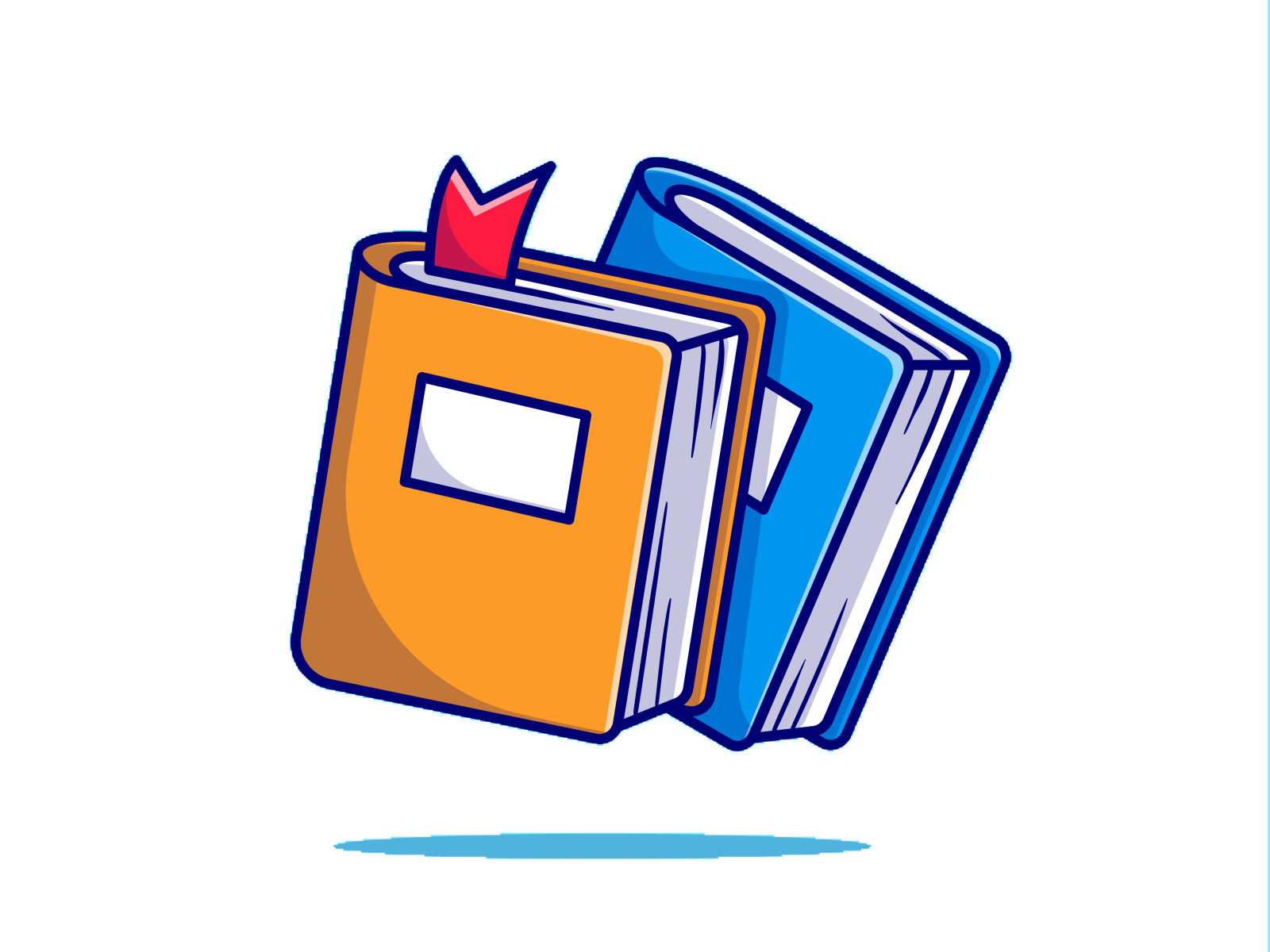 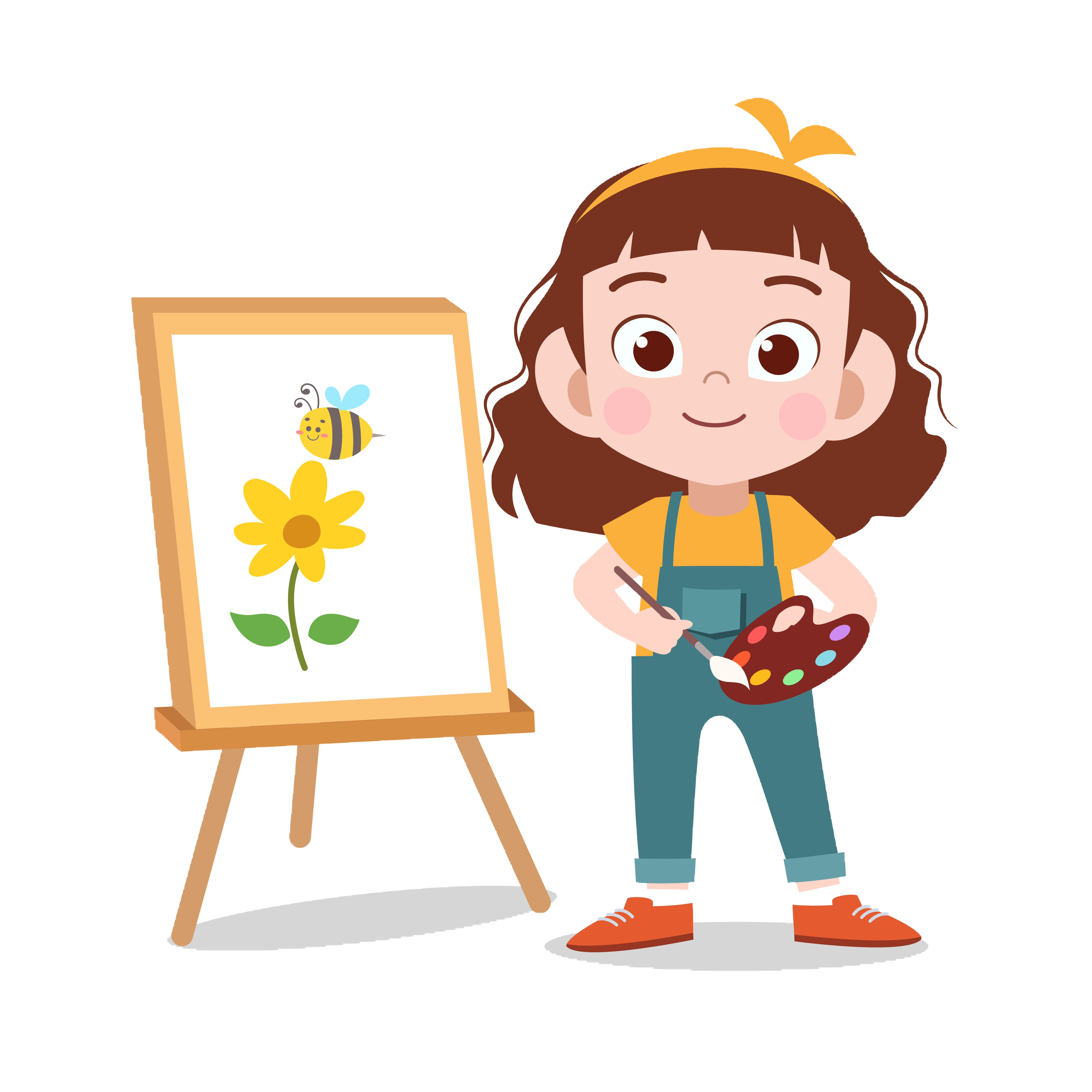 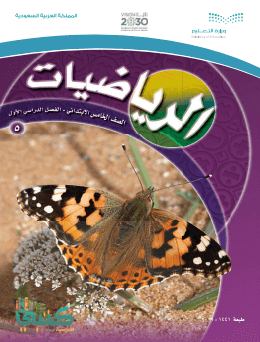 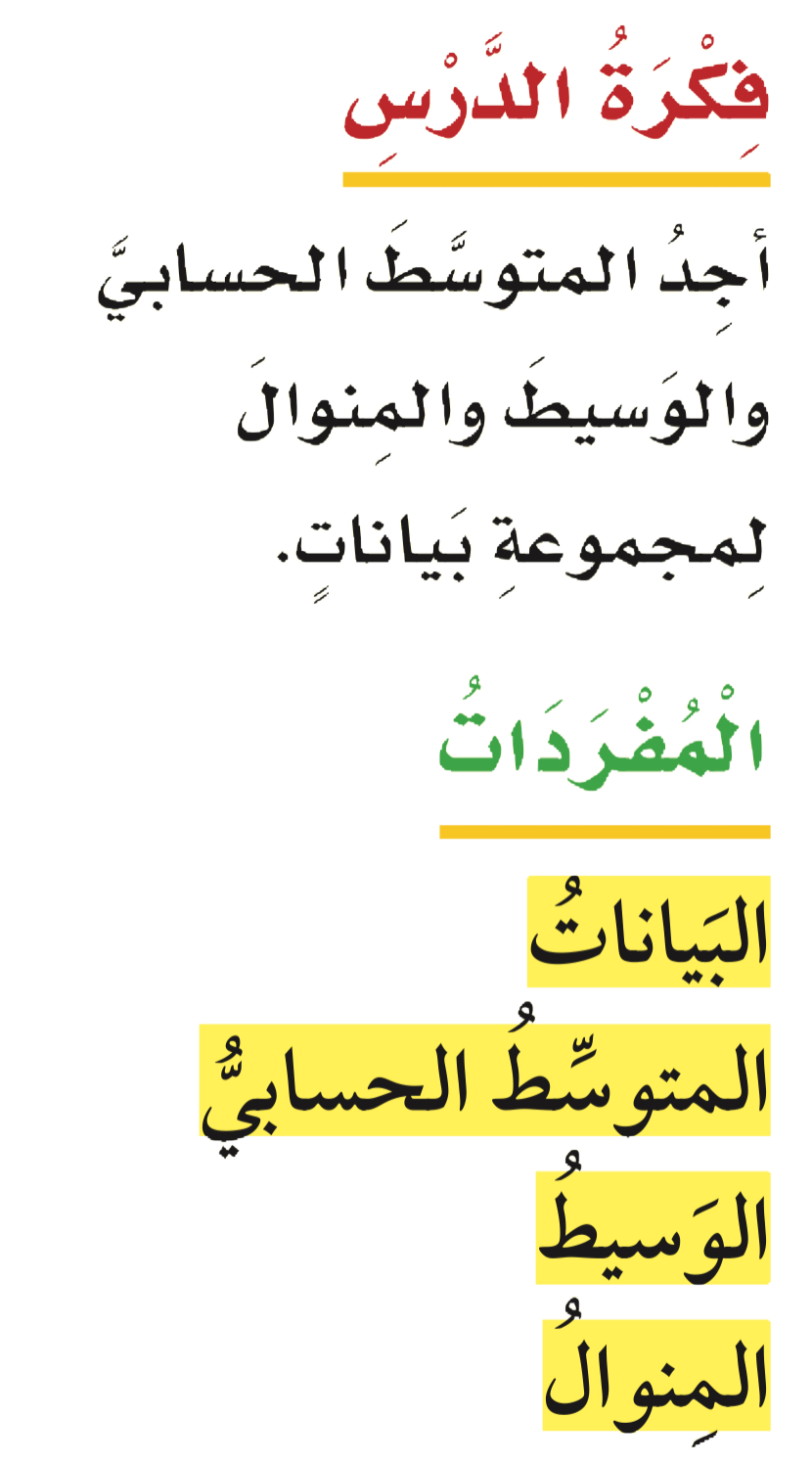 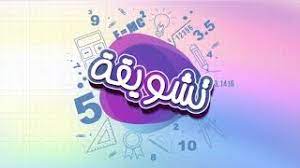 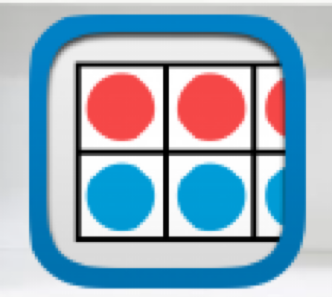 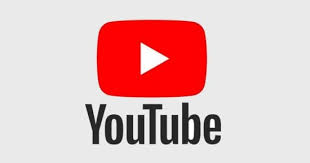 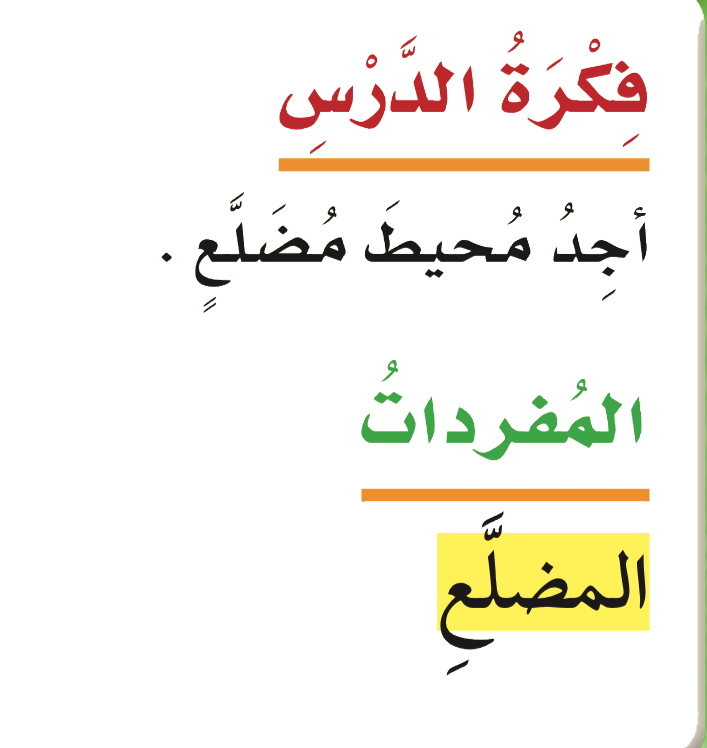 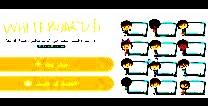 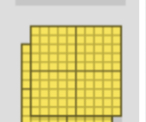 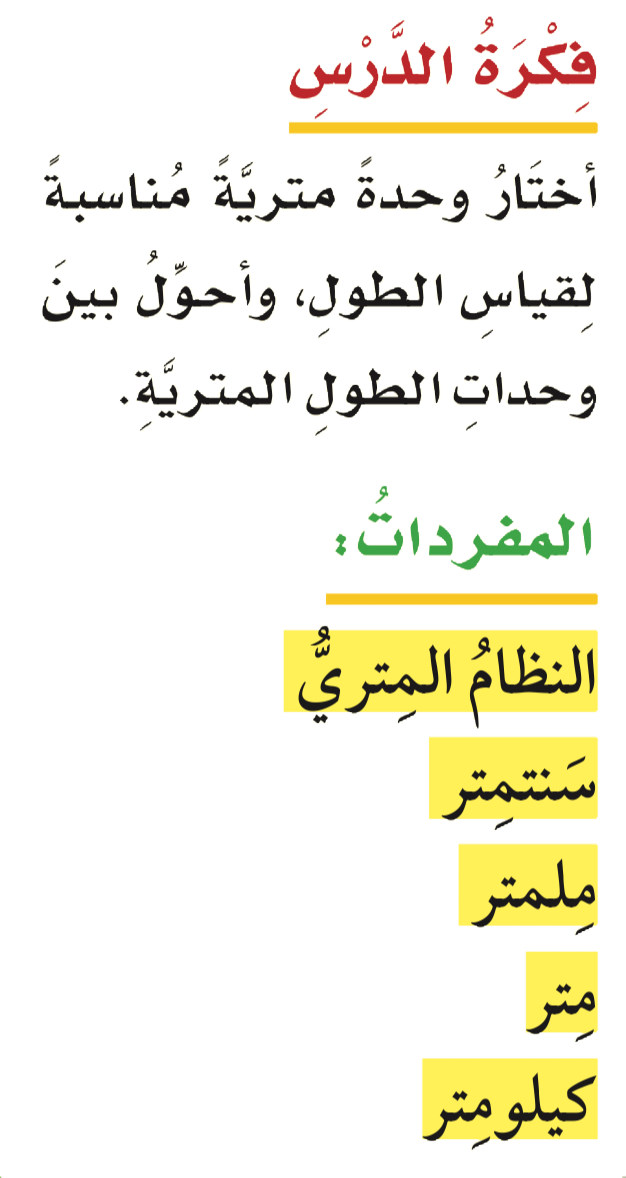 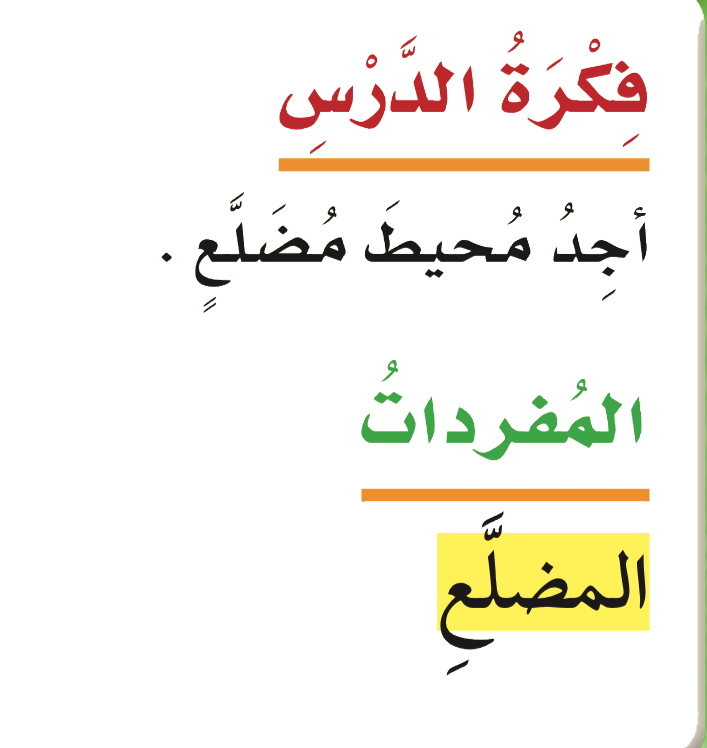 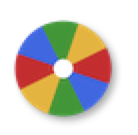 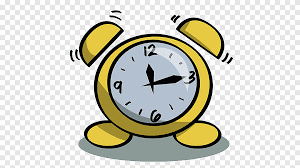 نشاط
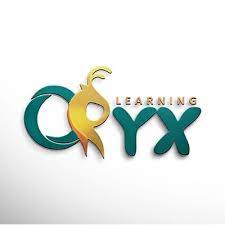 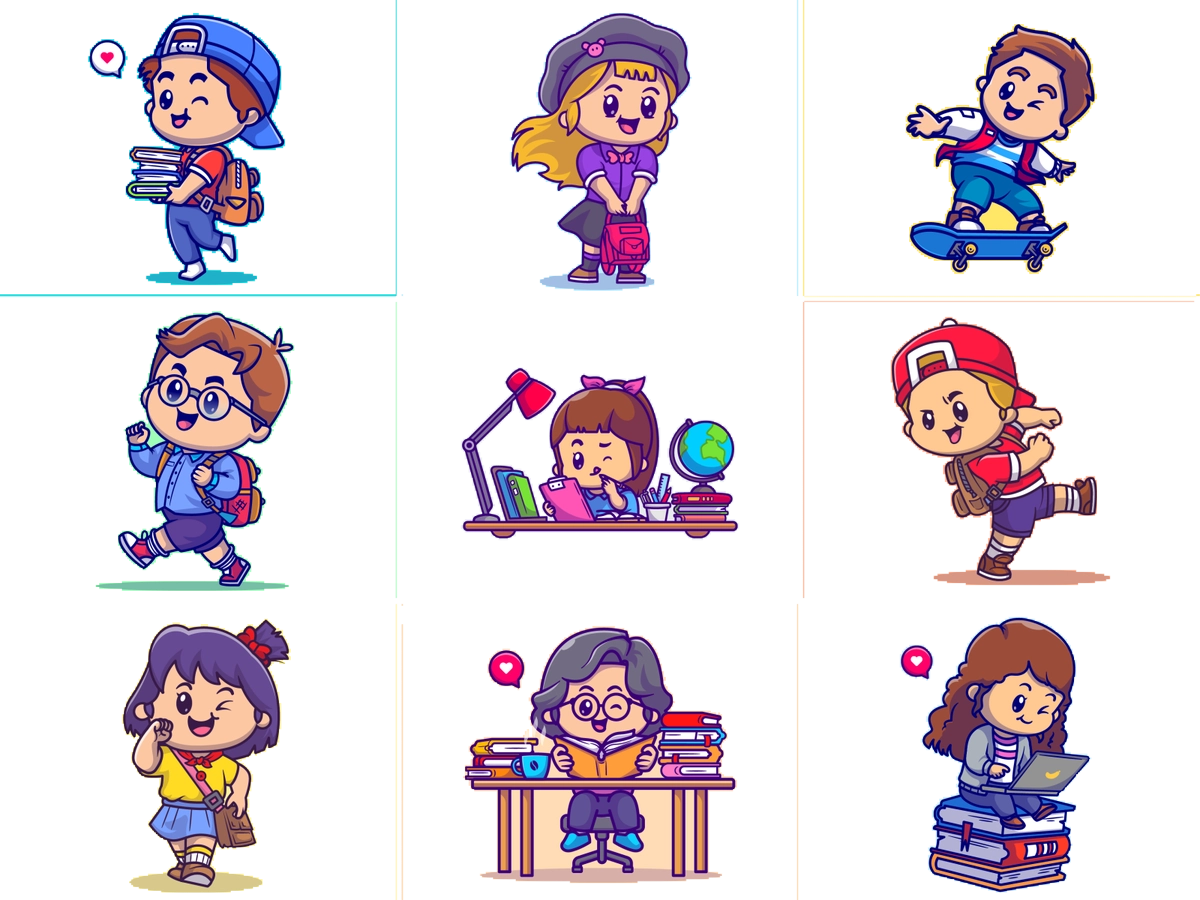 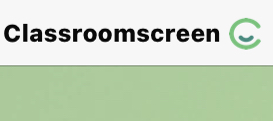 أدوات
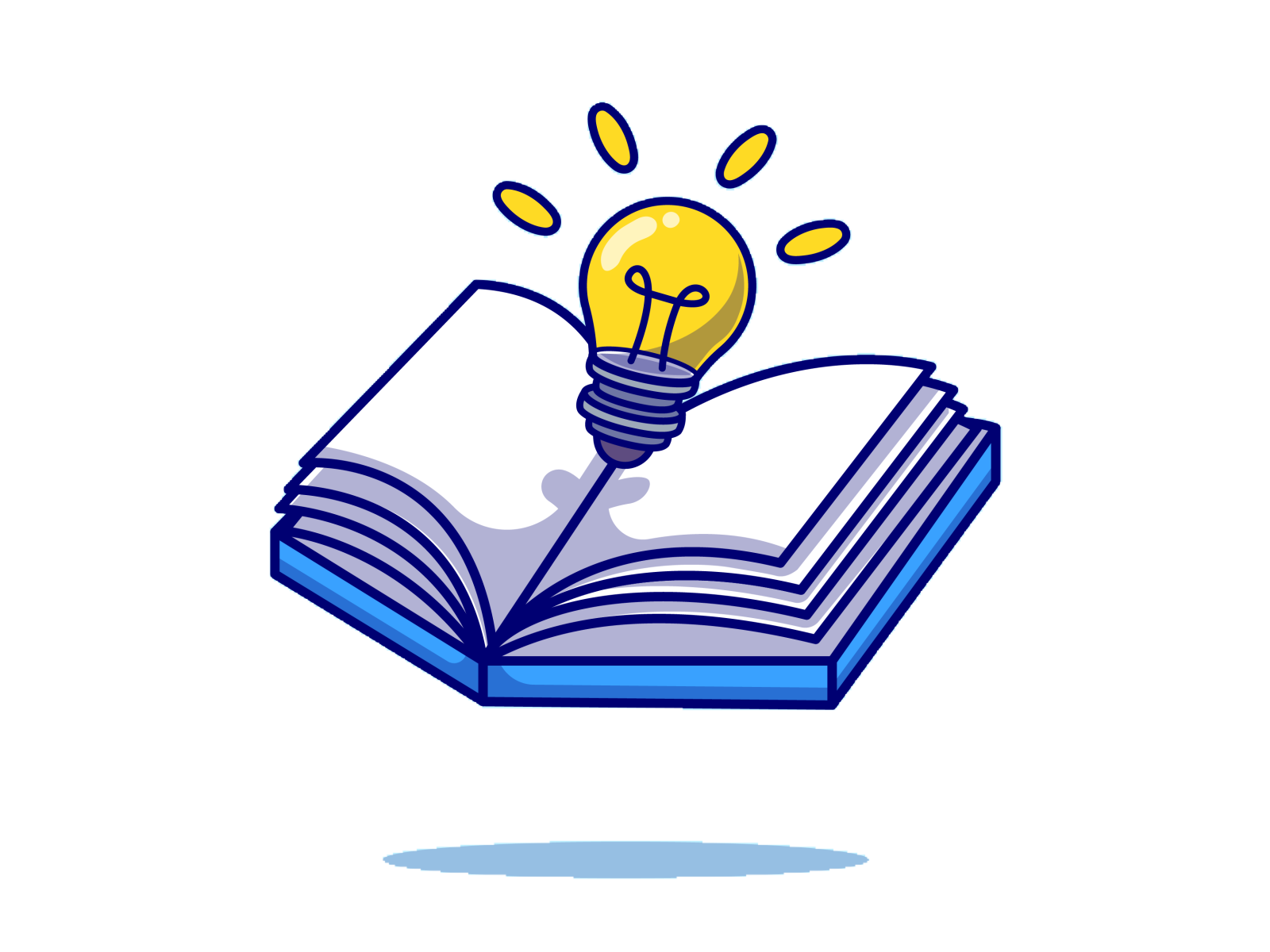 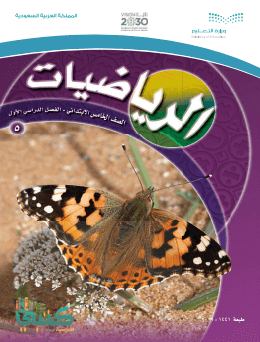 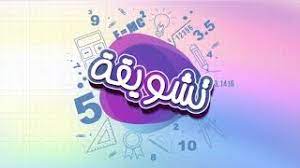 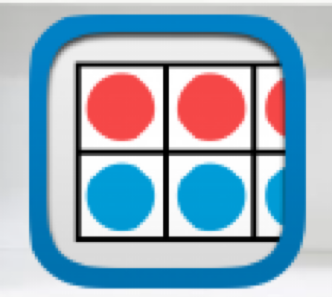 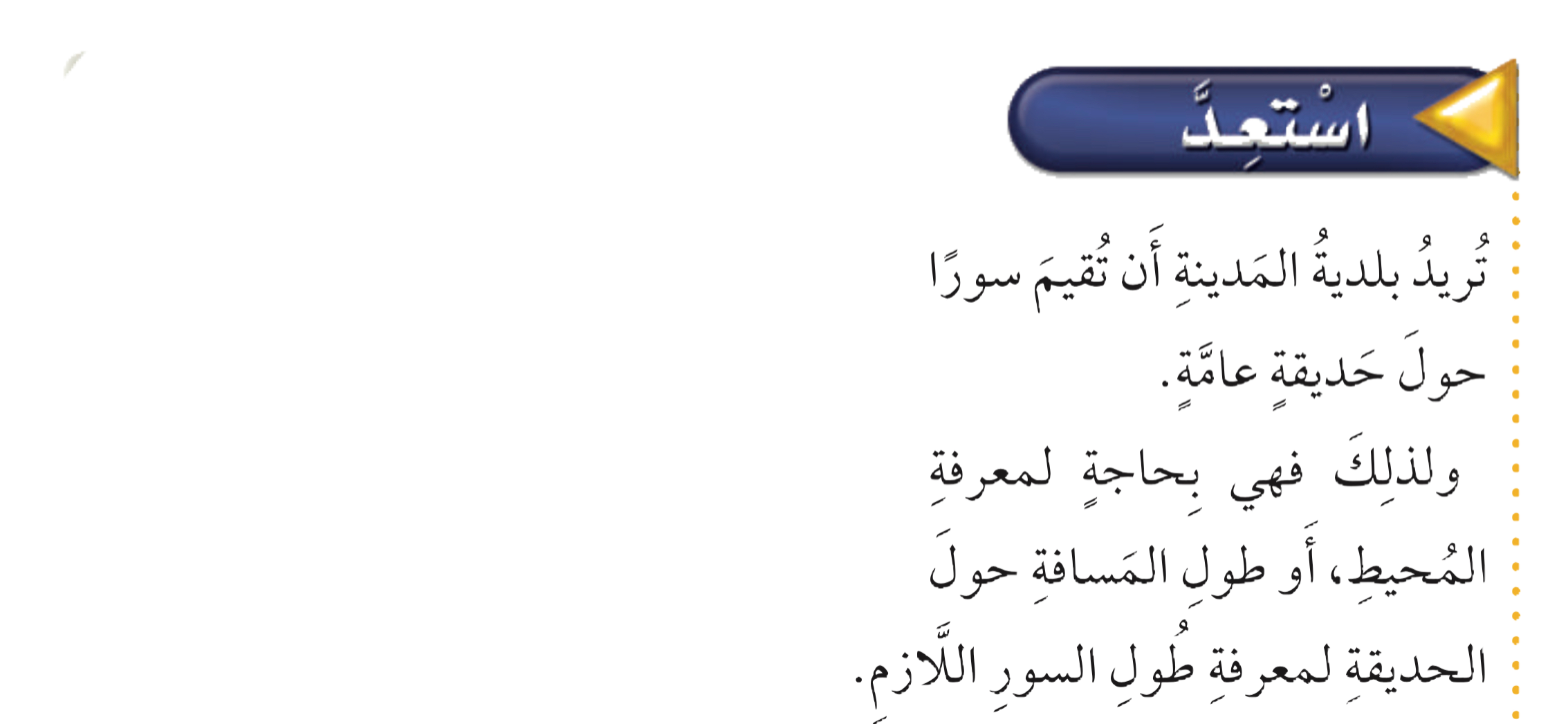 استعد
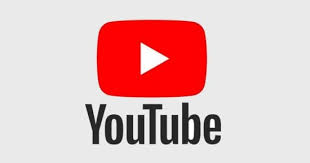 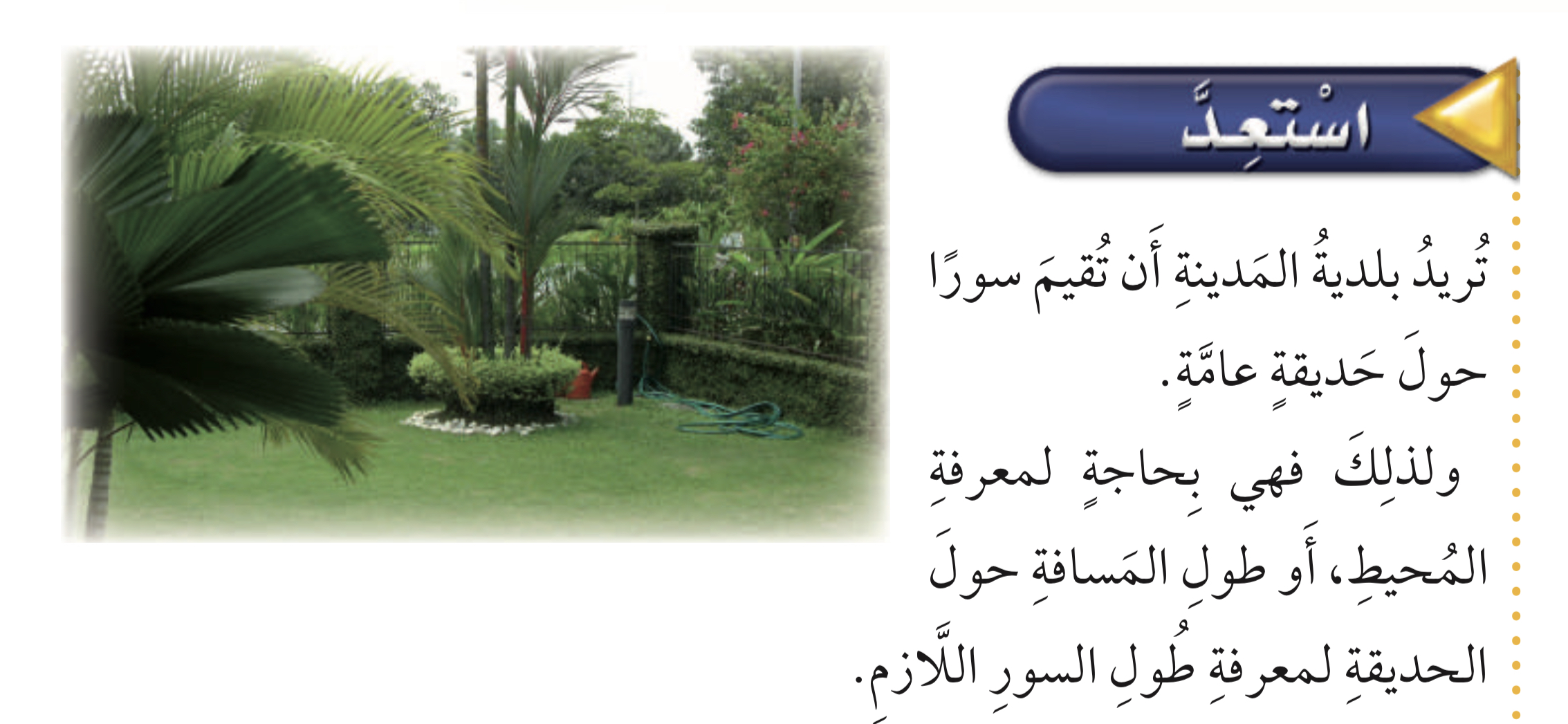 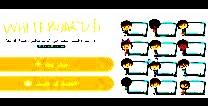 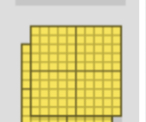 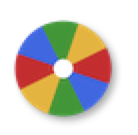 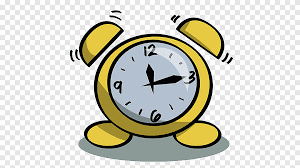 نشاط
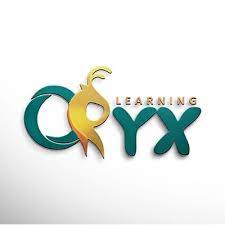 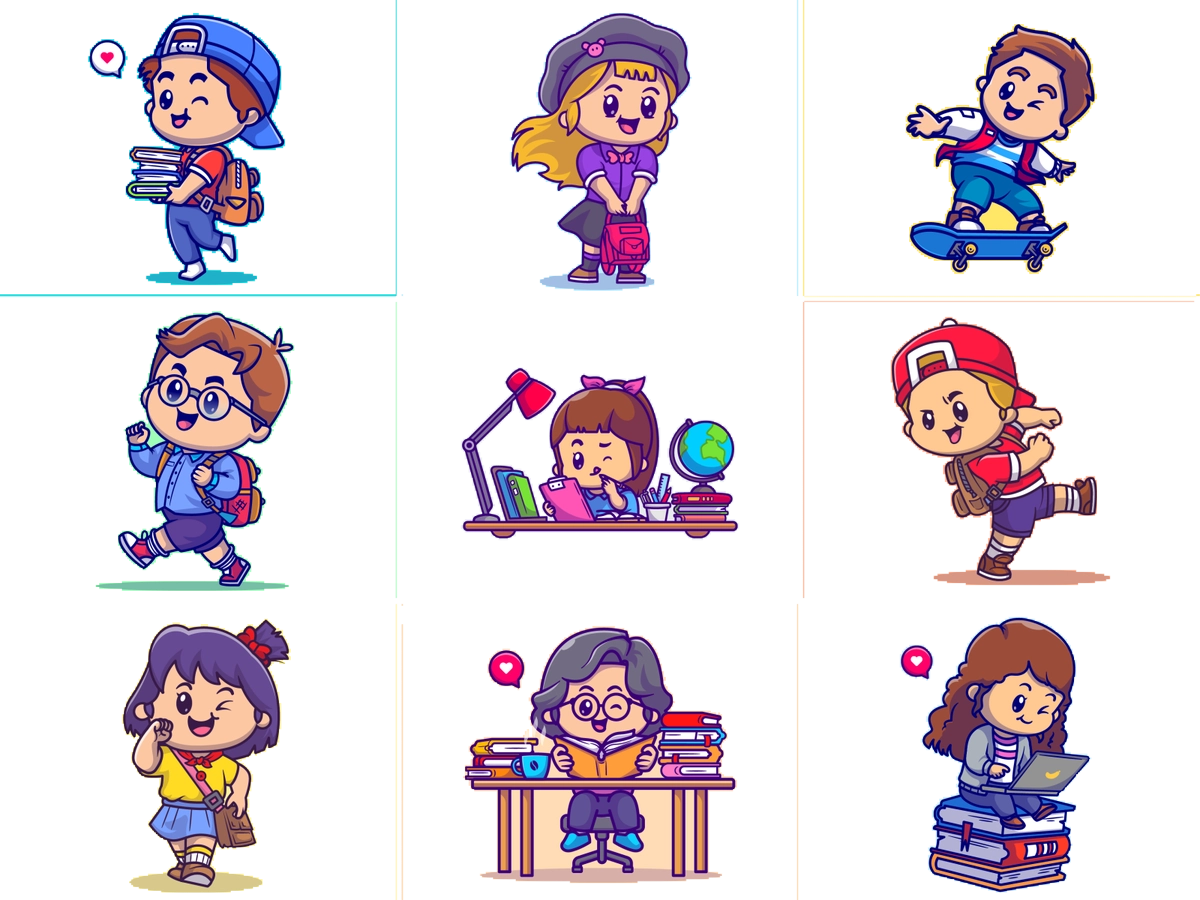 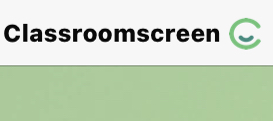 أدوات
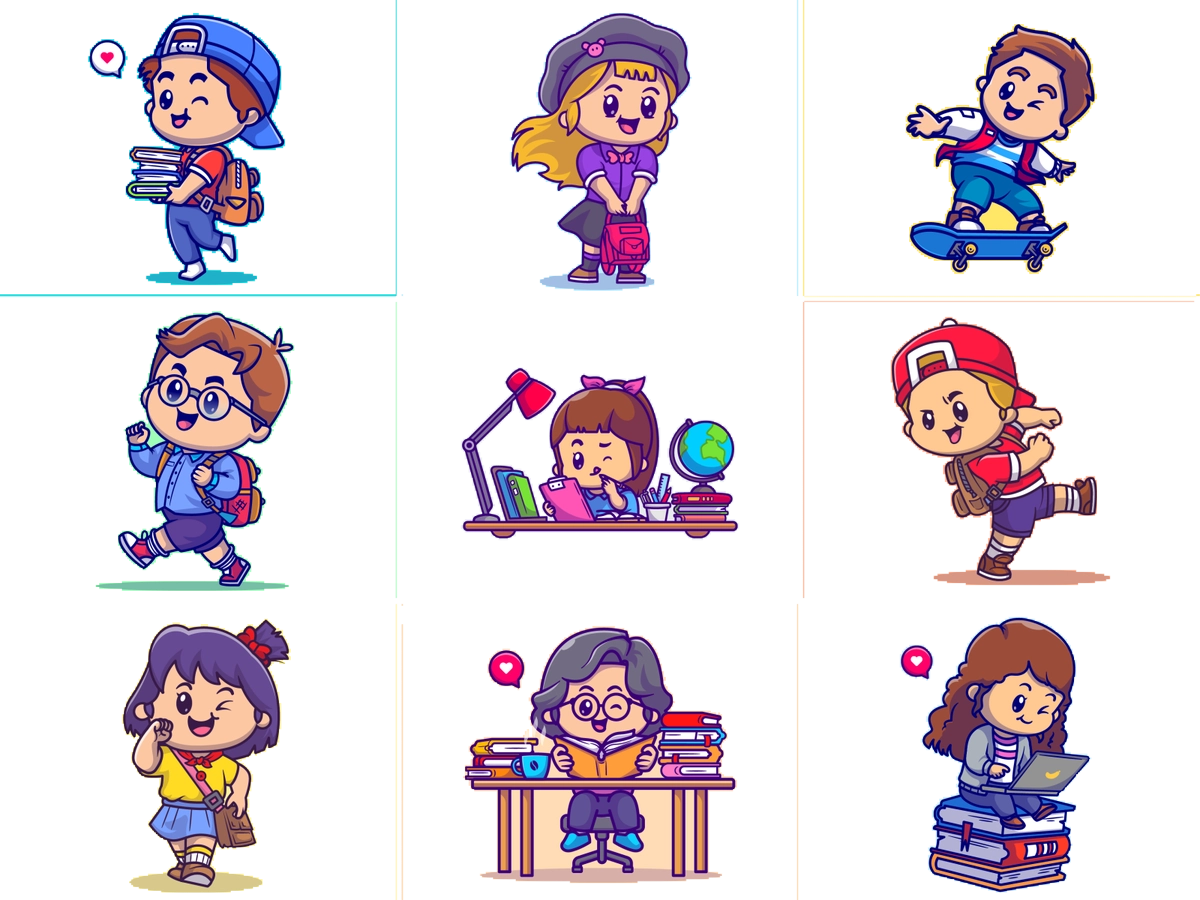 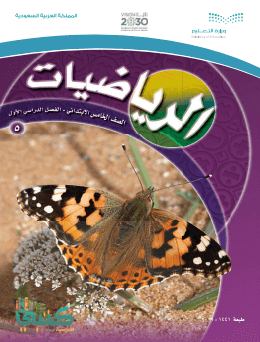 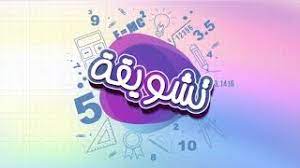 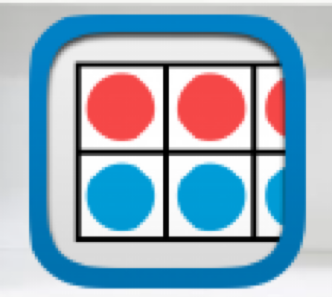 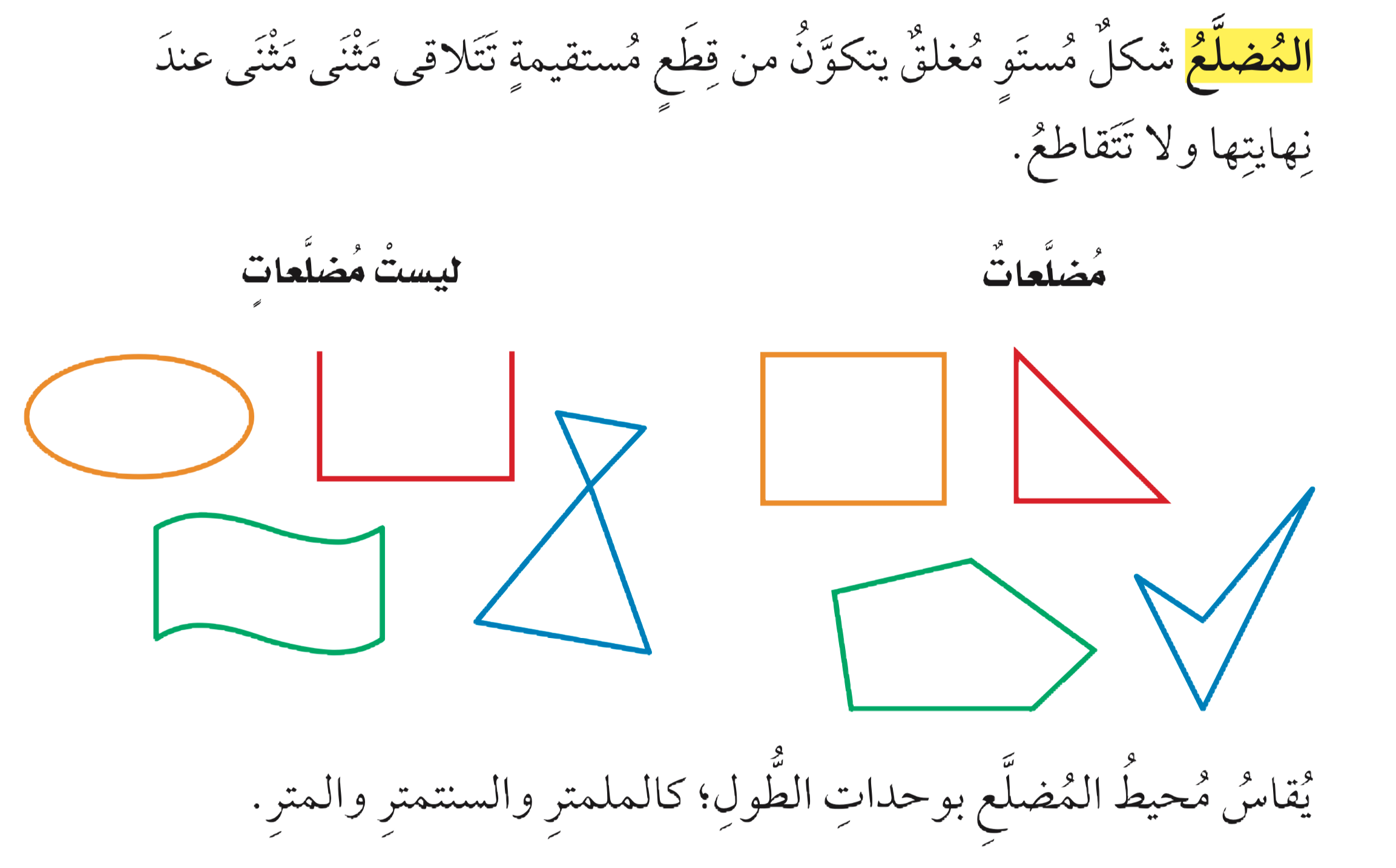 مفردات
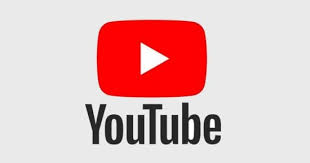 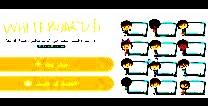 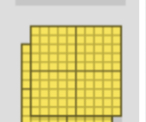 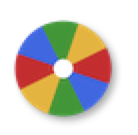 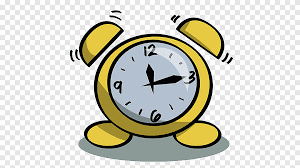 نشاط
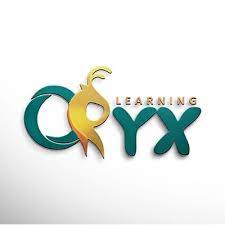 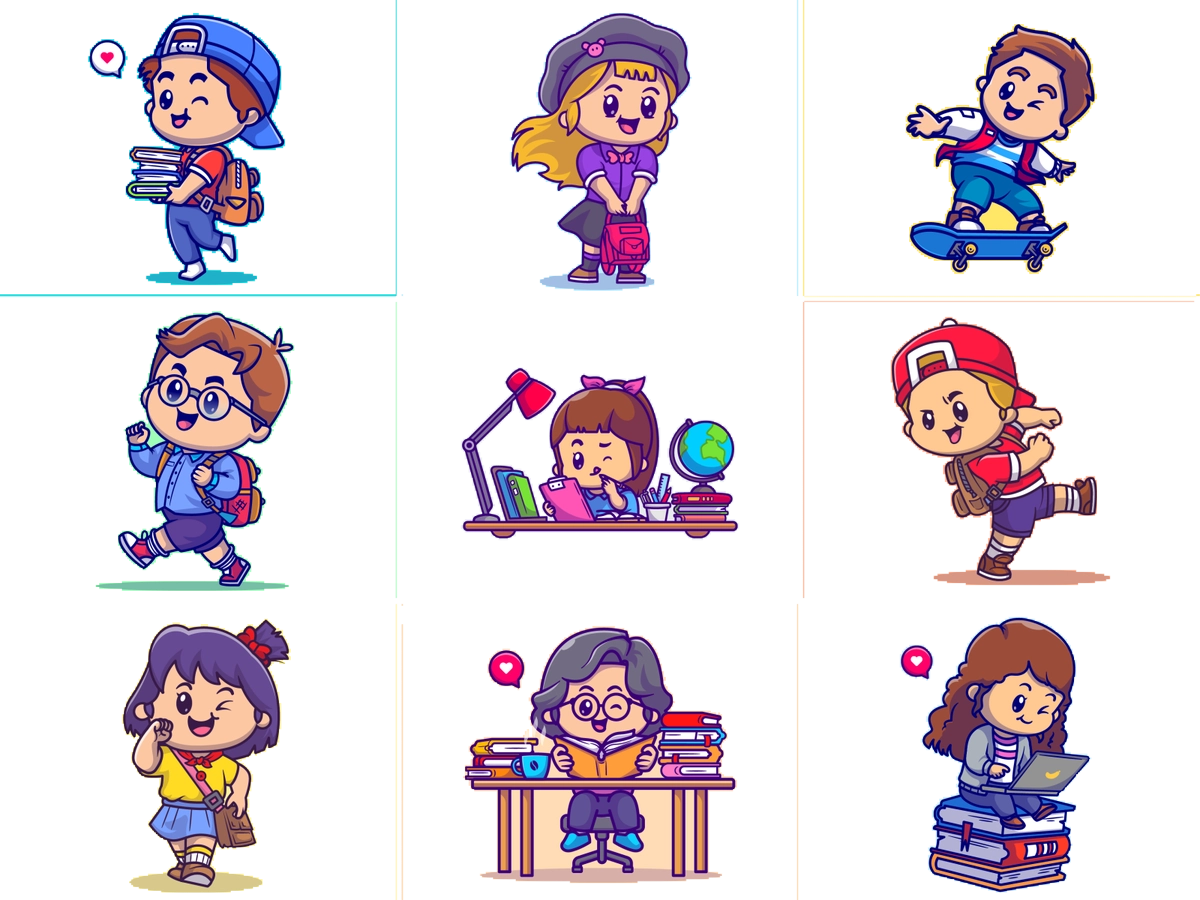 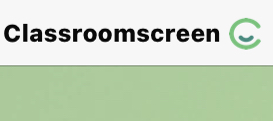 أدوات
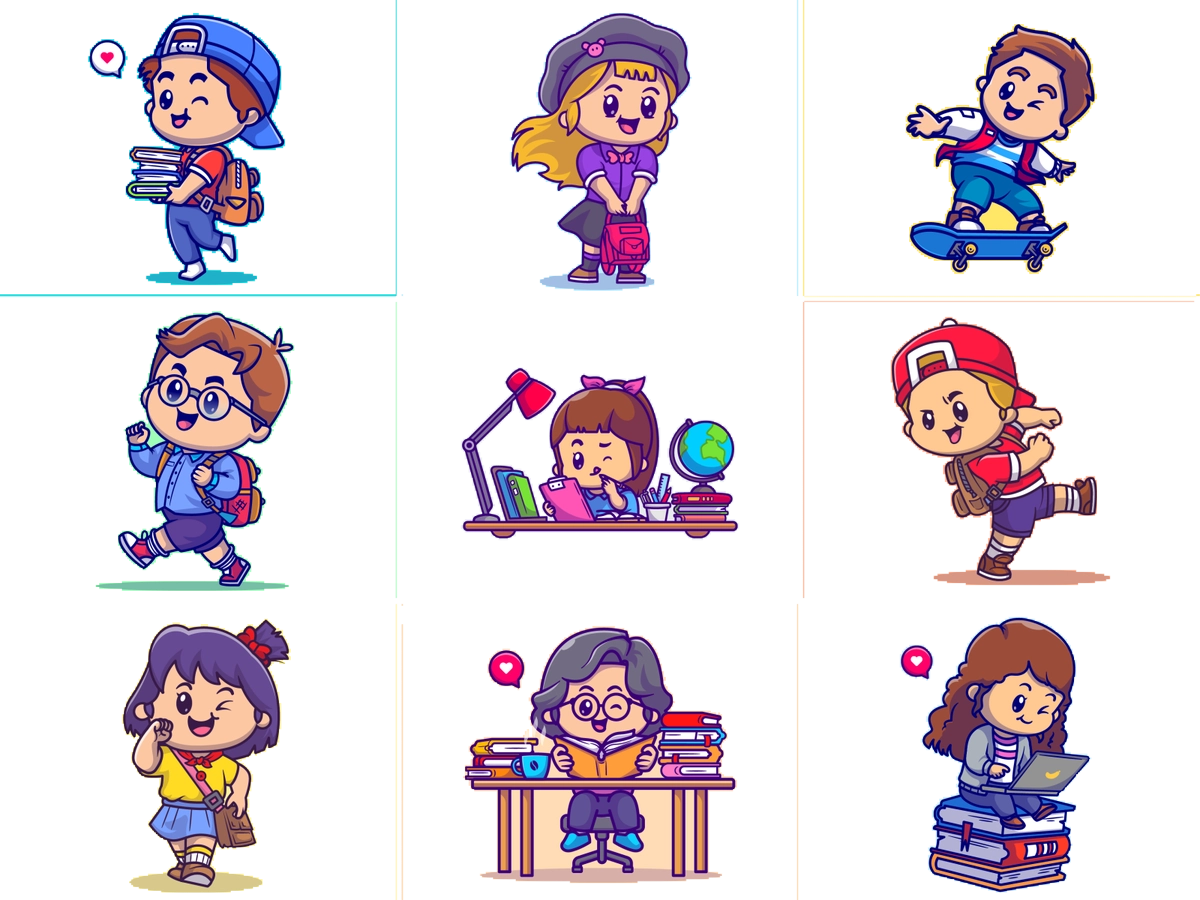 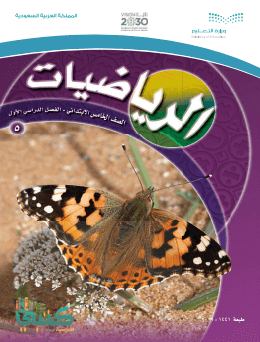 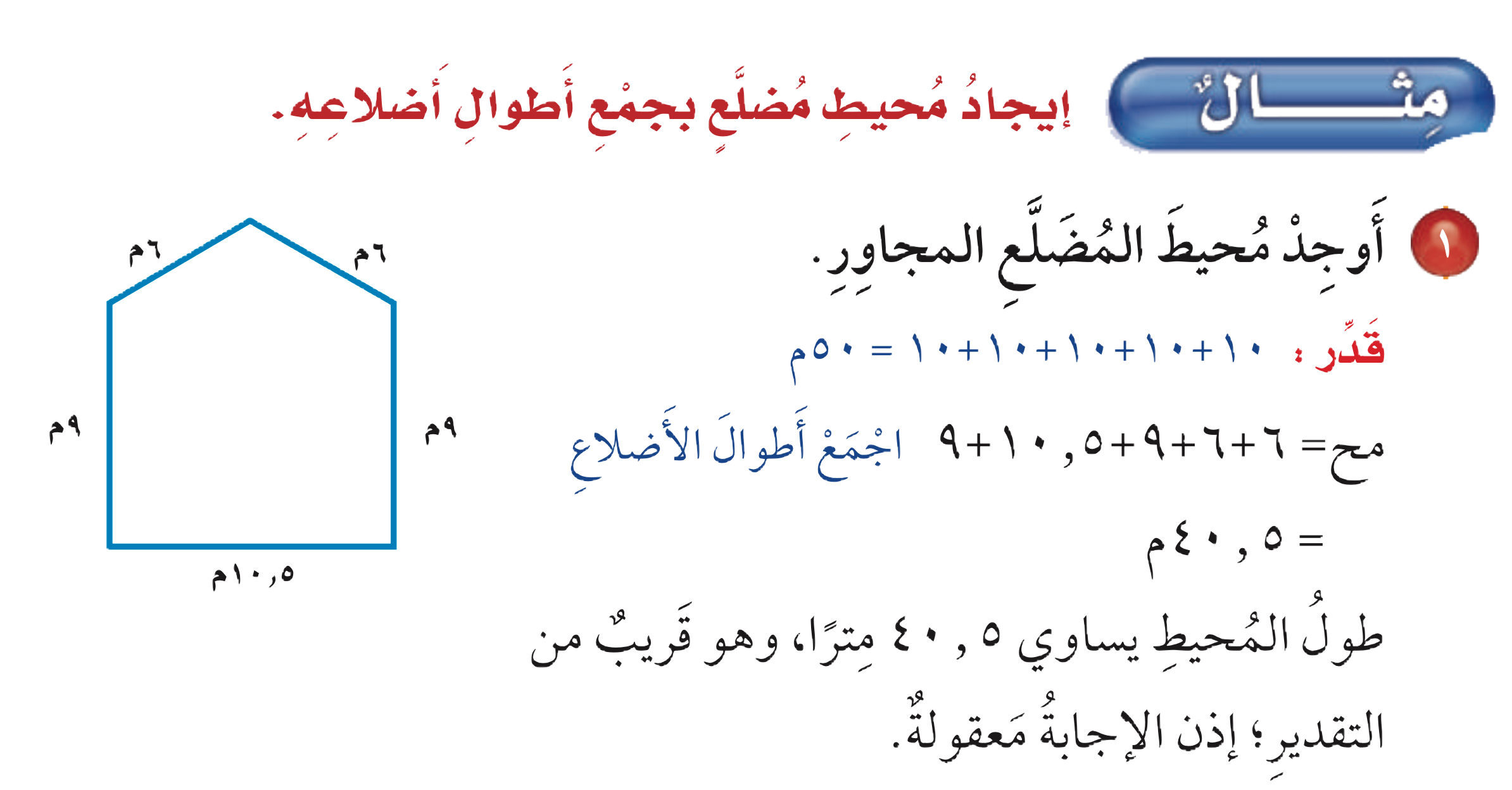 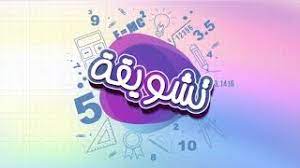 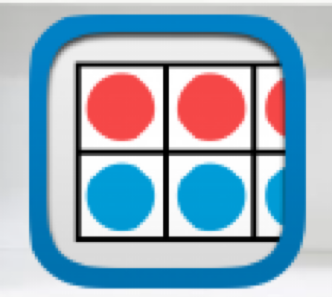 مثال
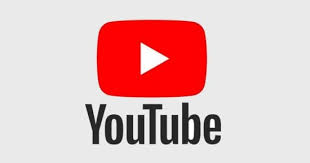 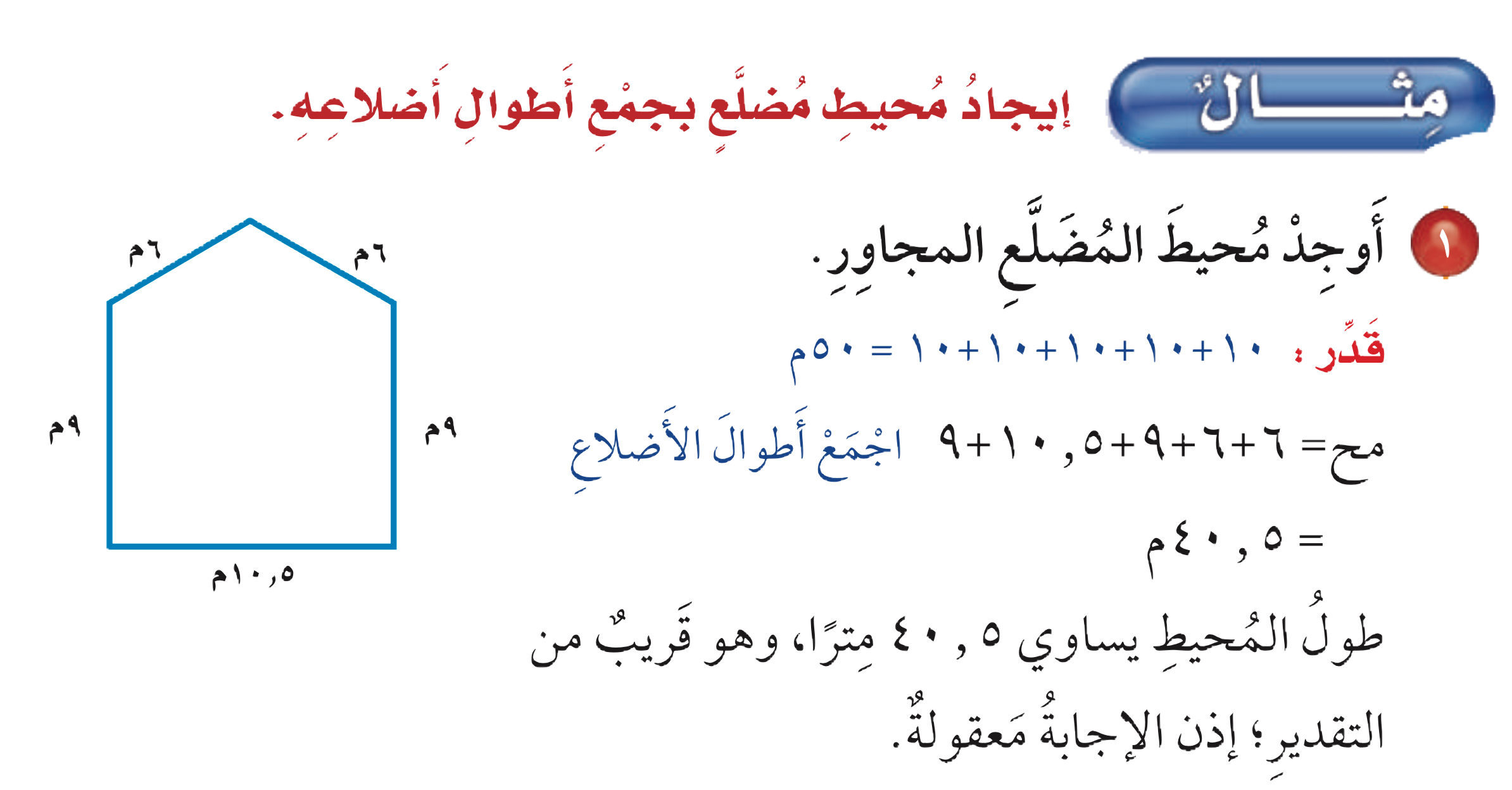 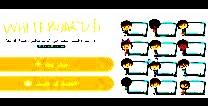 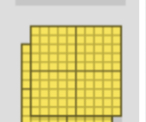 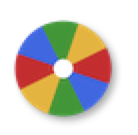 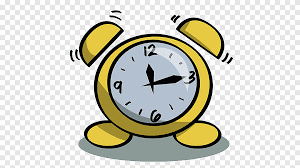 نشاط
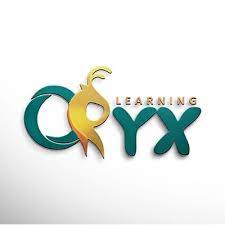 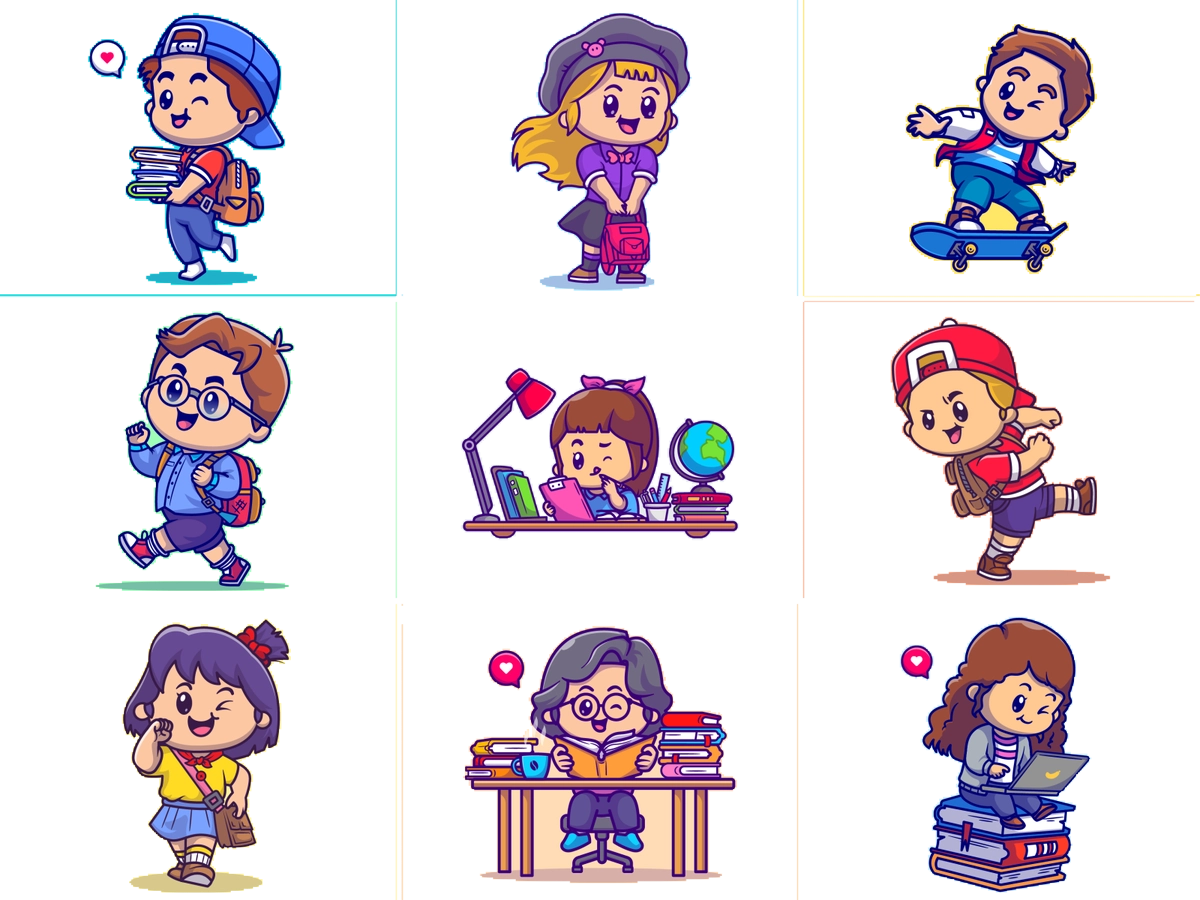 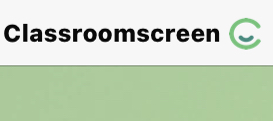 أدوات
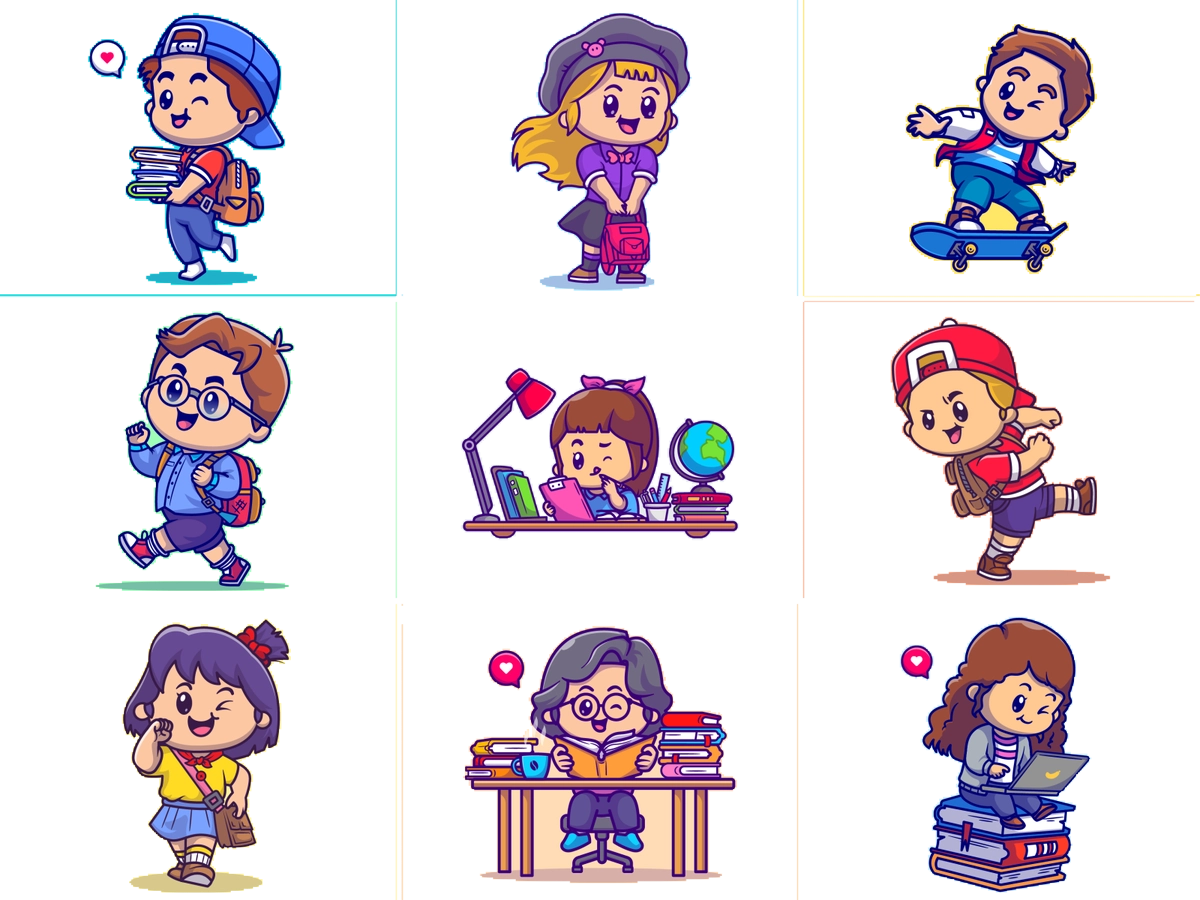 نشاط عملي
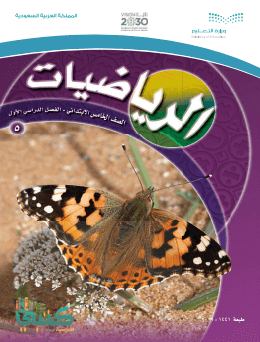 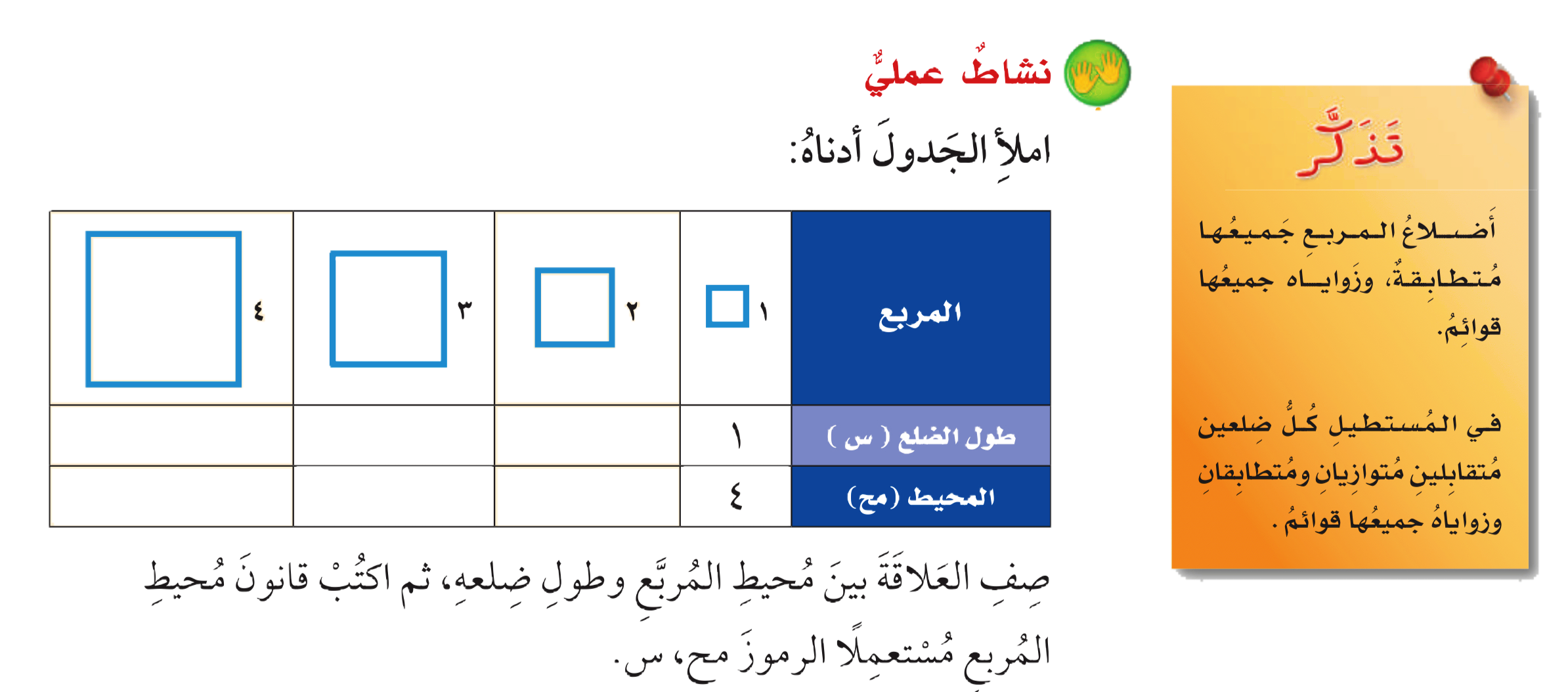 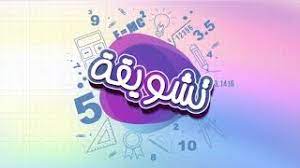 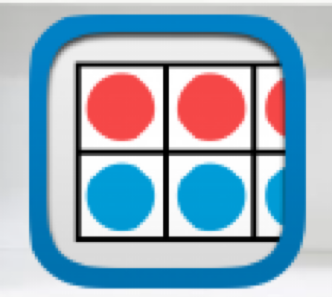 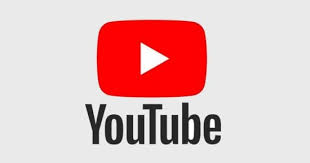 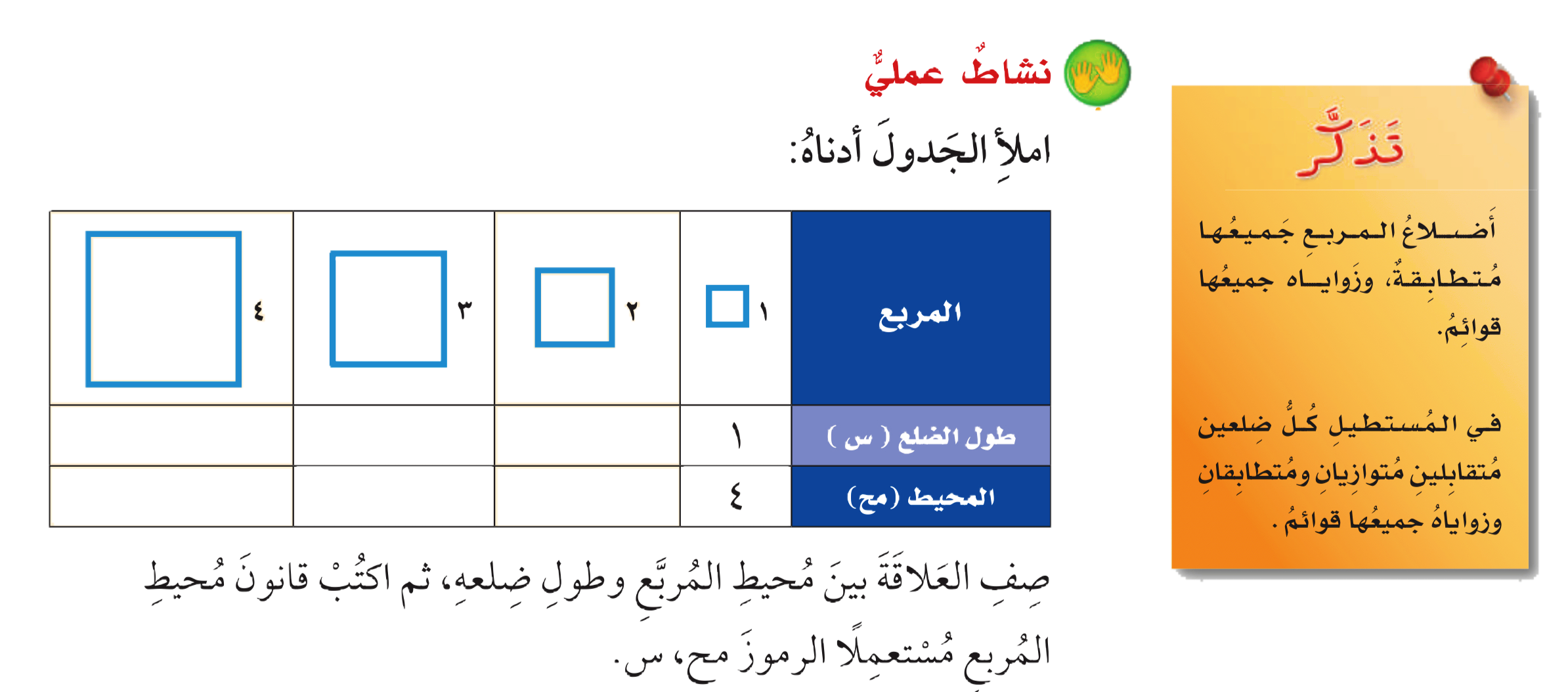 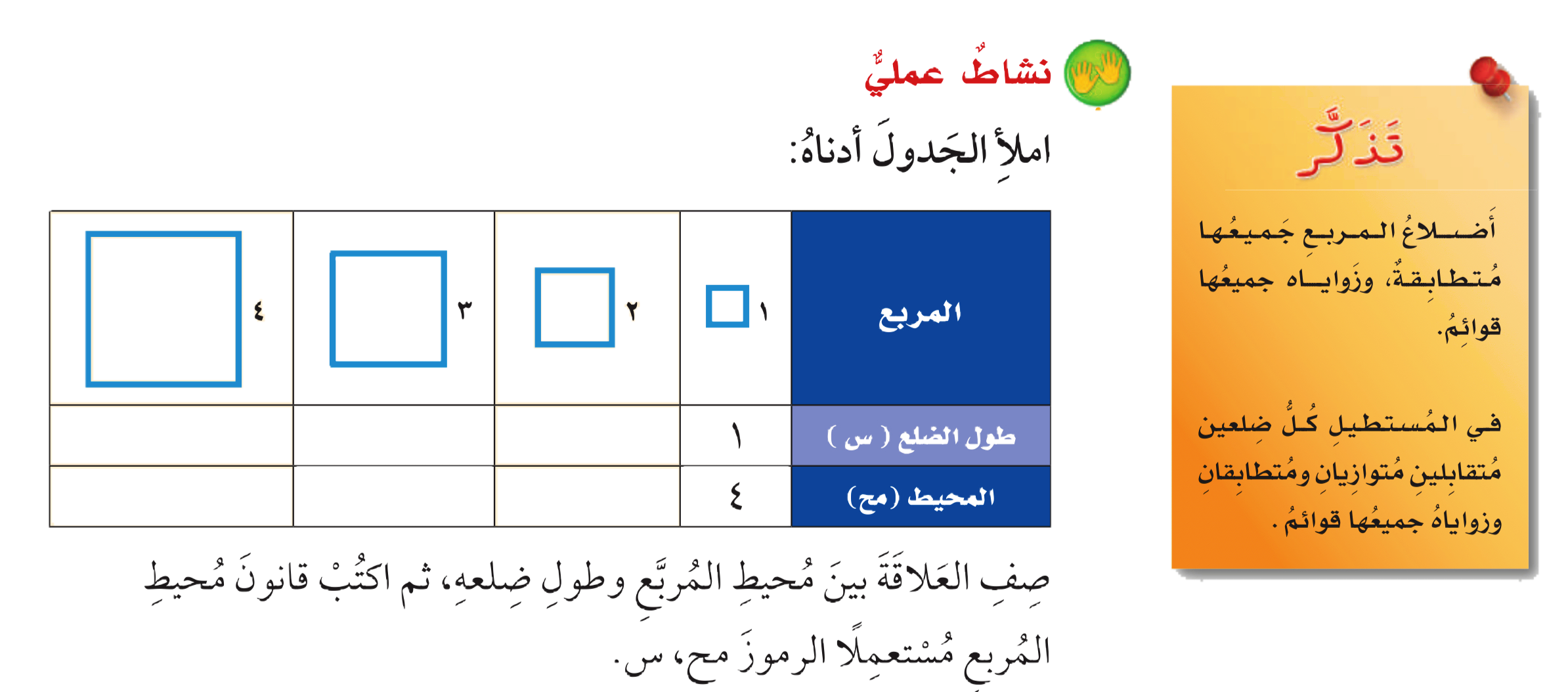 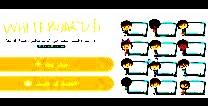 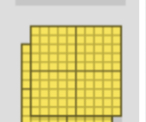 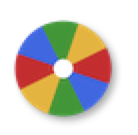 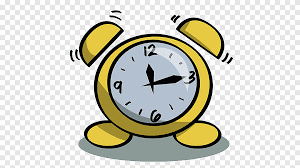 نشاط
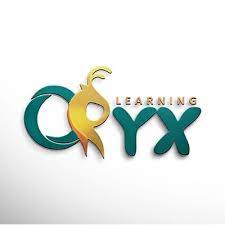 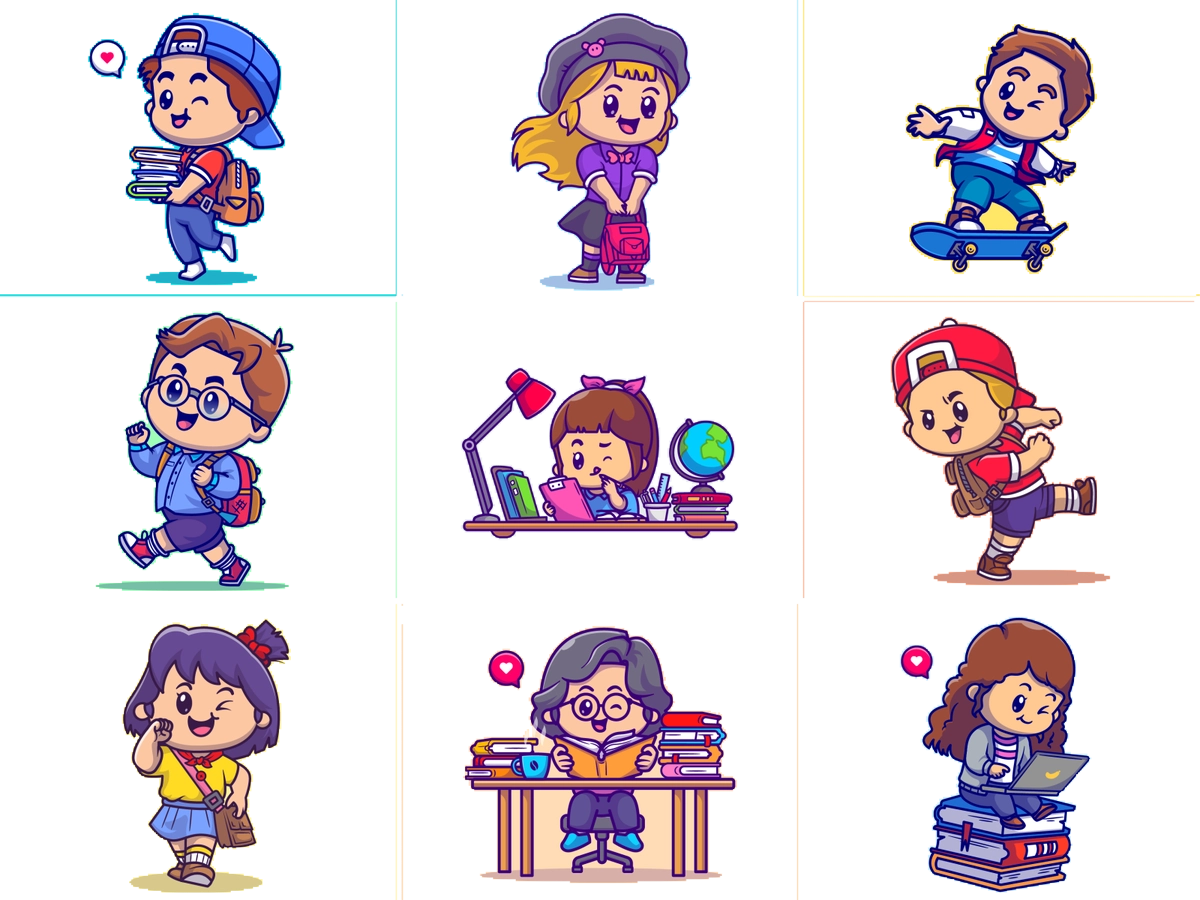 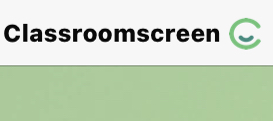 أدوات
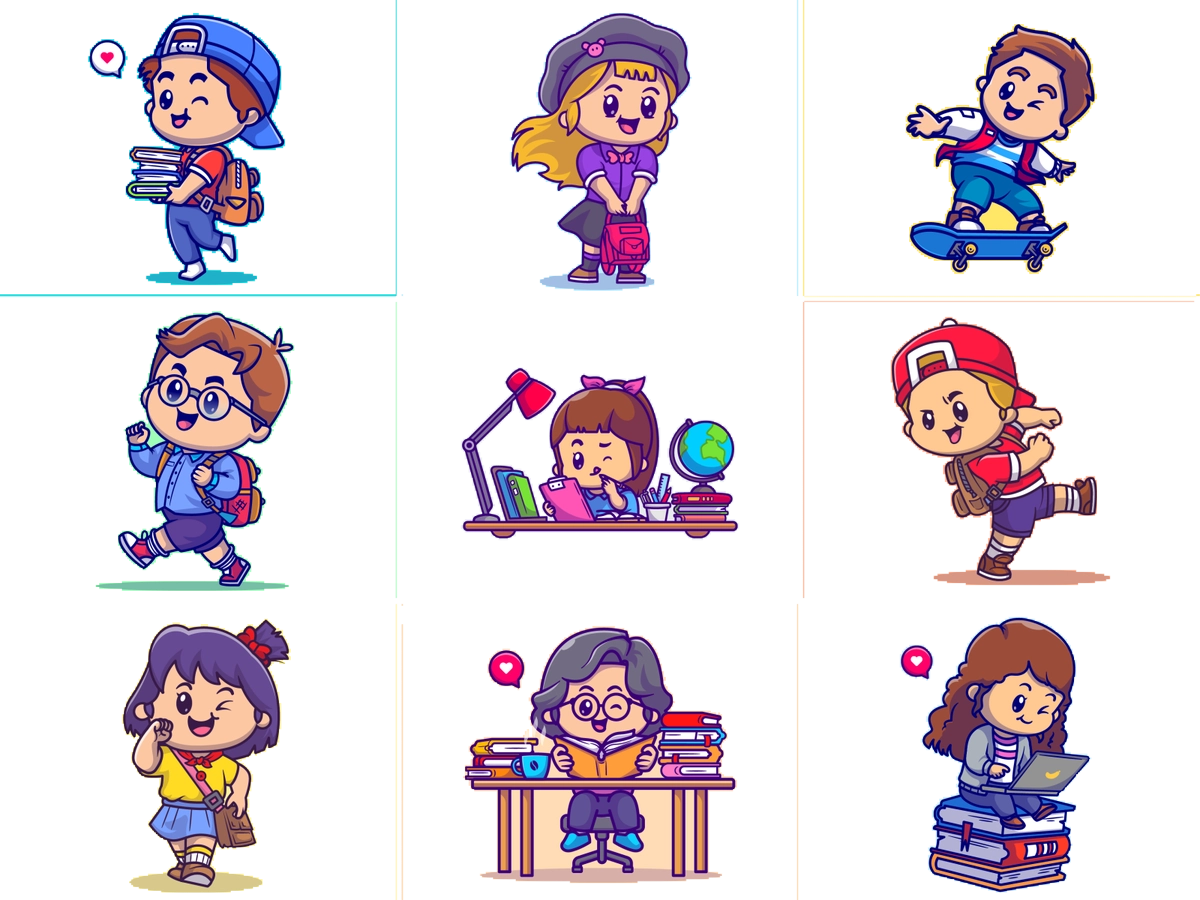 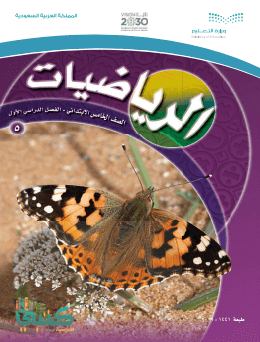 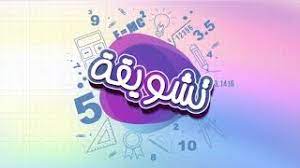 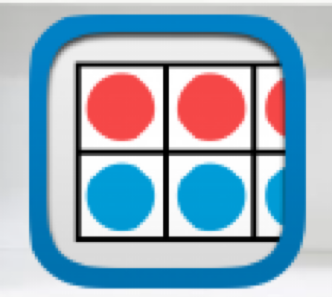 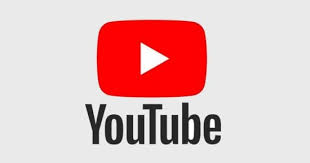 مفهوم أساسي
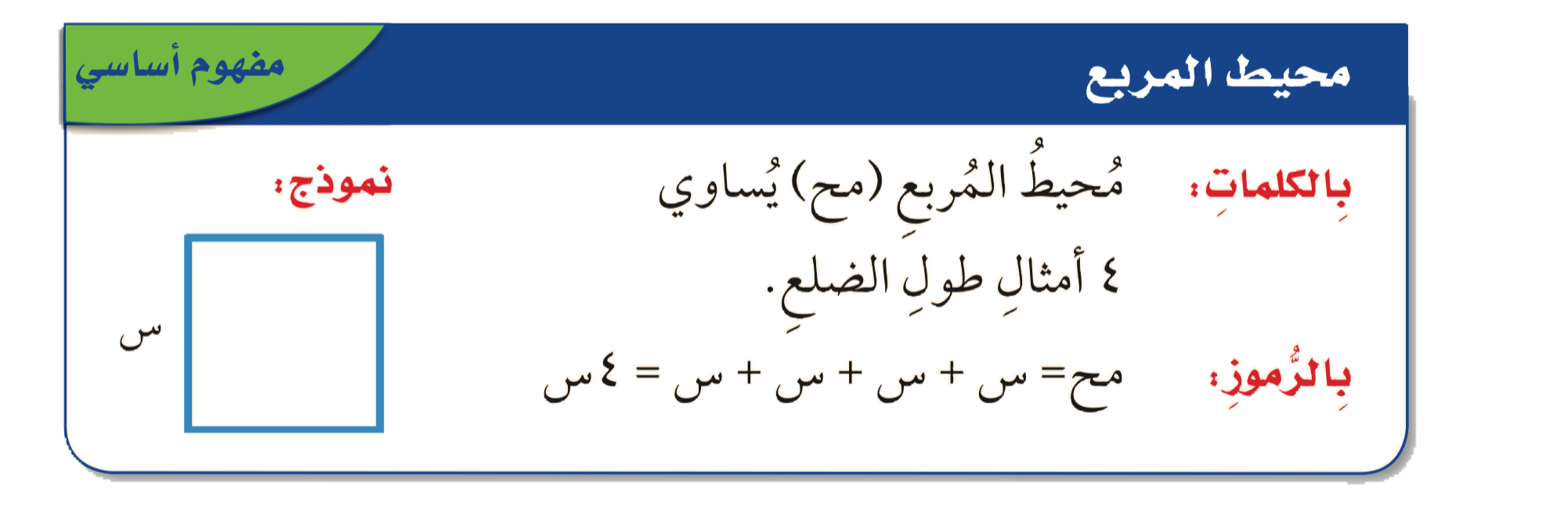 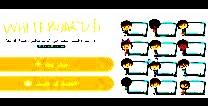 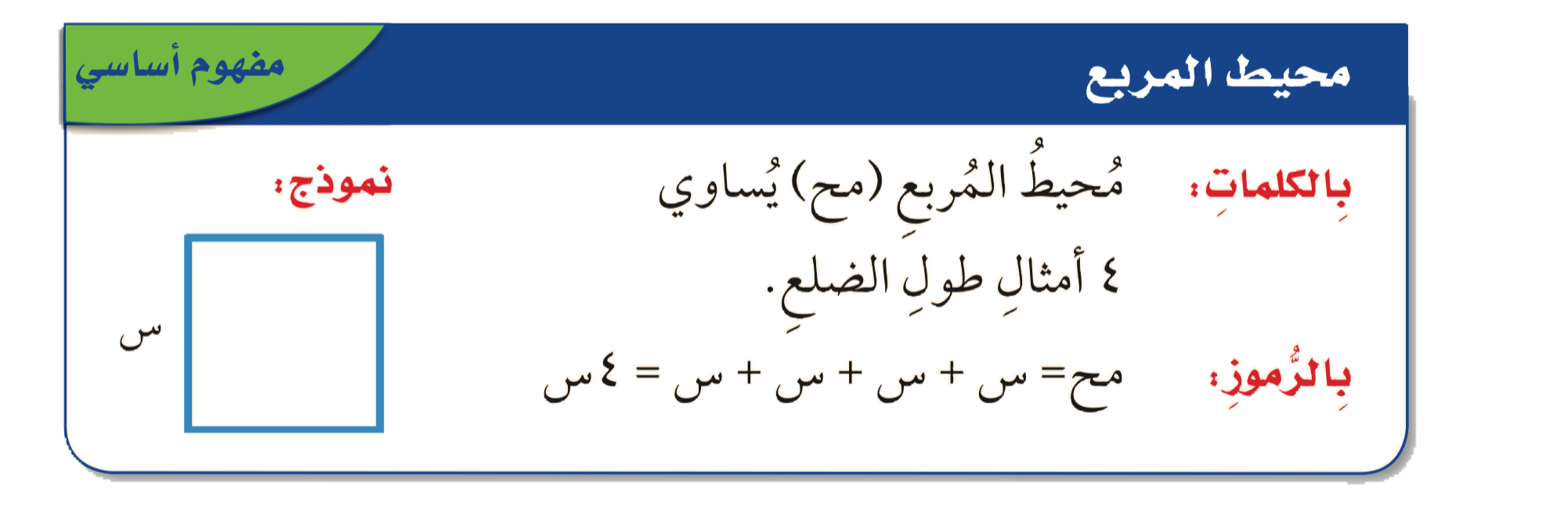 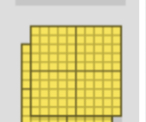 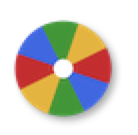 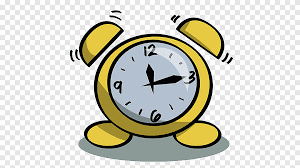 نشاط
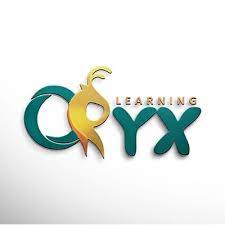 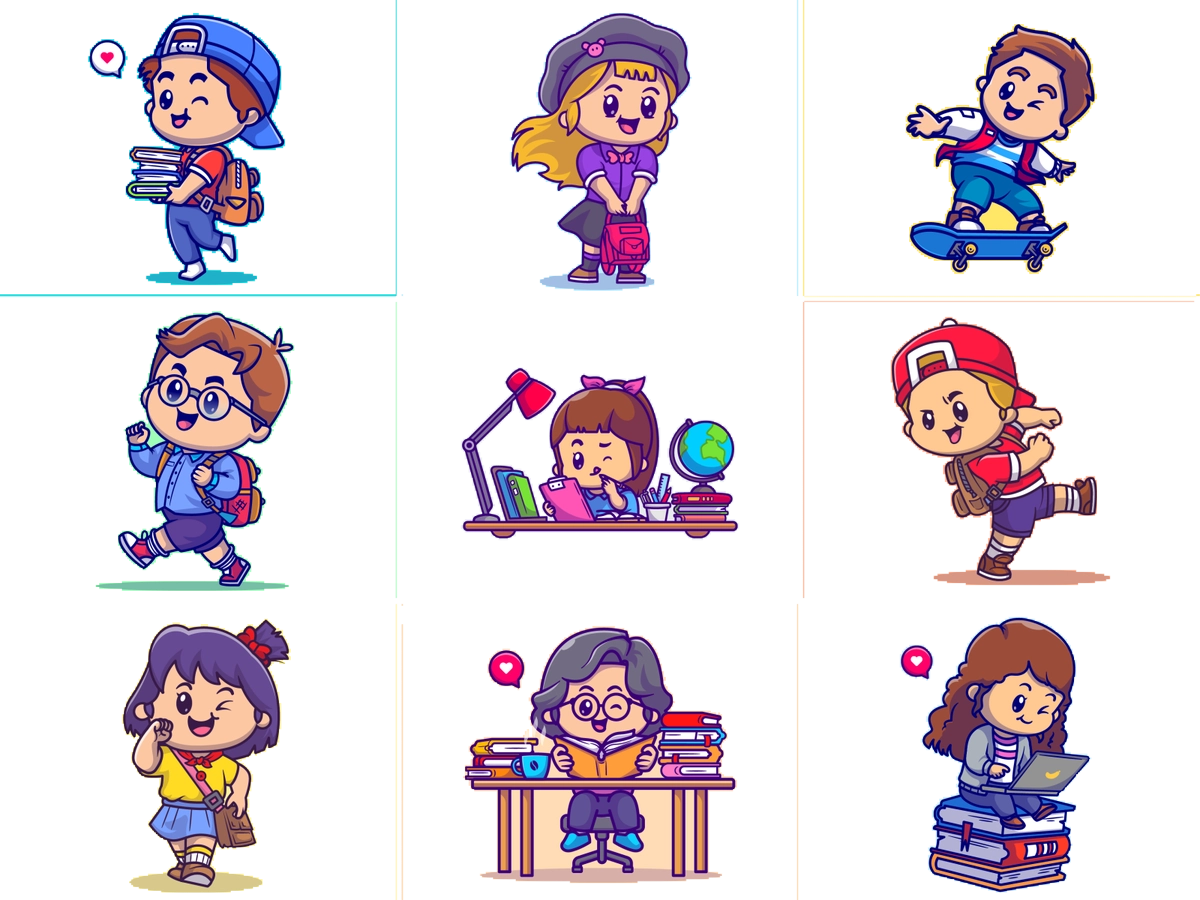 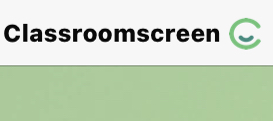 أدوات
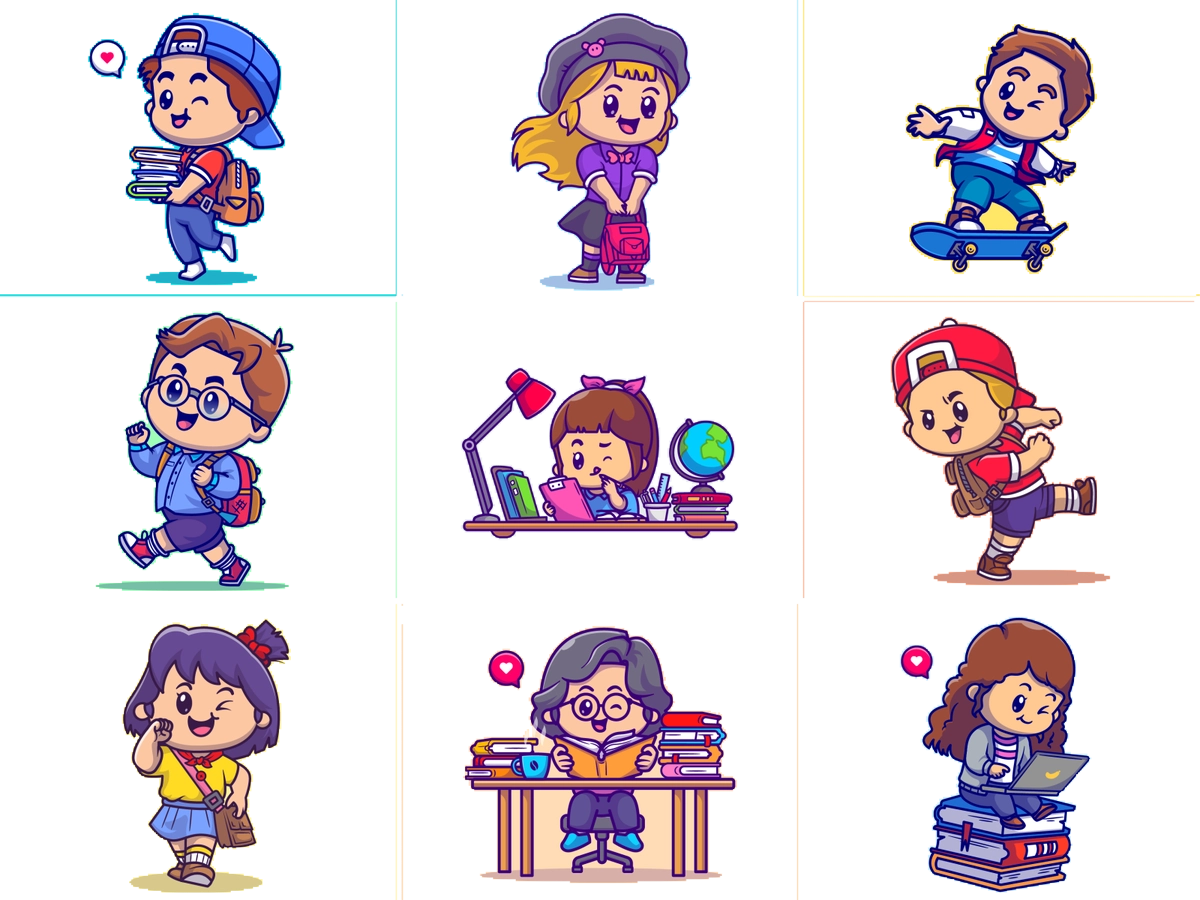 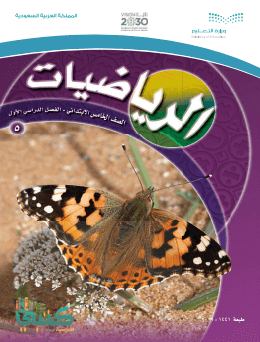 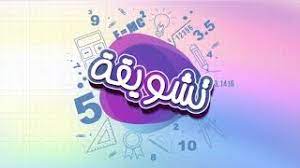 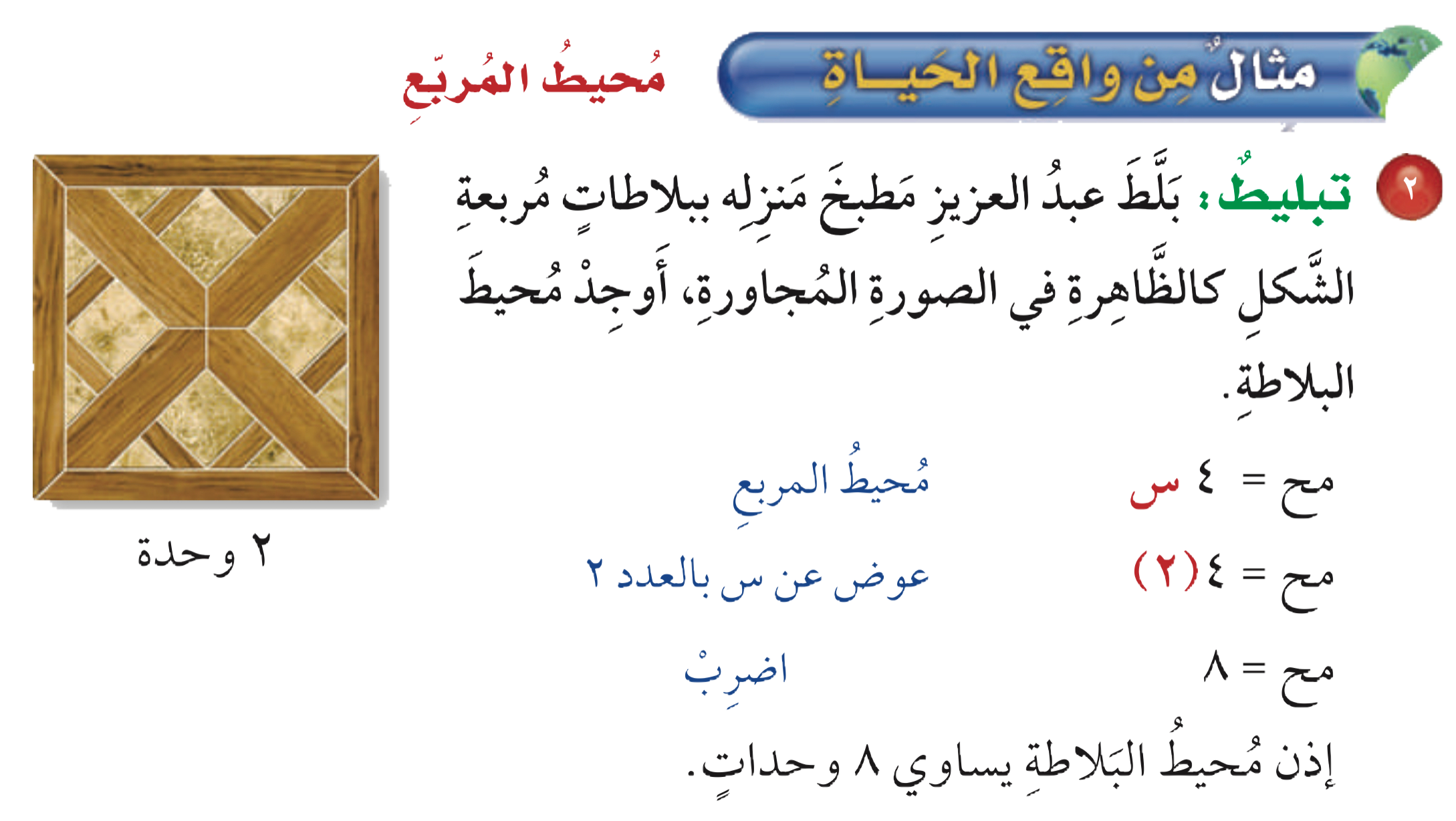 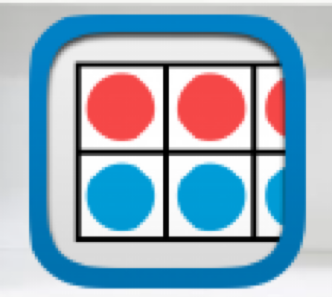 مثال
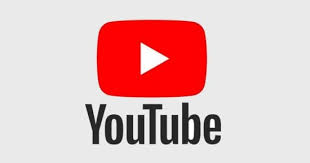 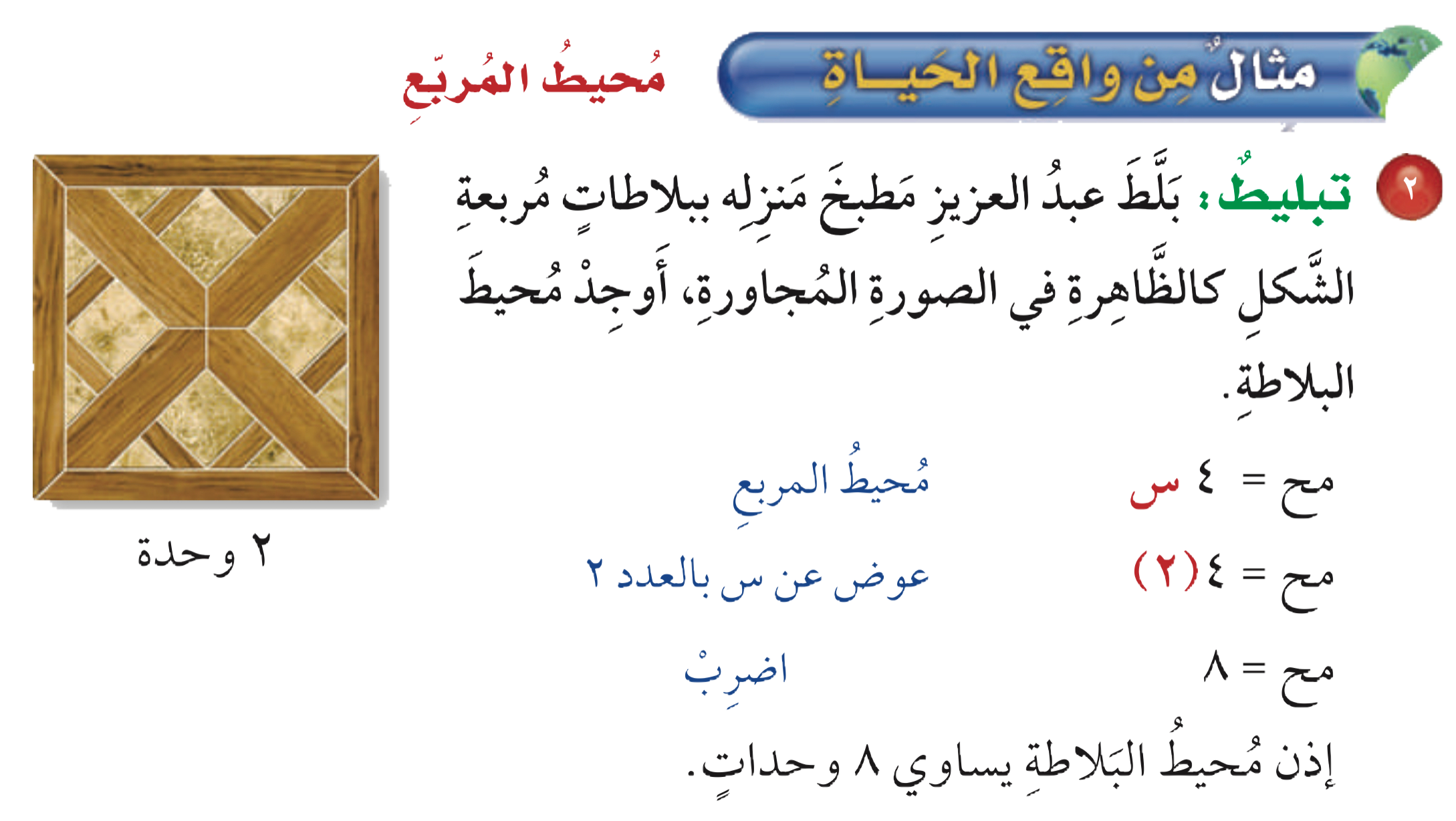 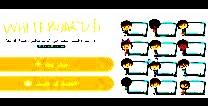 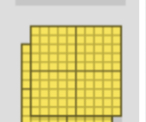 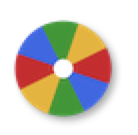 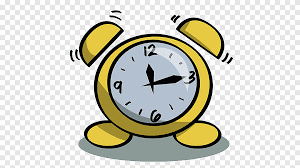 نشاط
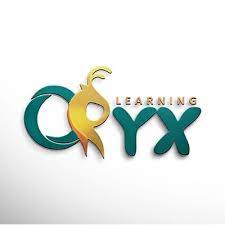 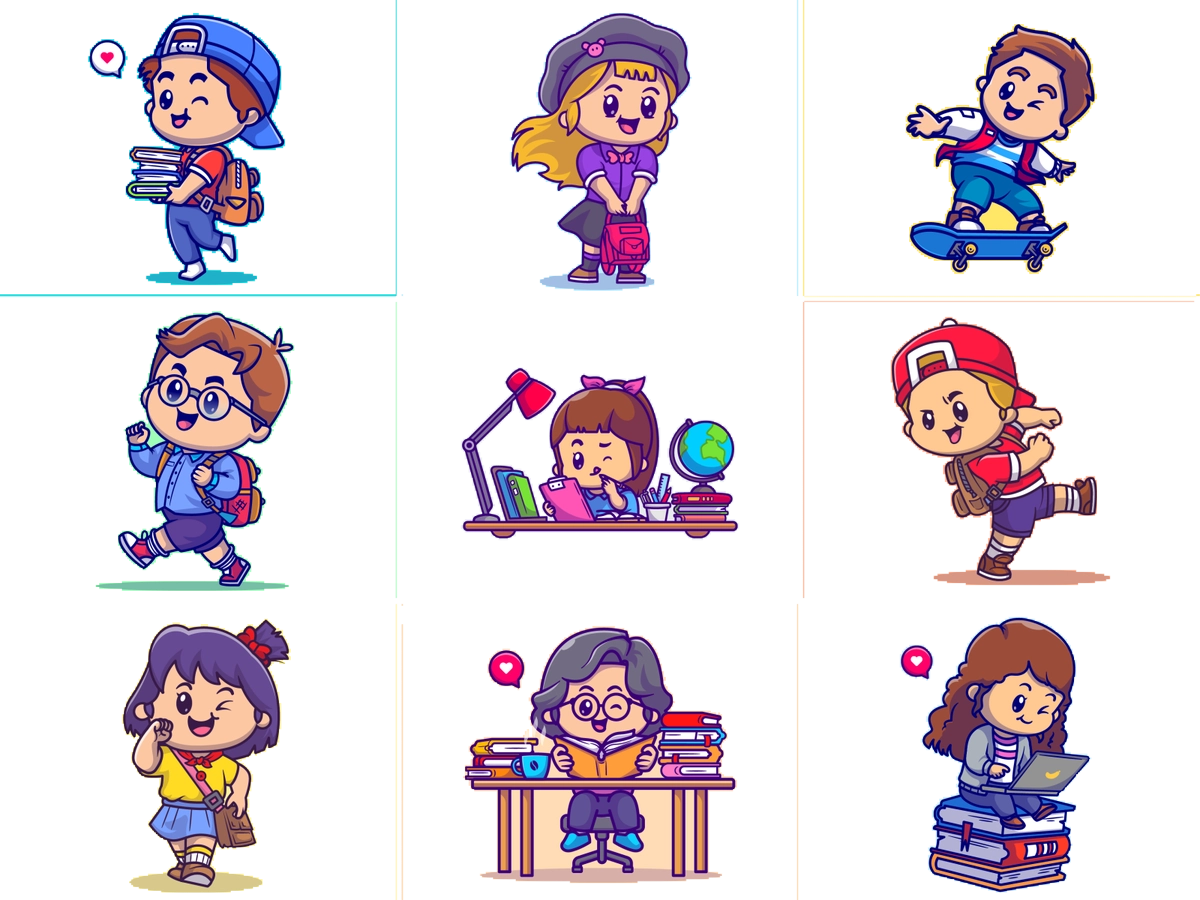 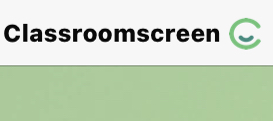 أدوات
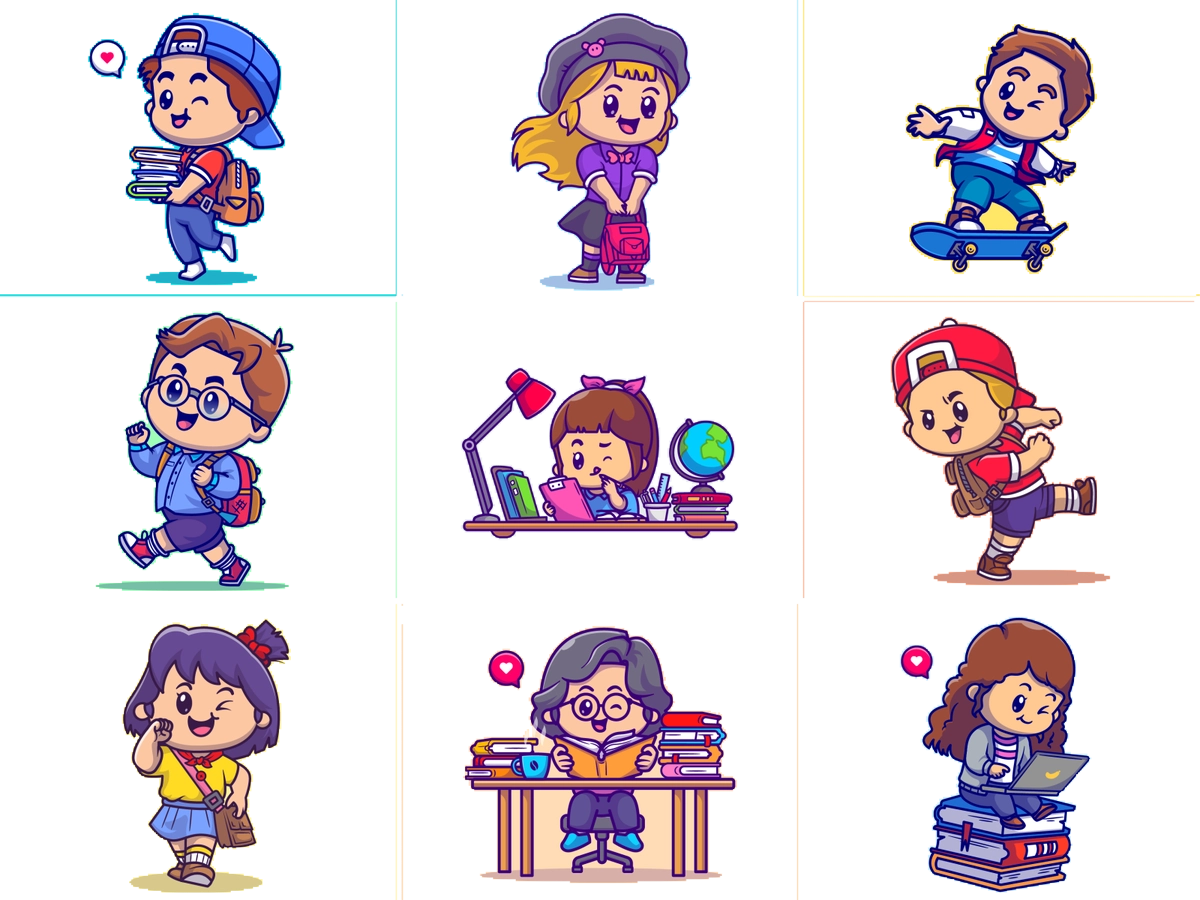 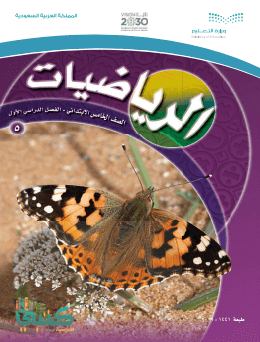 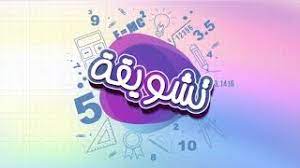 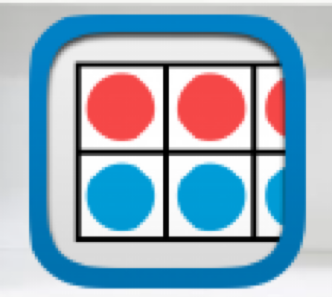 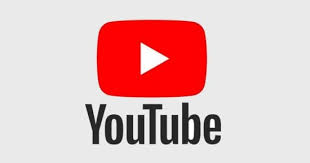 مفهوم أساسي
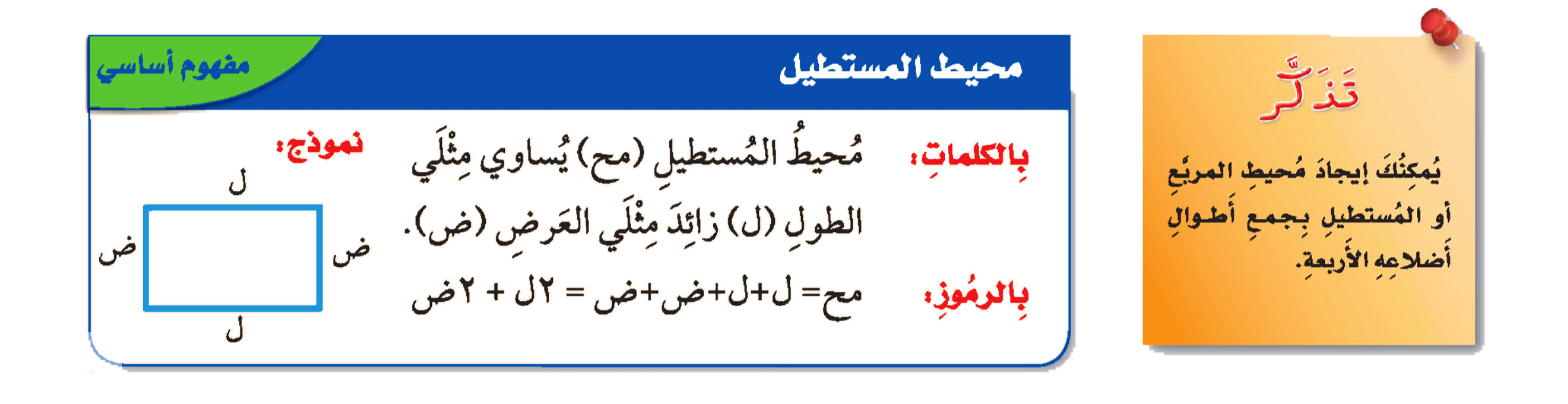 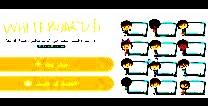 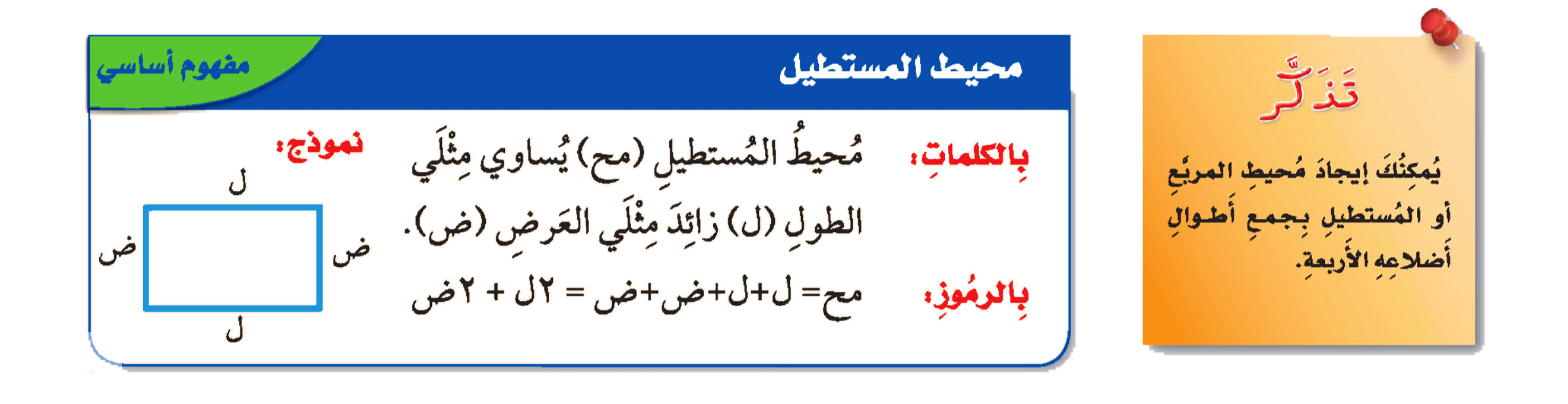 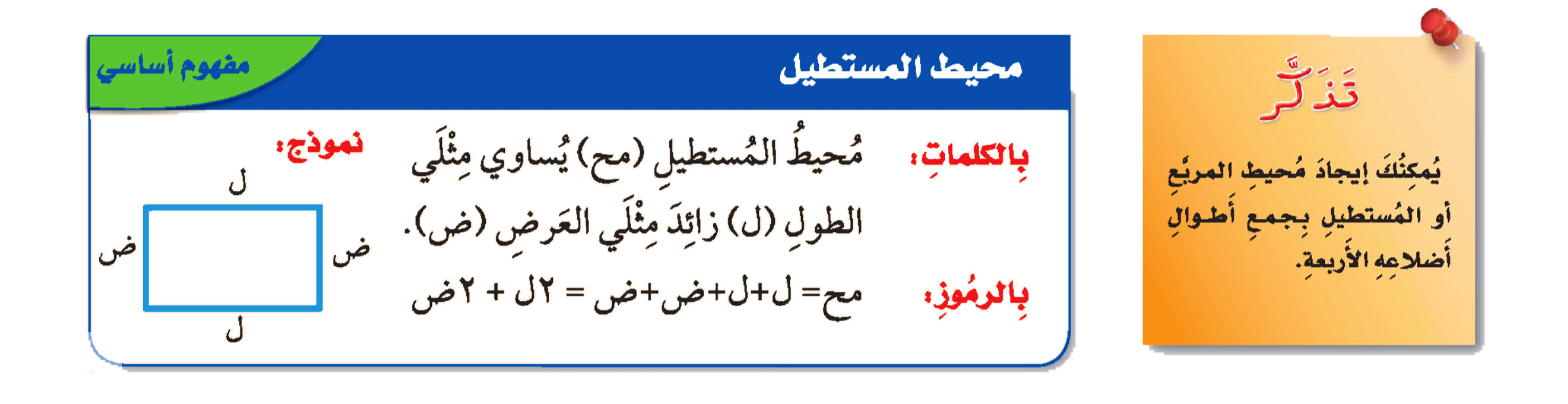 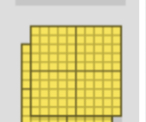 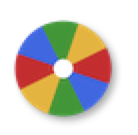 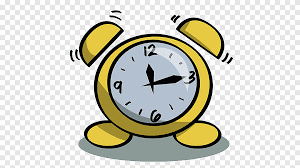 نشاط
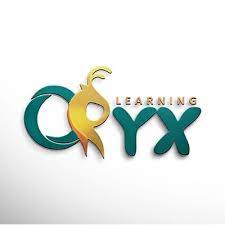 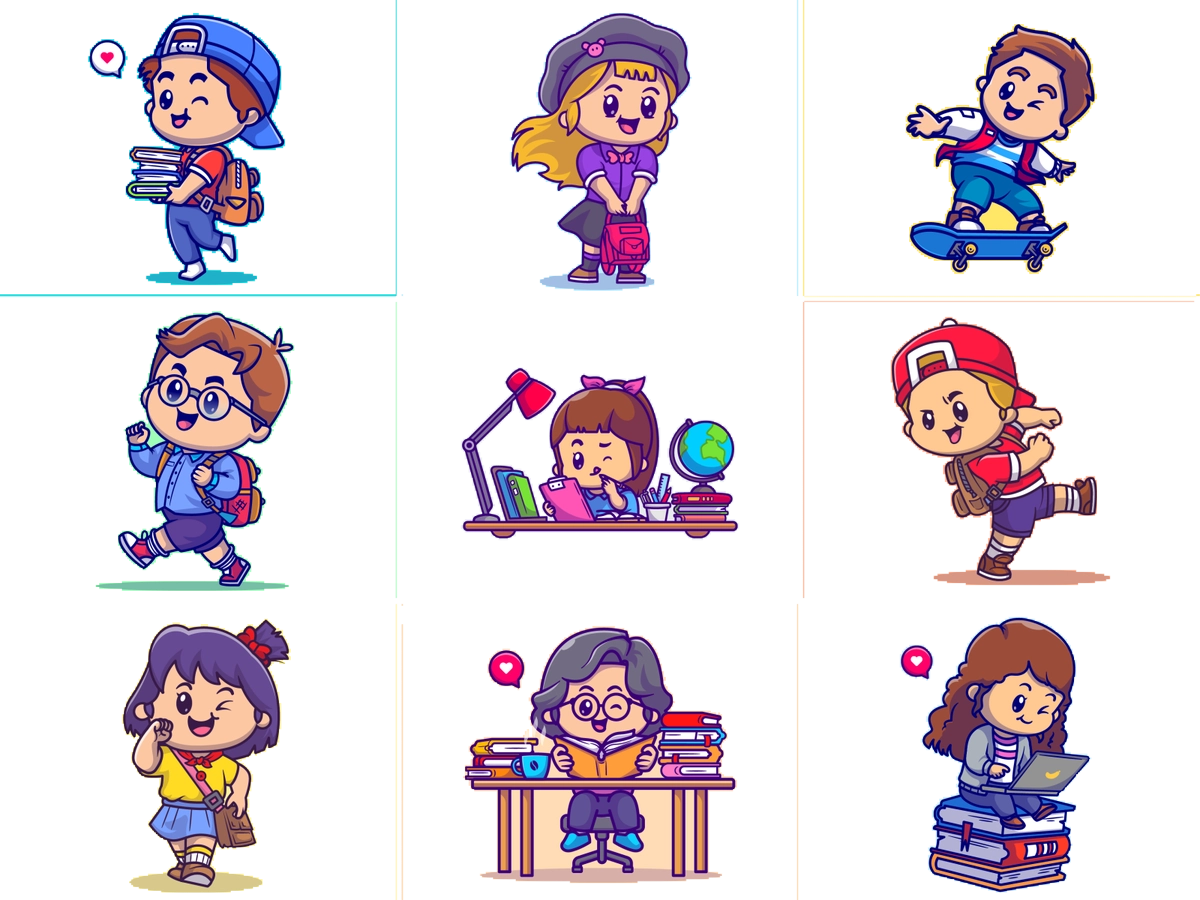 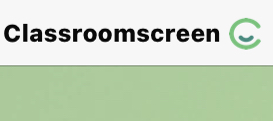 أدوات
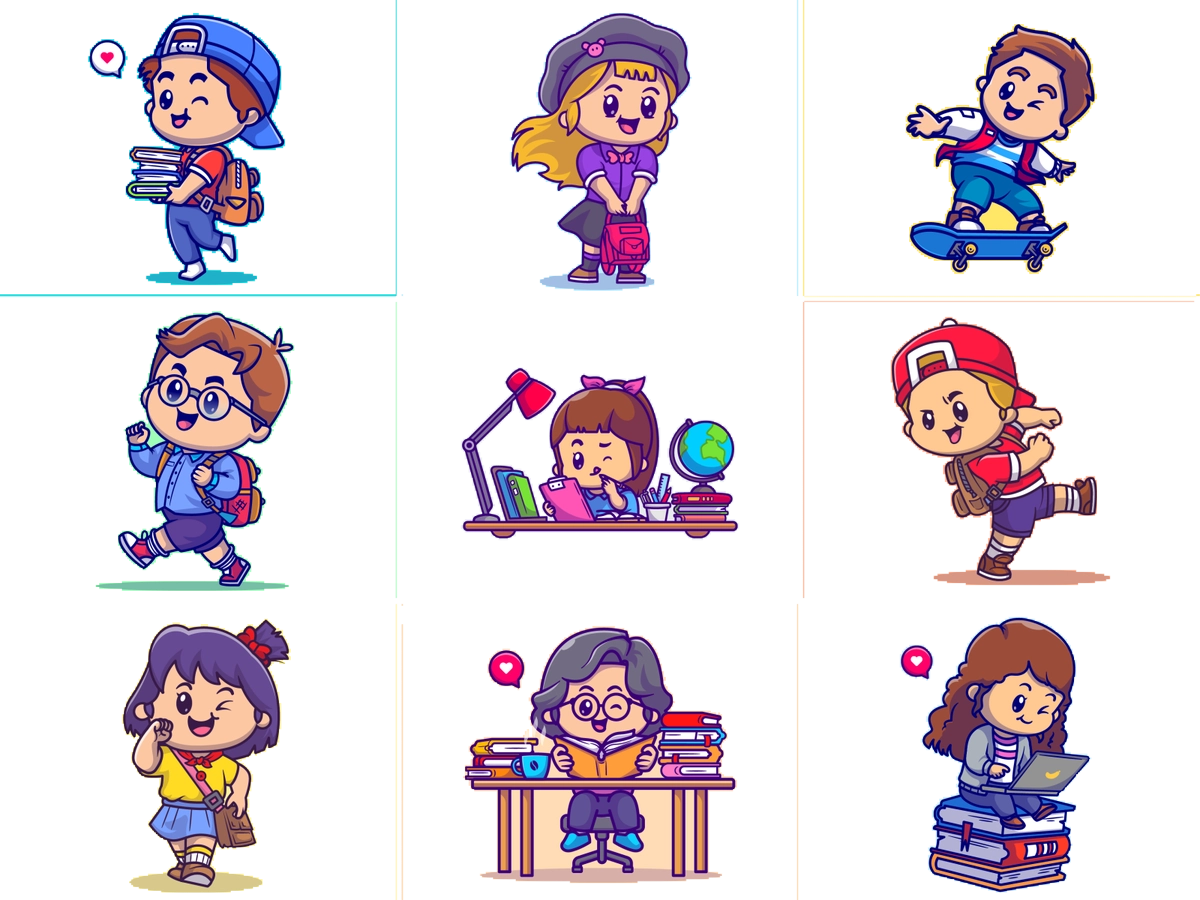 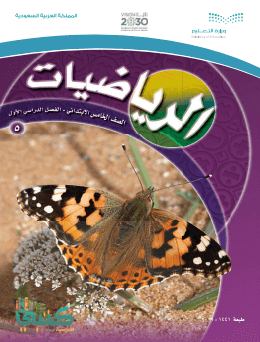 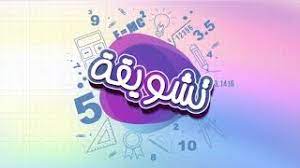 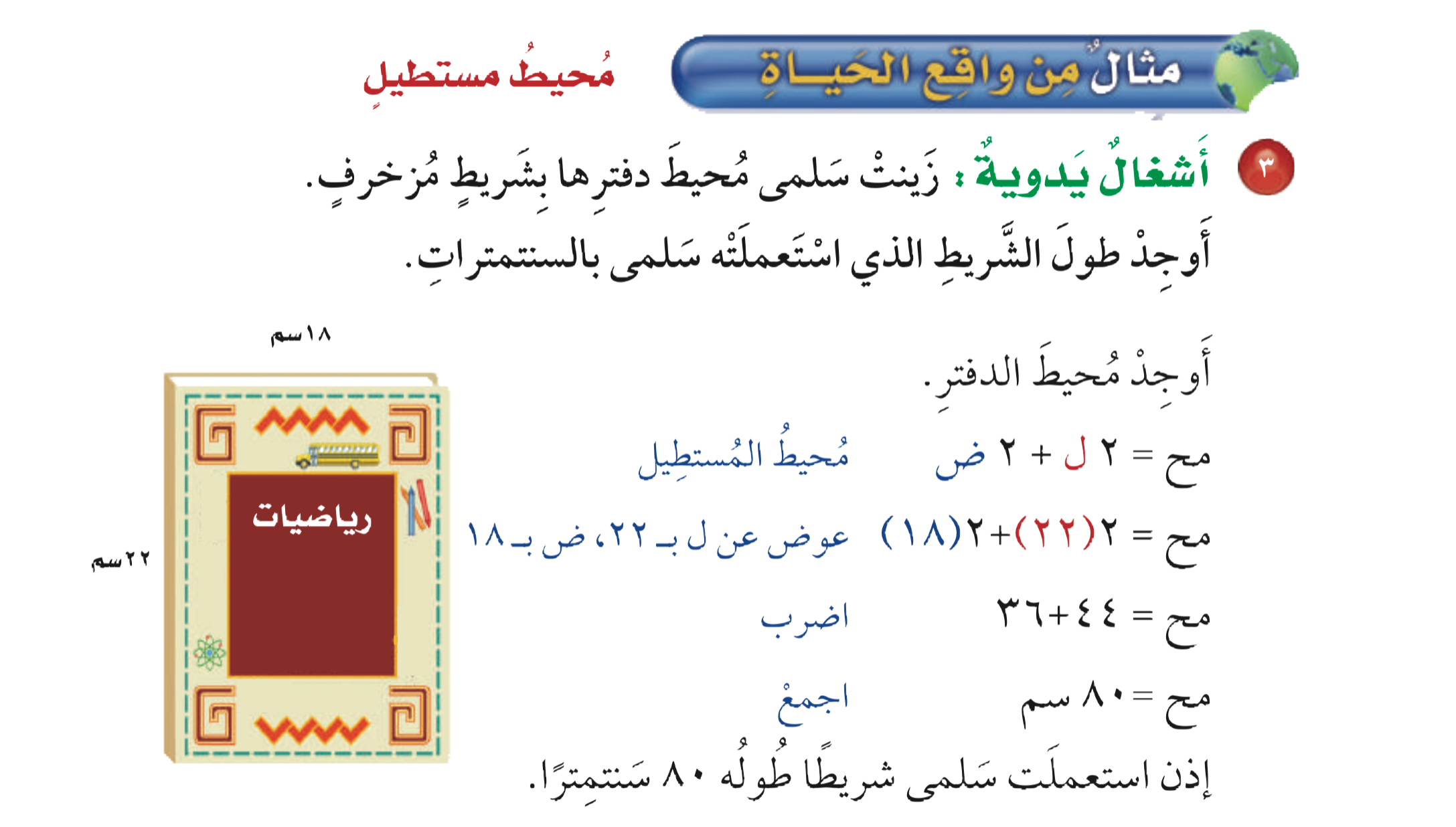 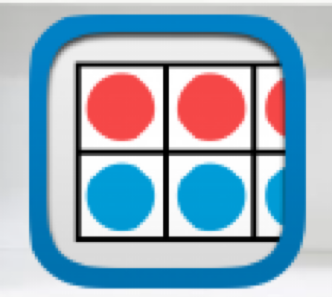 مثال
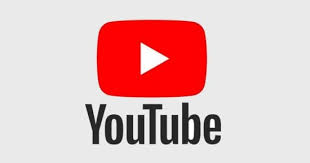 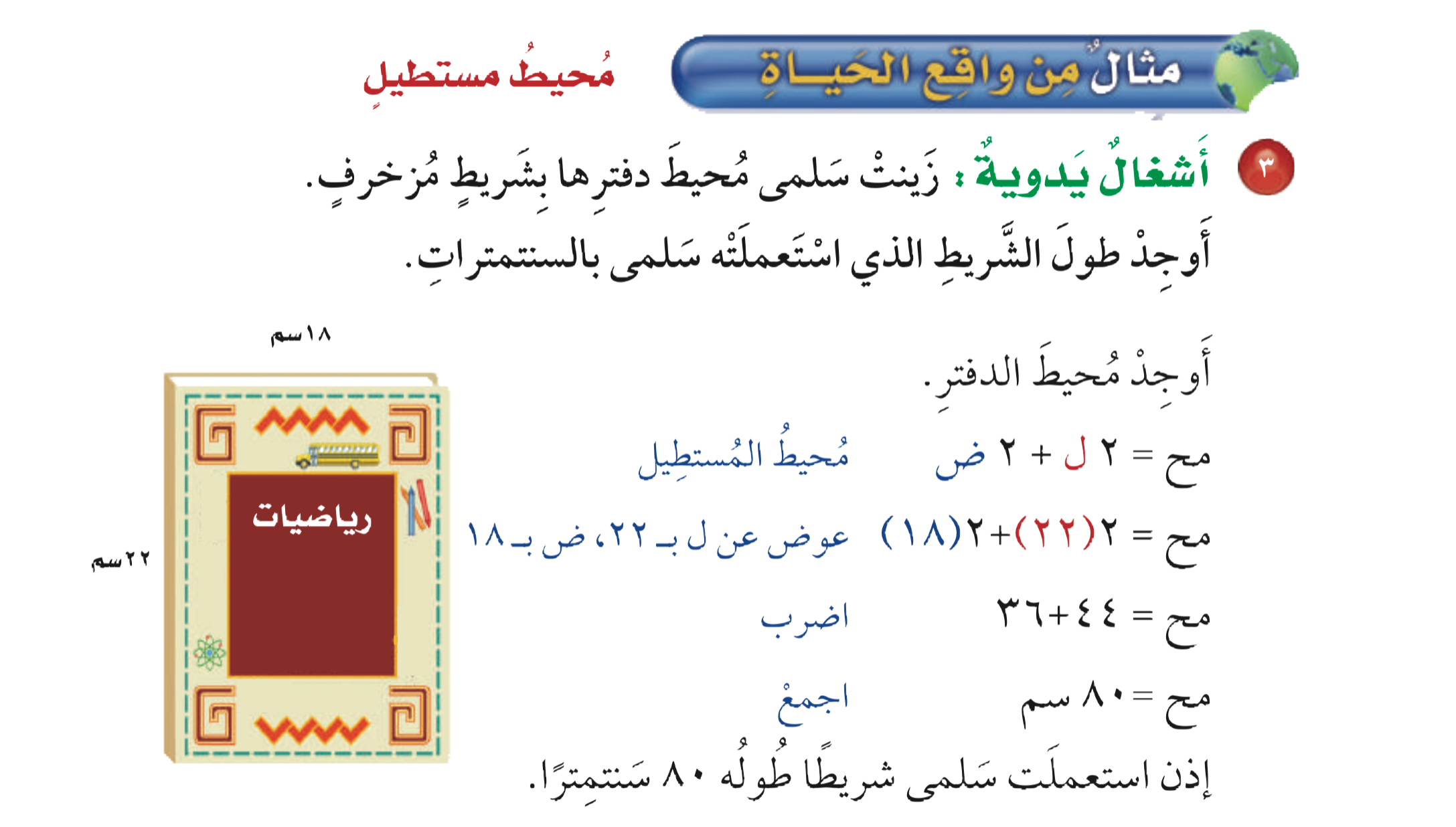 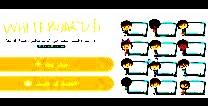 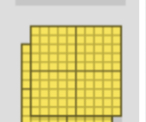 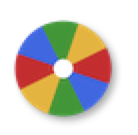 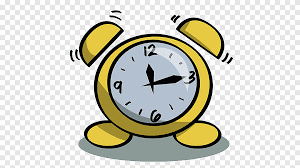 نشاط
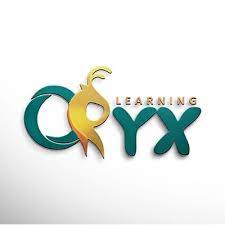 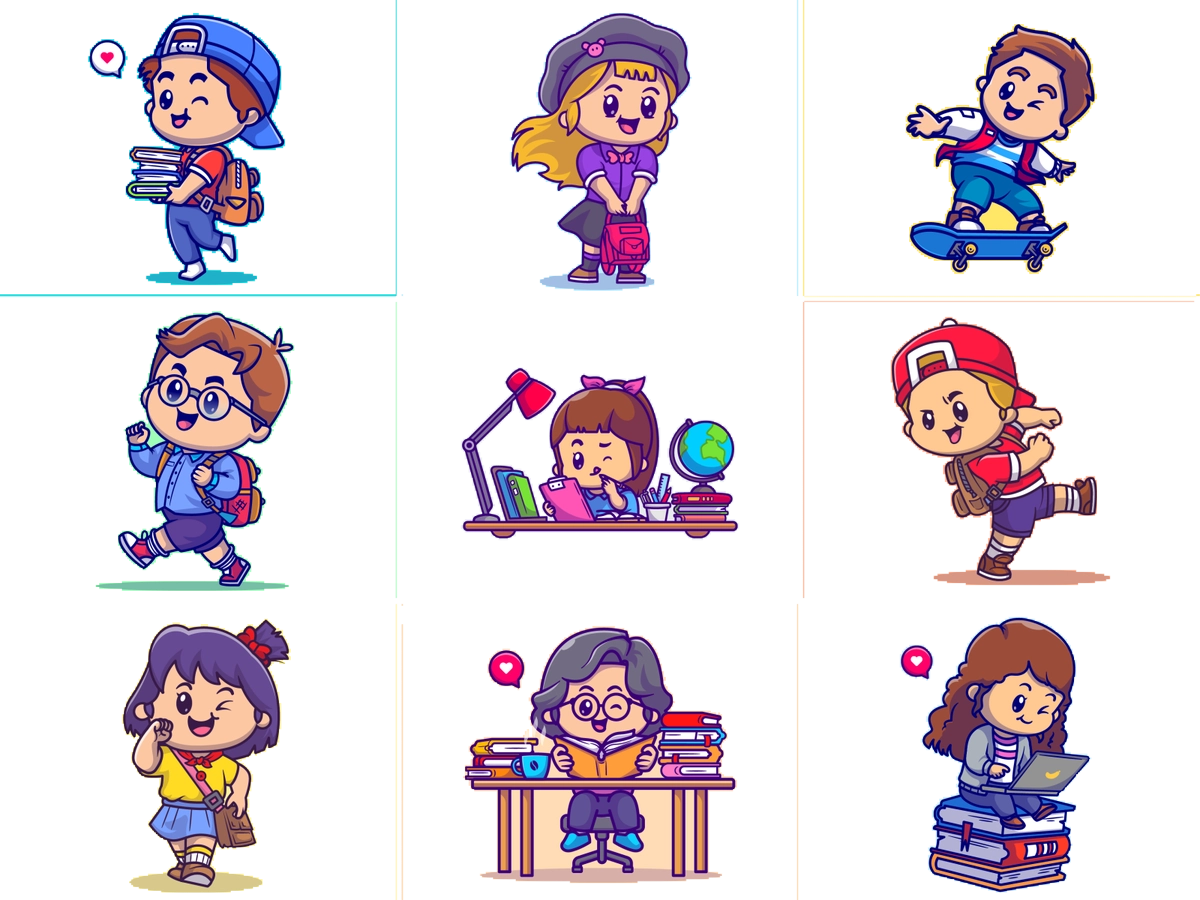 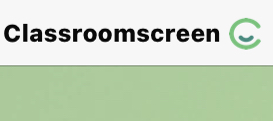 أدوات
الحل
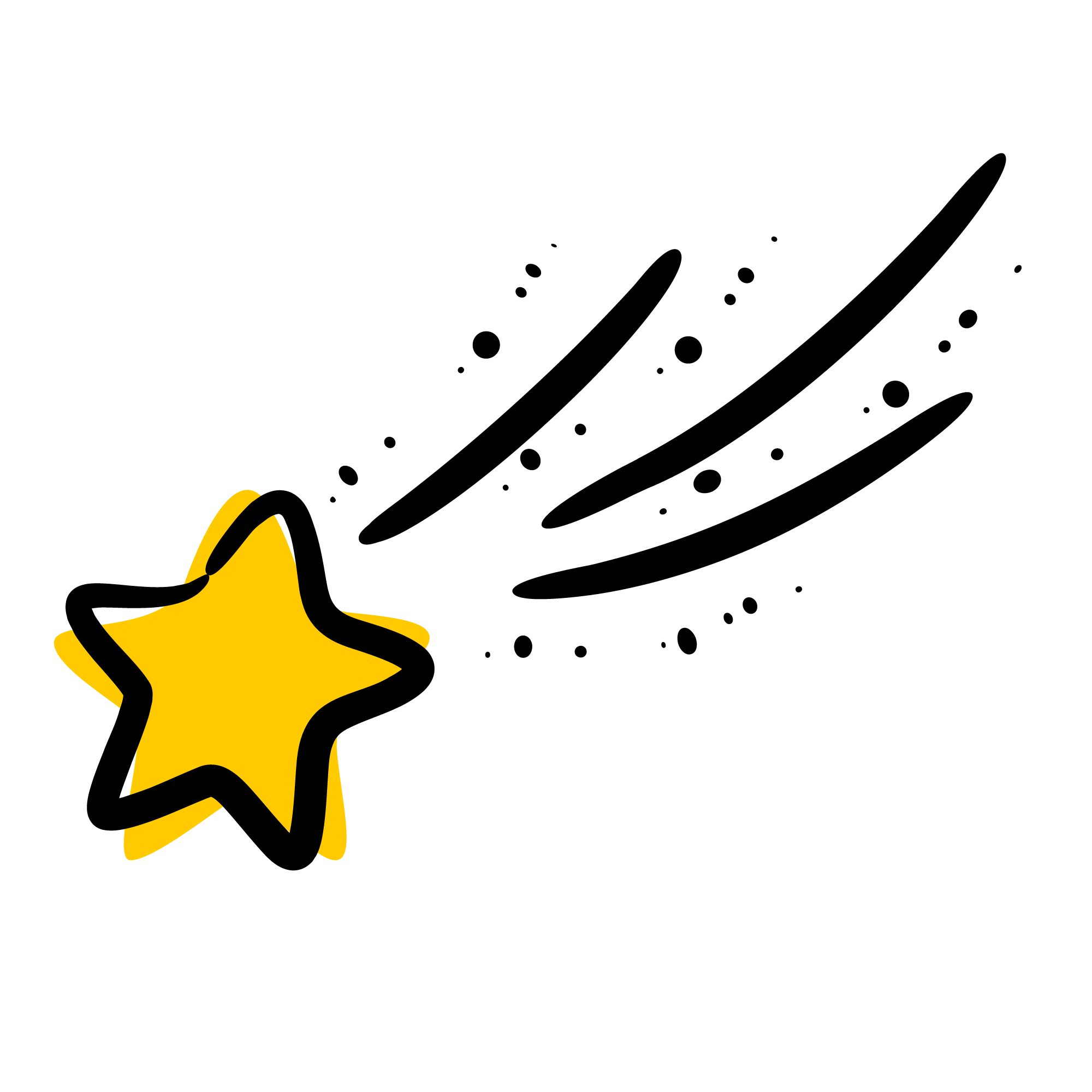 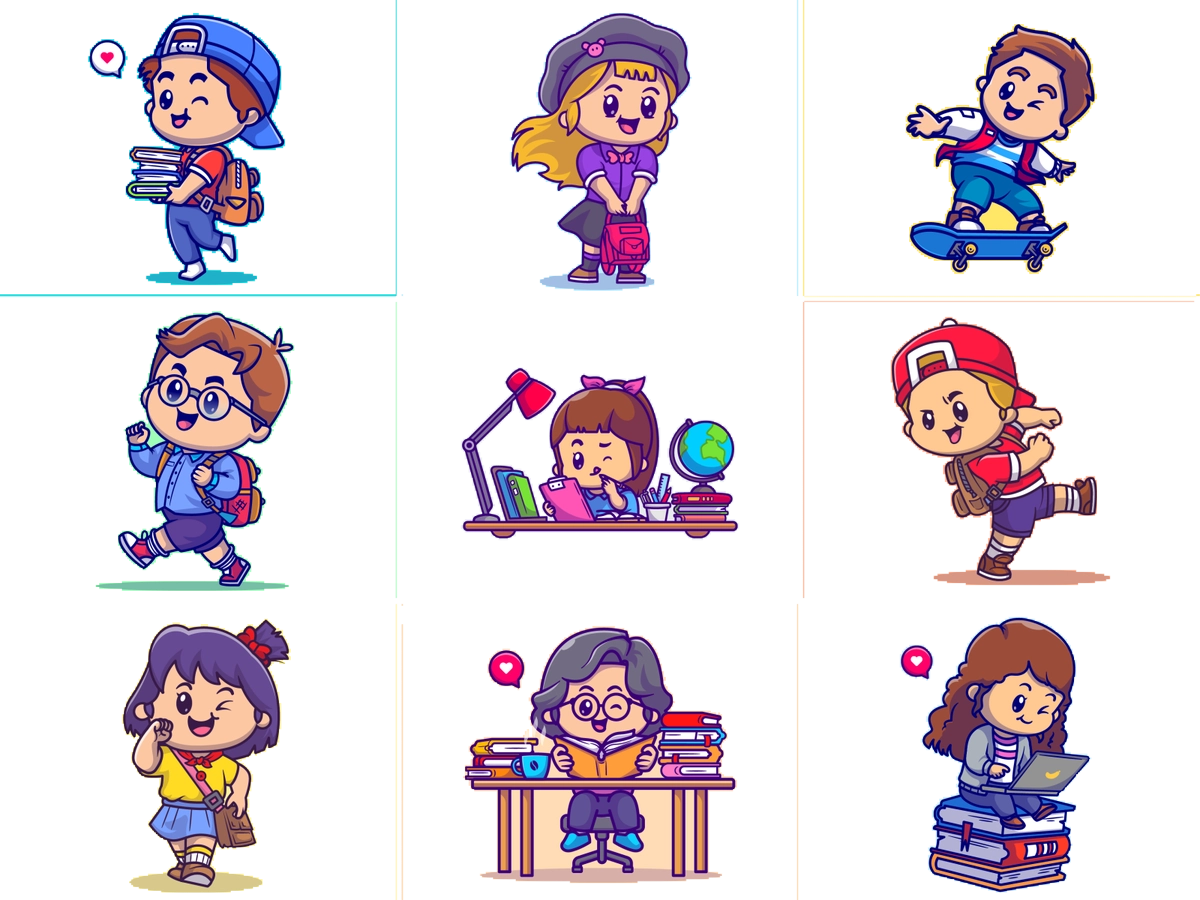 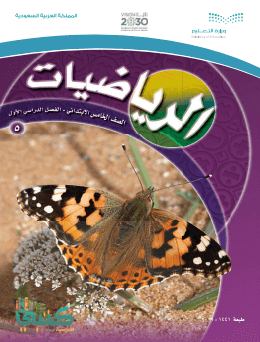 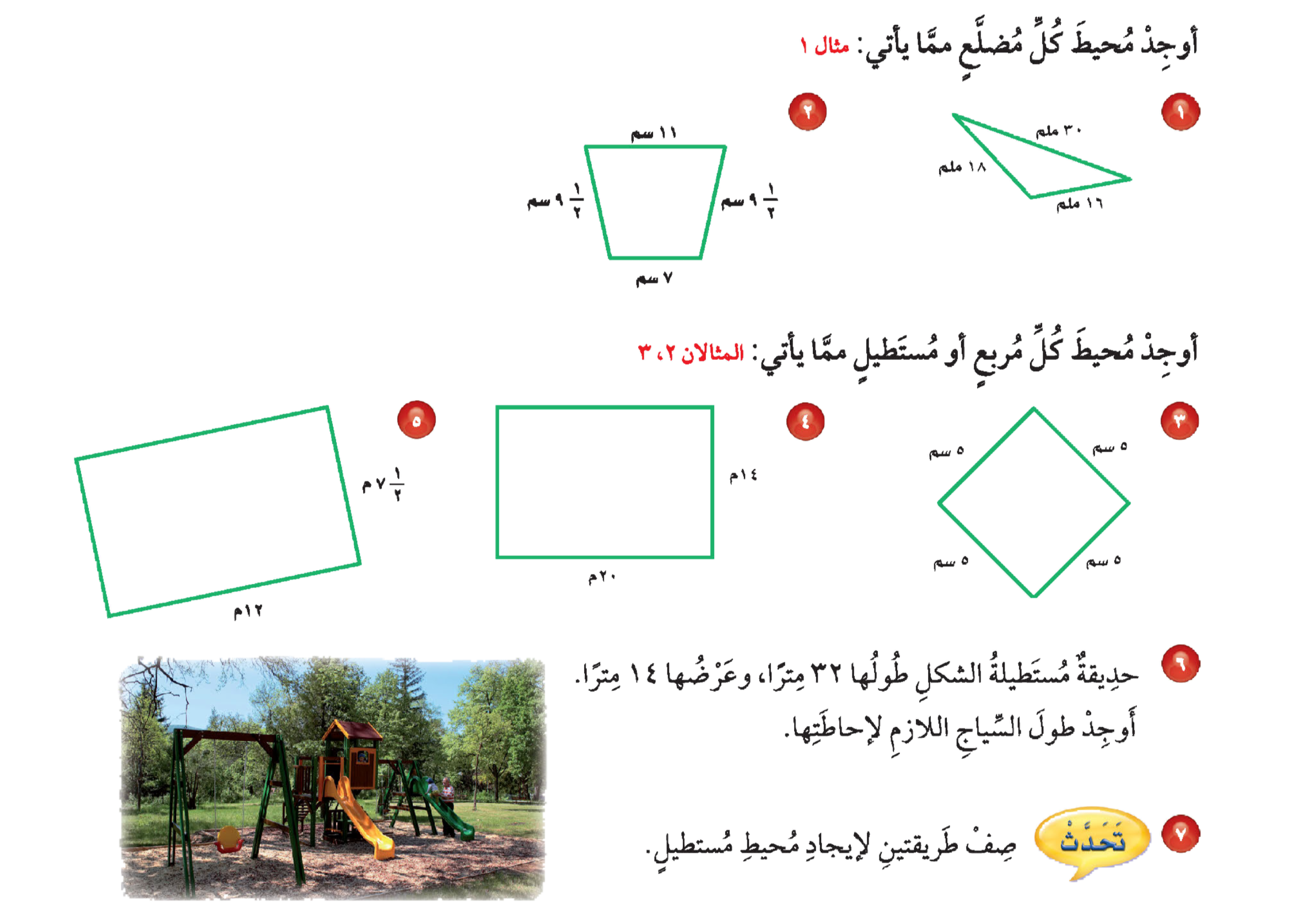 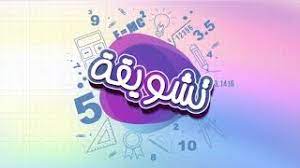 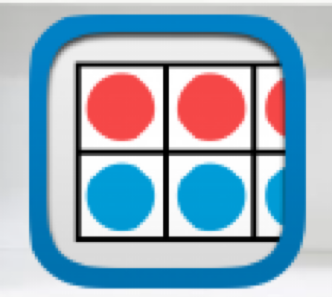 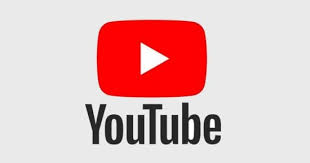 تــــــأكد
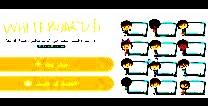 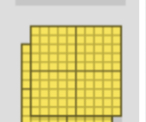 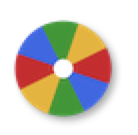 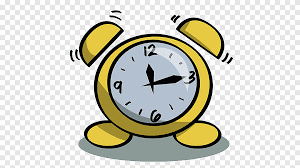 نشاط
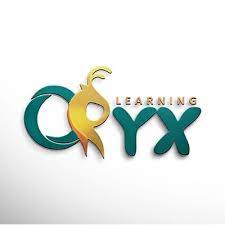 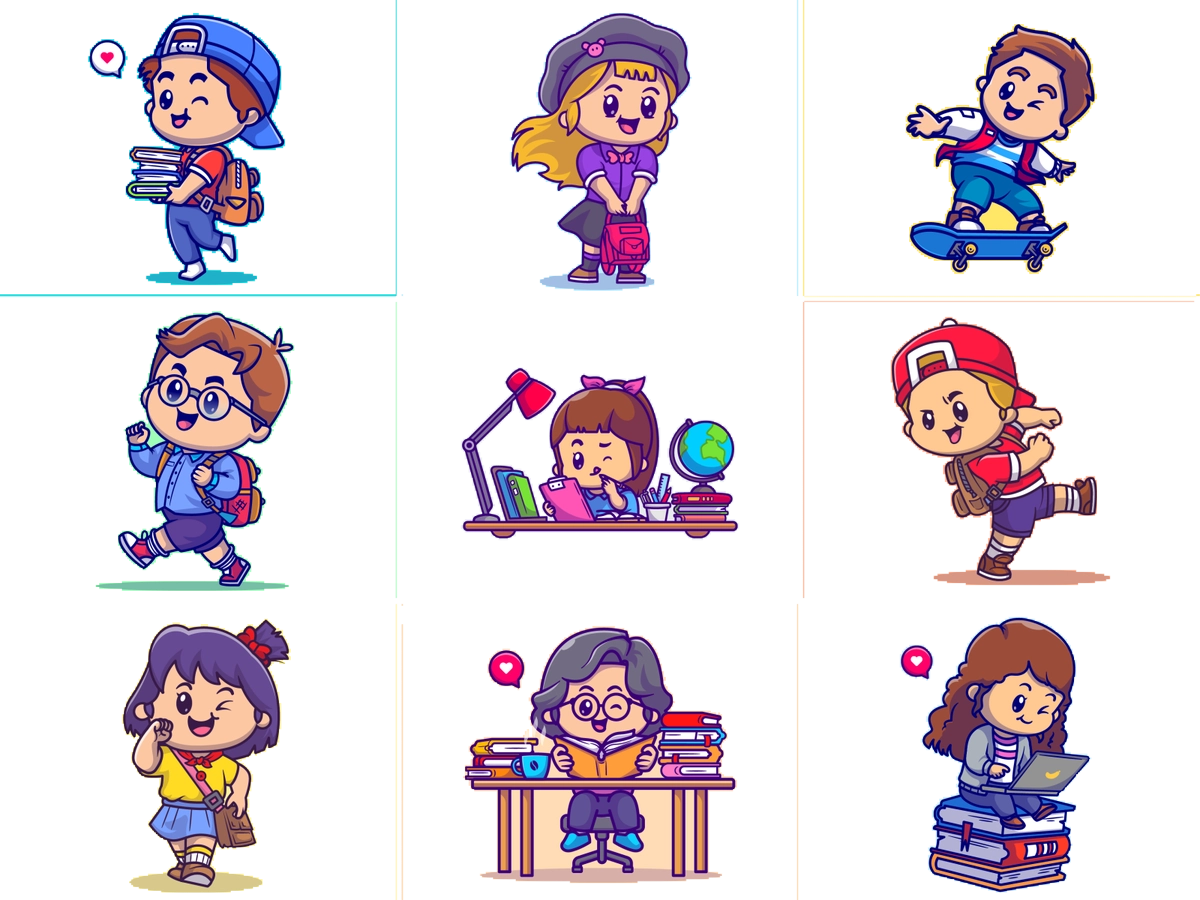 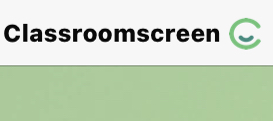 أدوات
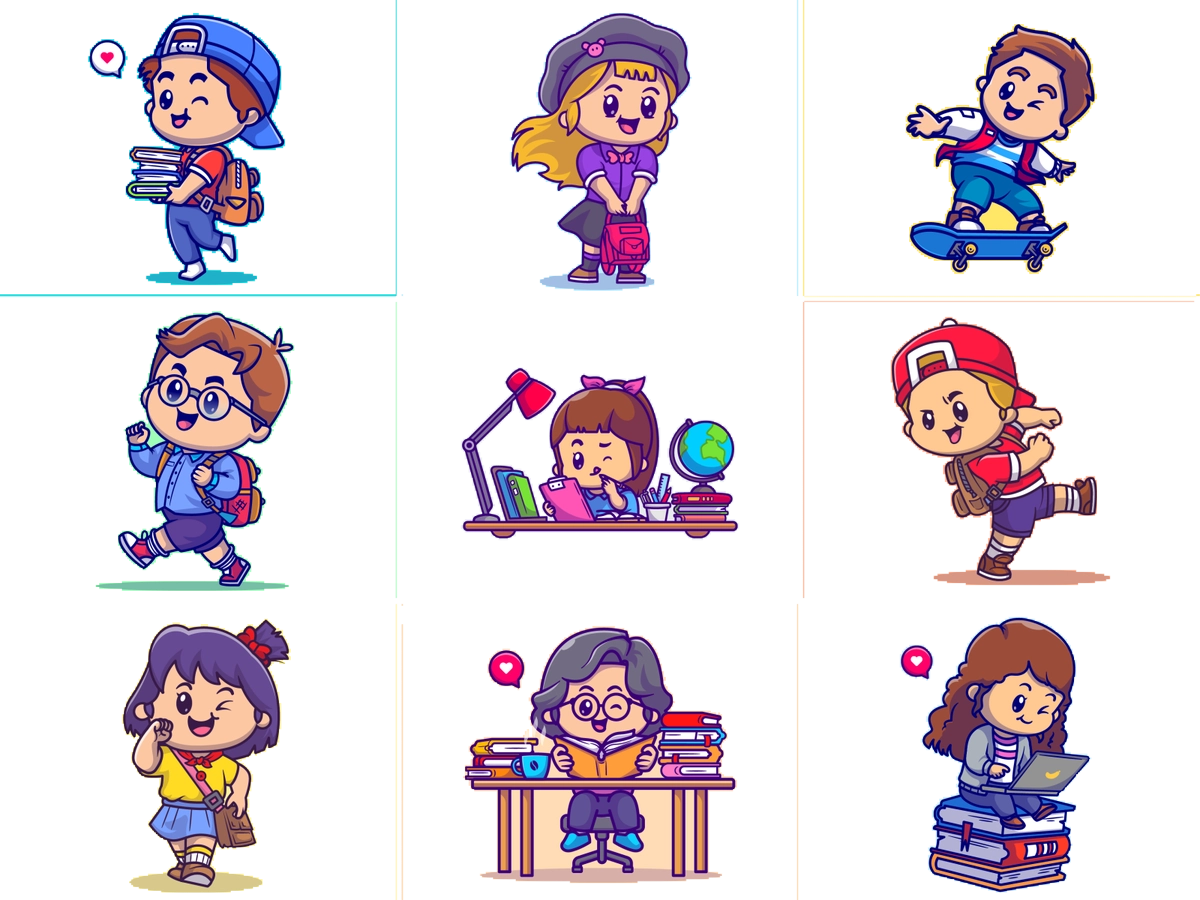 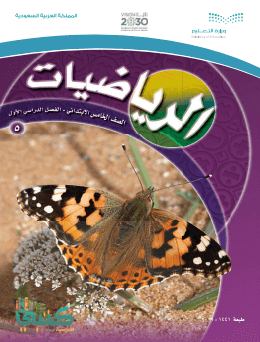 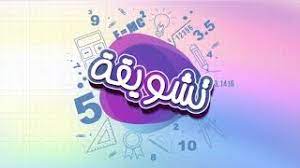 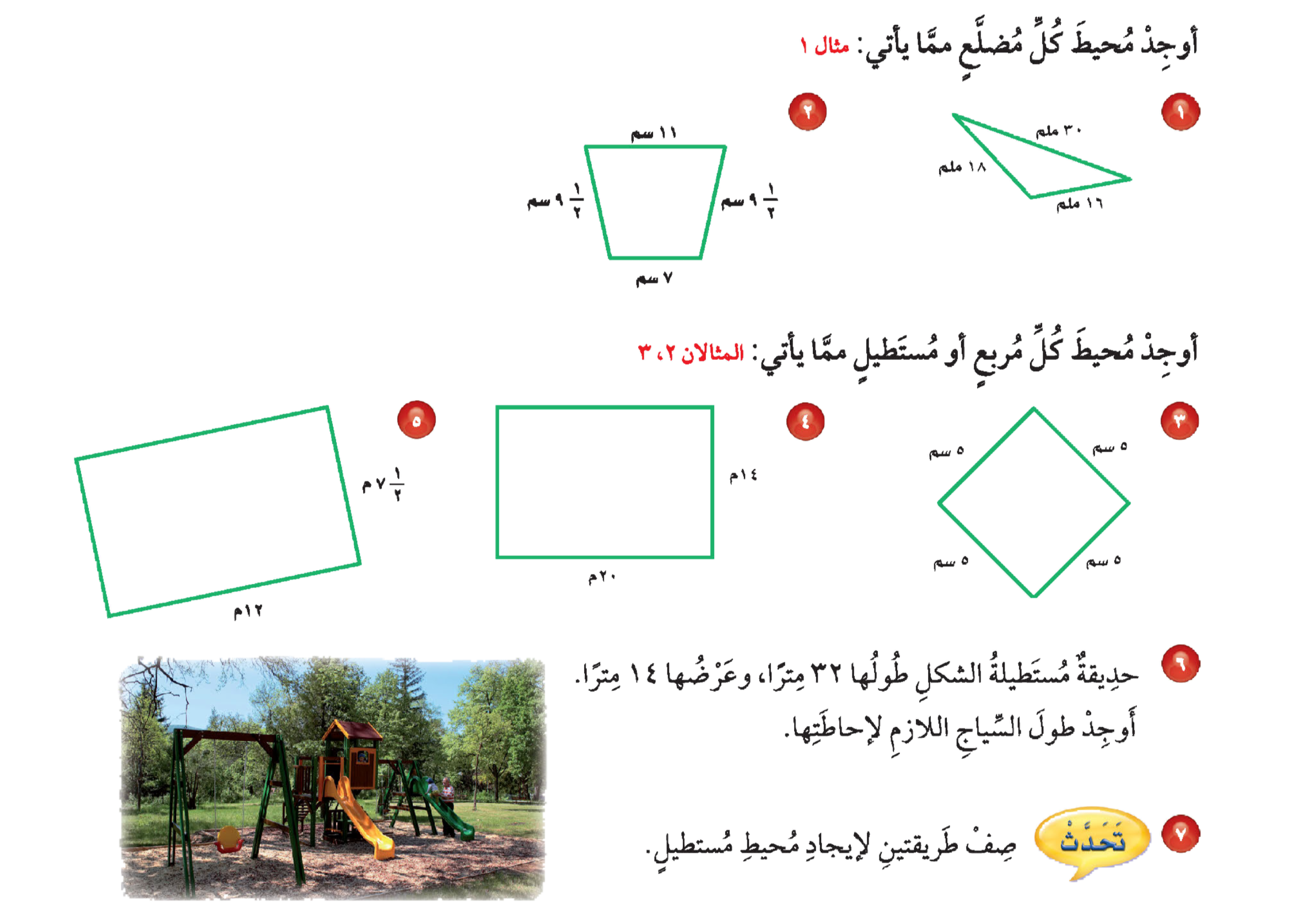 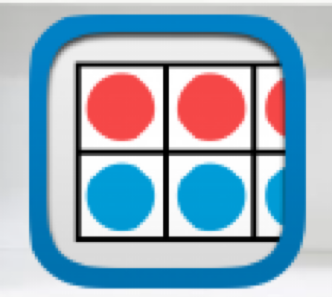 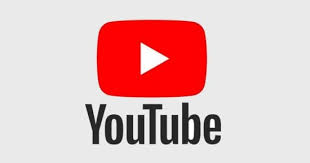 تــــــأكد
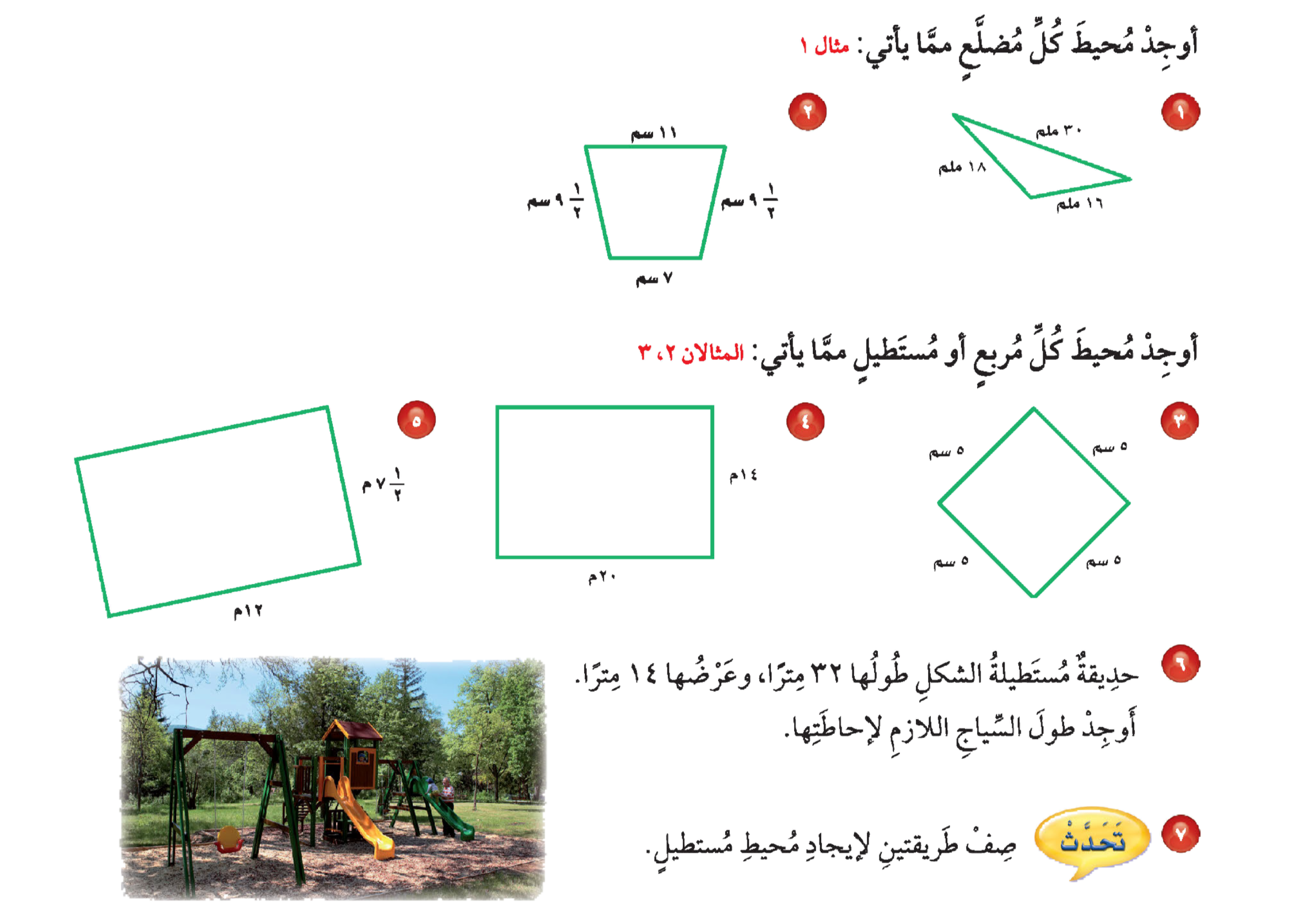 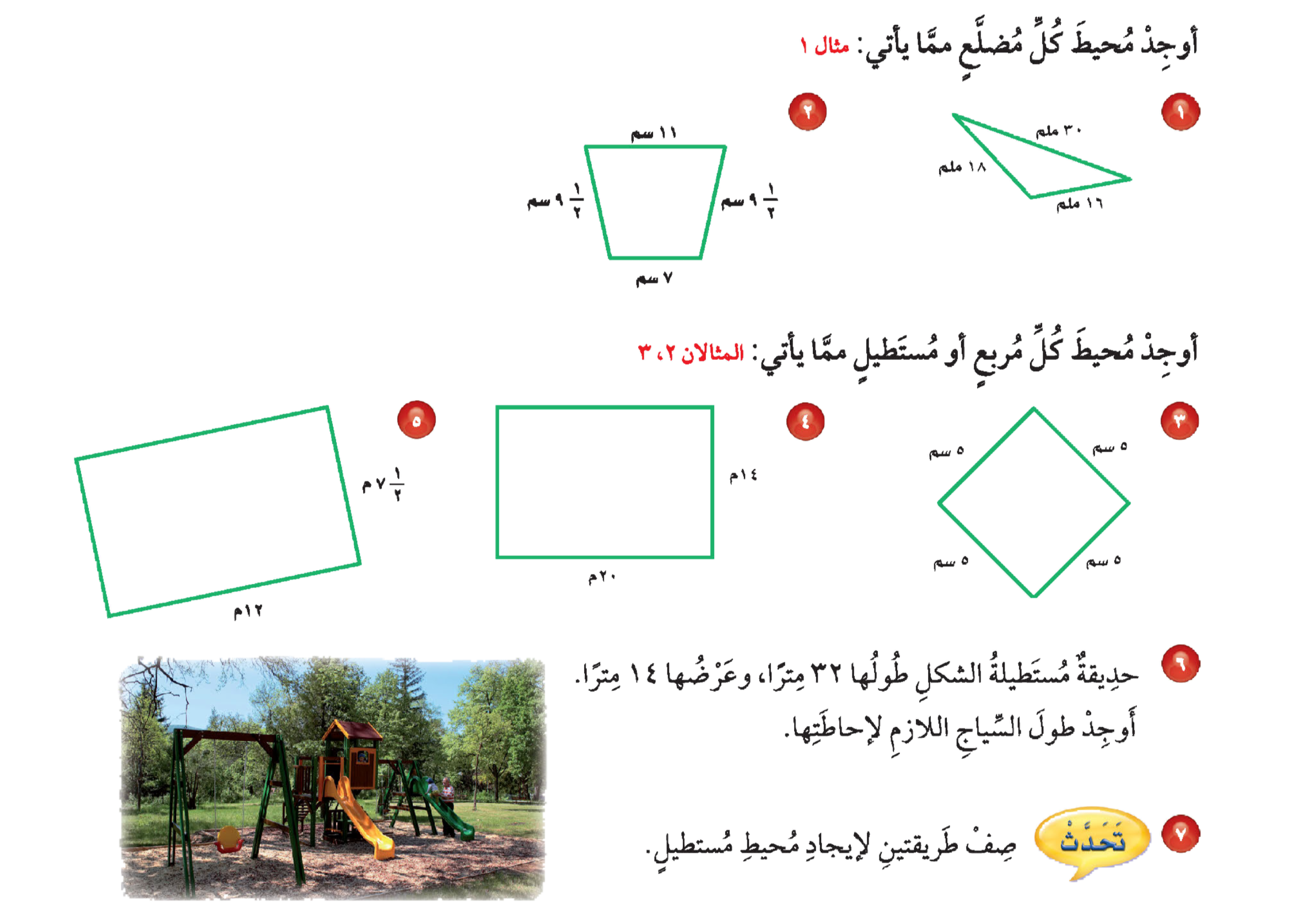 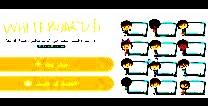 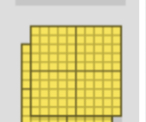 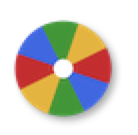 مح = ٣٧ سم
مح = ٣٠ + ١٦ + ١٨ = ٦٤ ملم
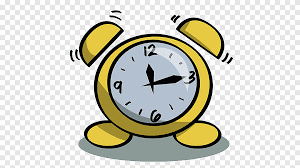 نشاط
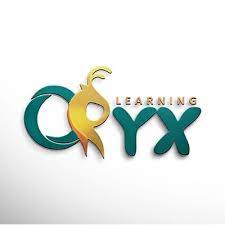 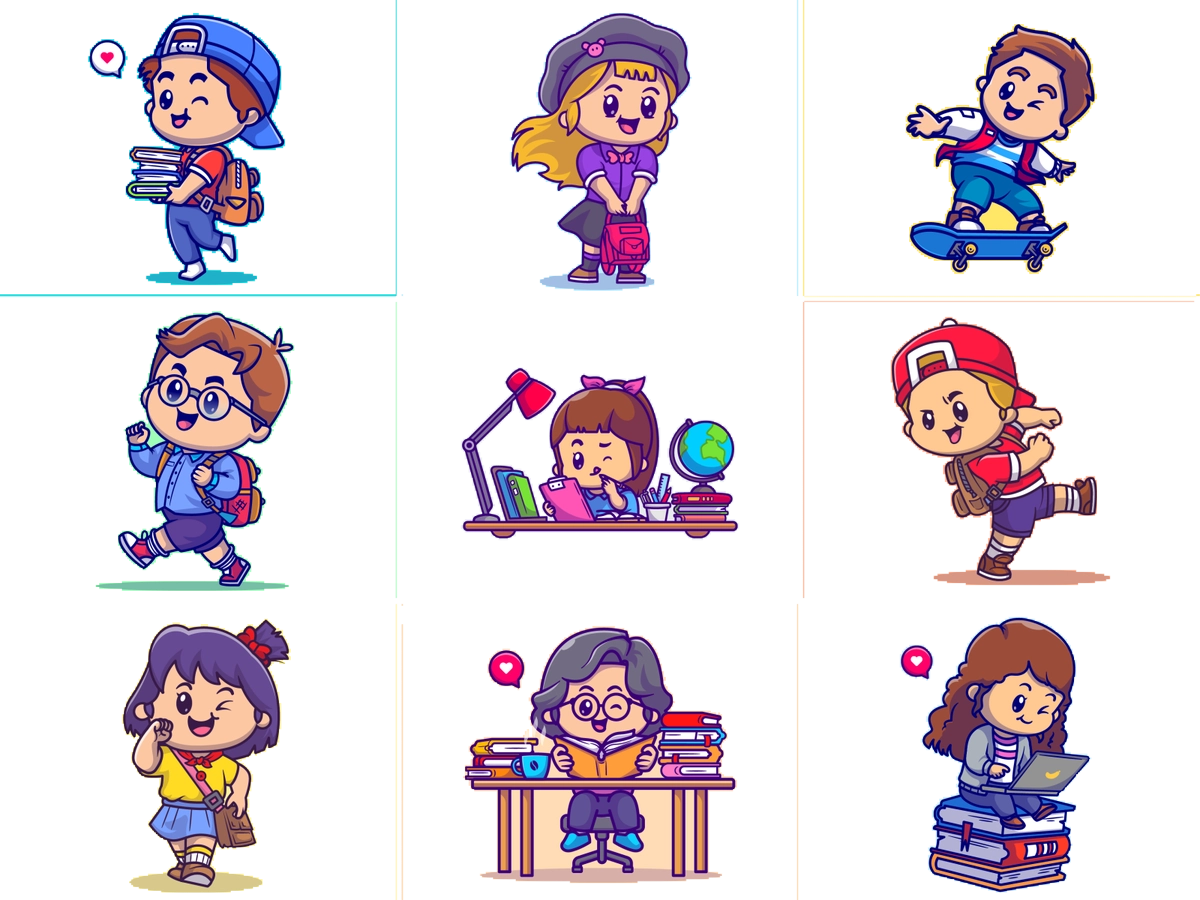 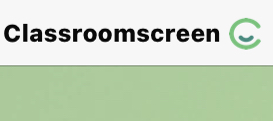 أدوات
الحل
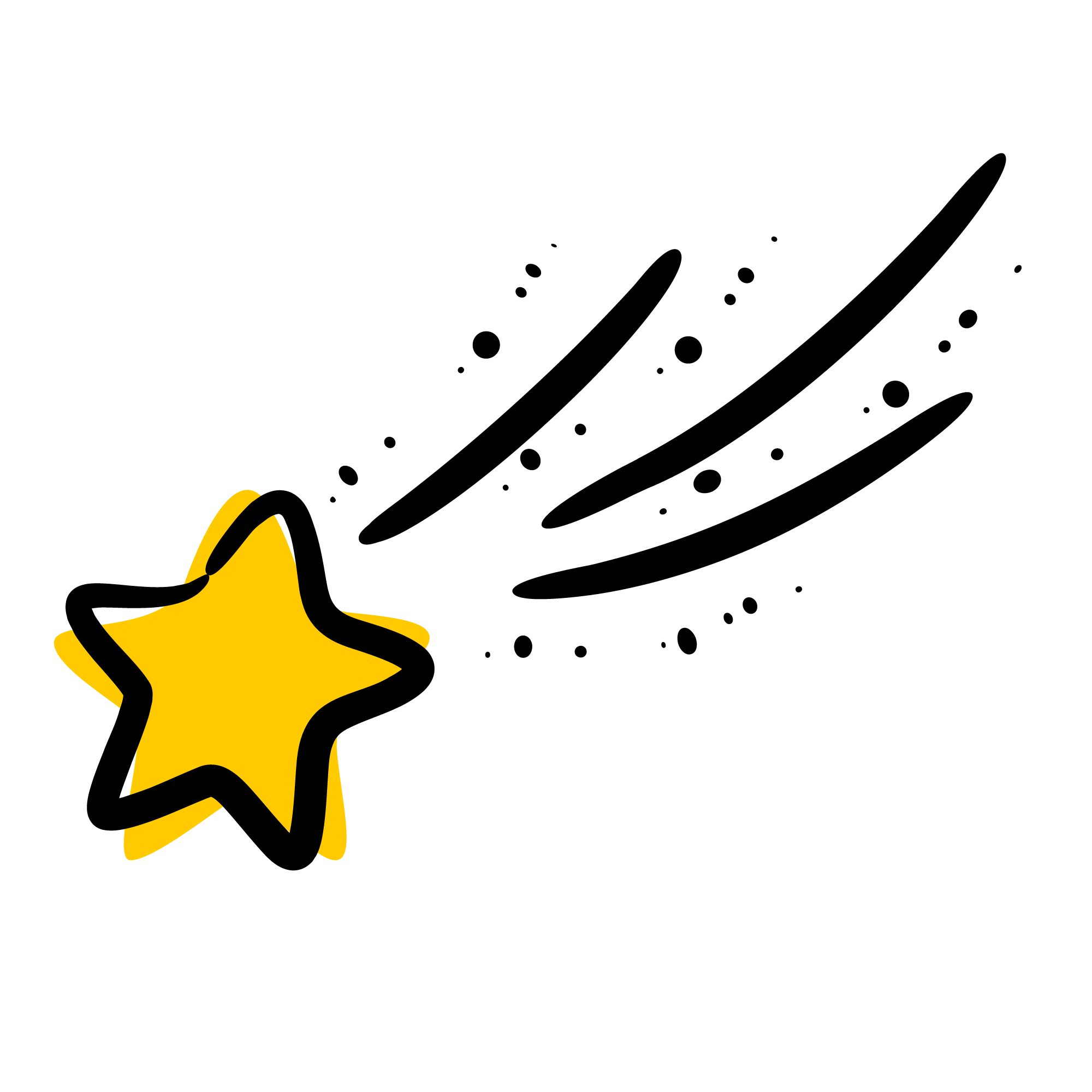 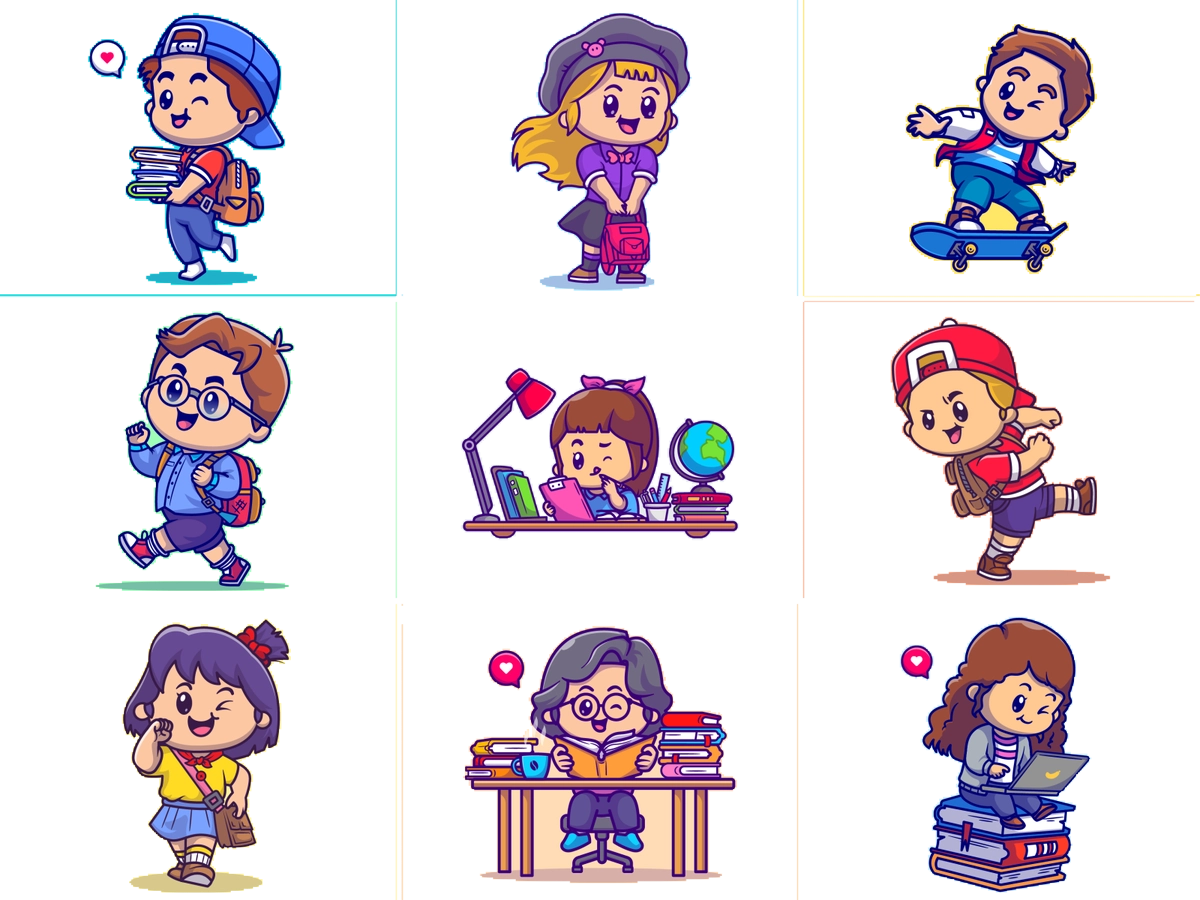 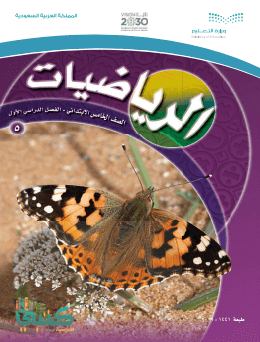 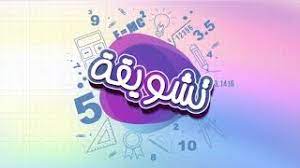 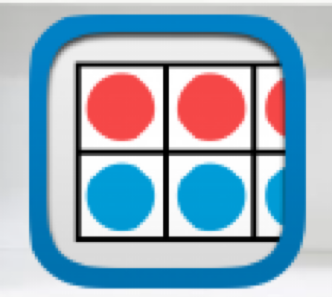 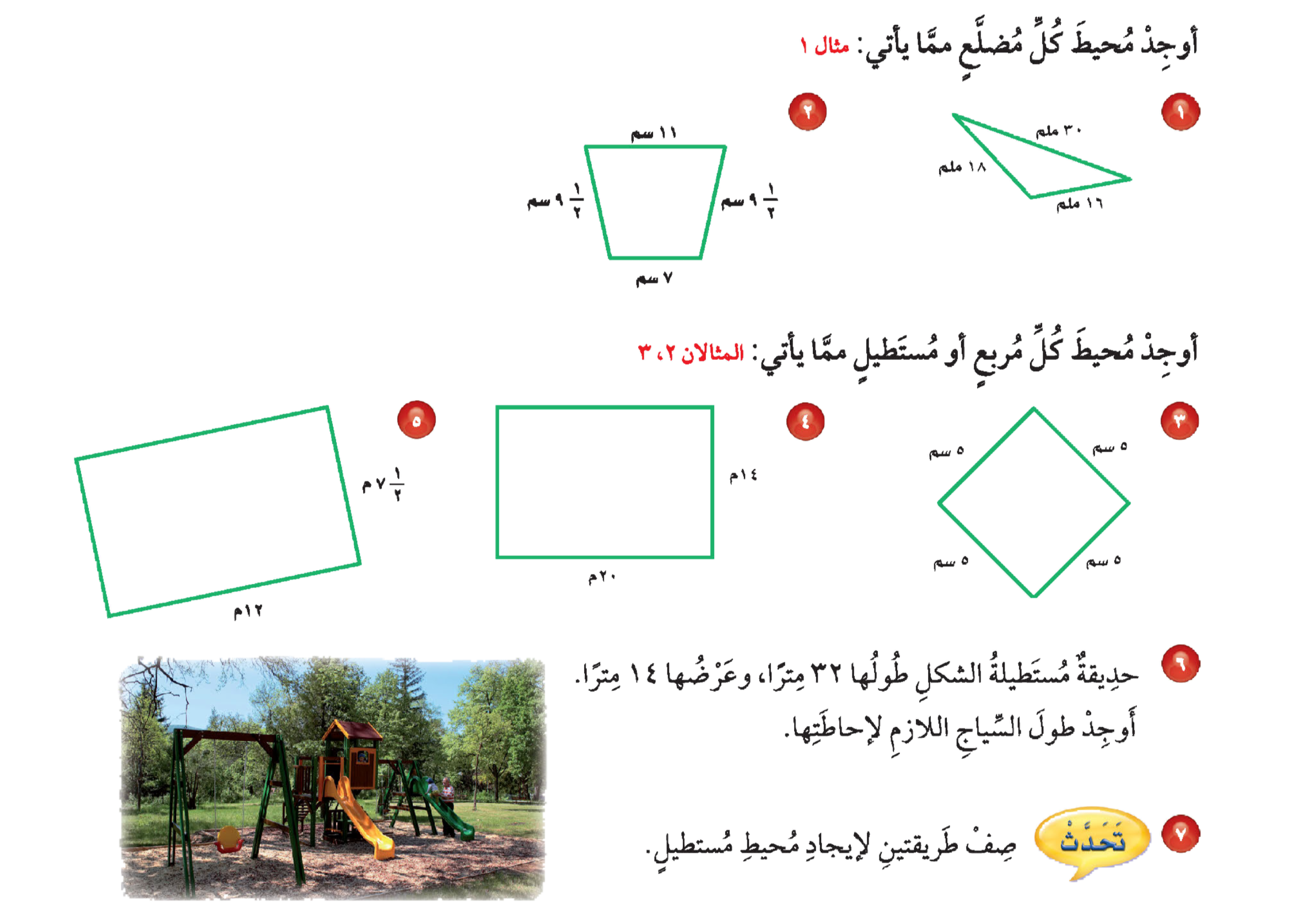 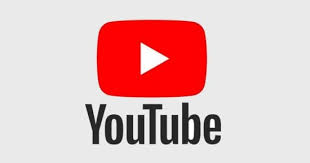 تــــــأكد
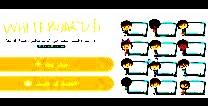 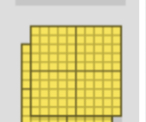 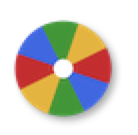 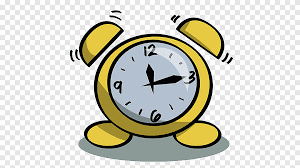 نشاط
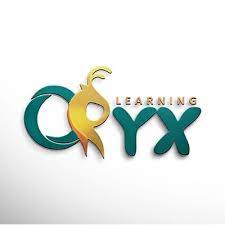 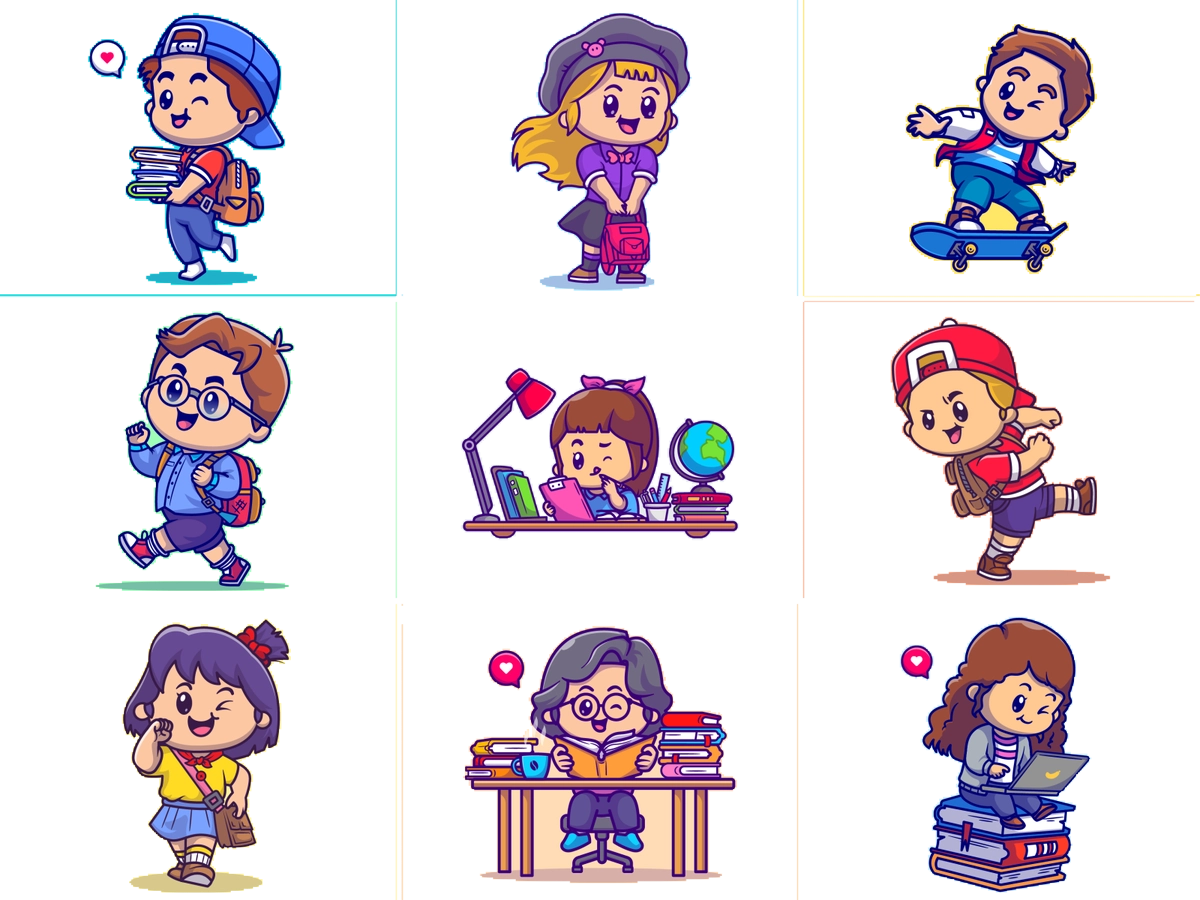 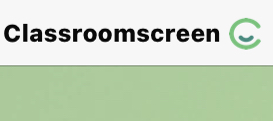 أدوات
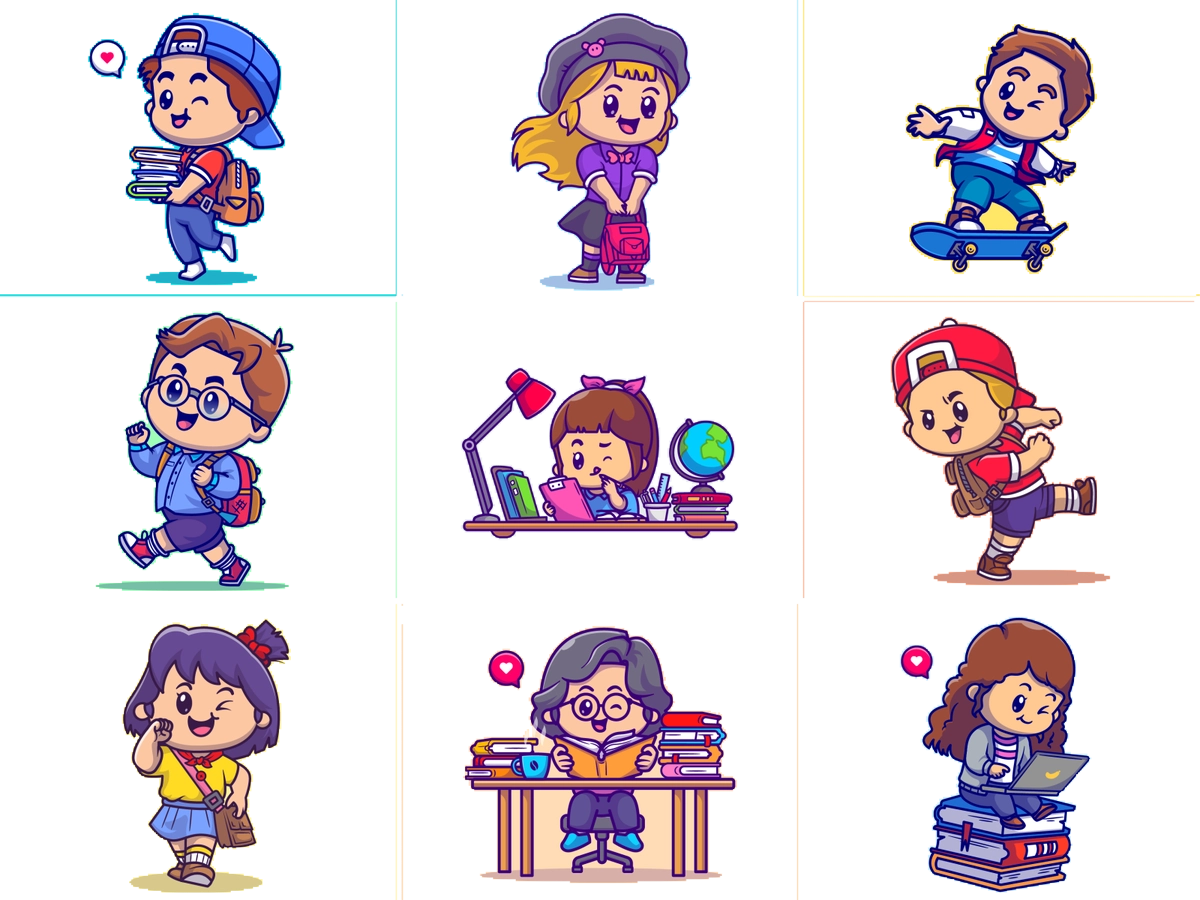 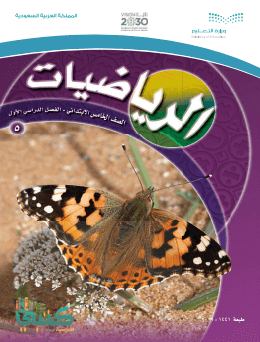 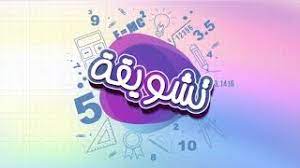 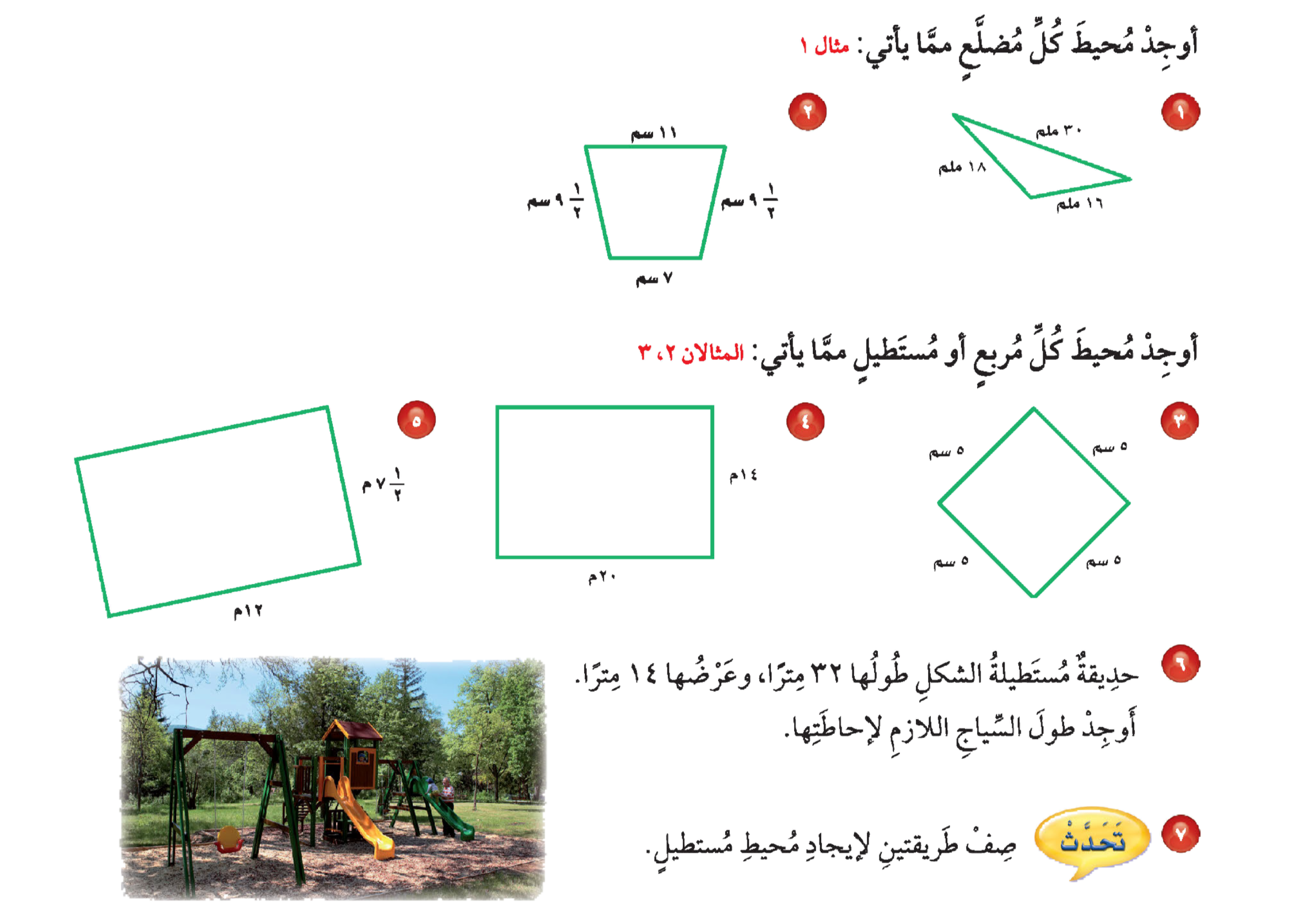 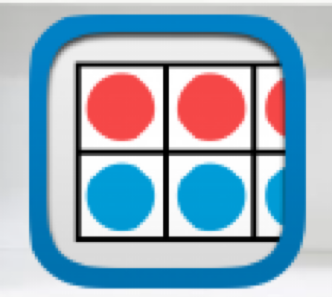 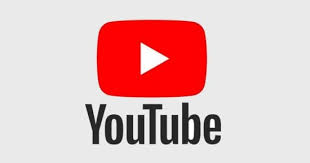 تــــــأكد
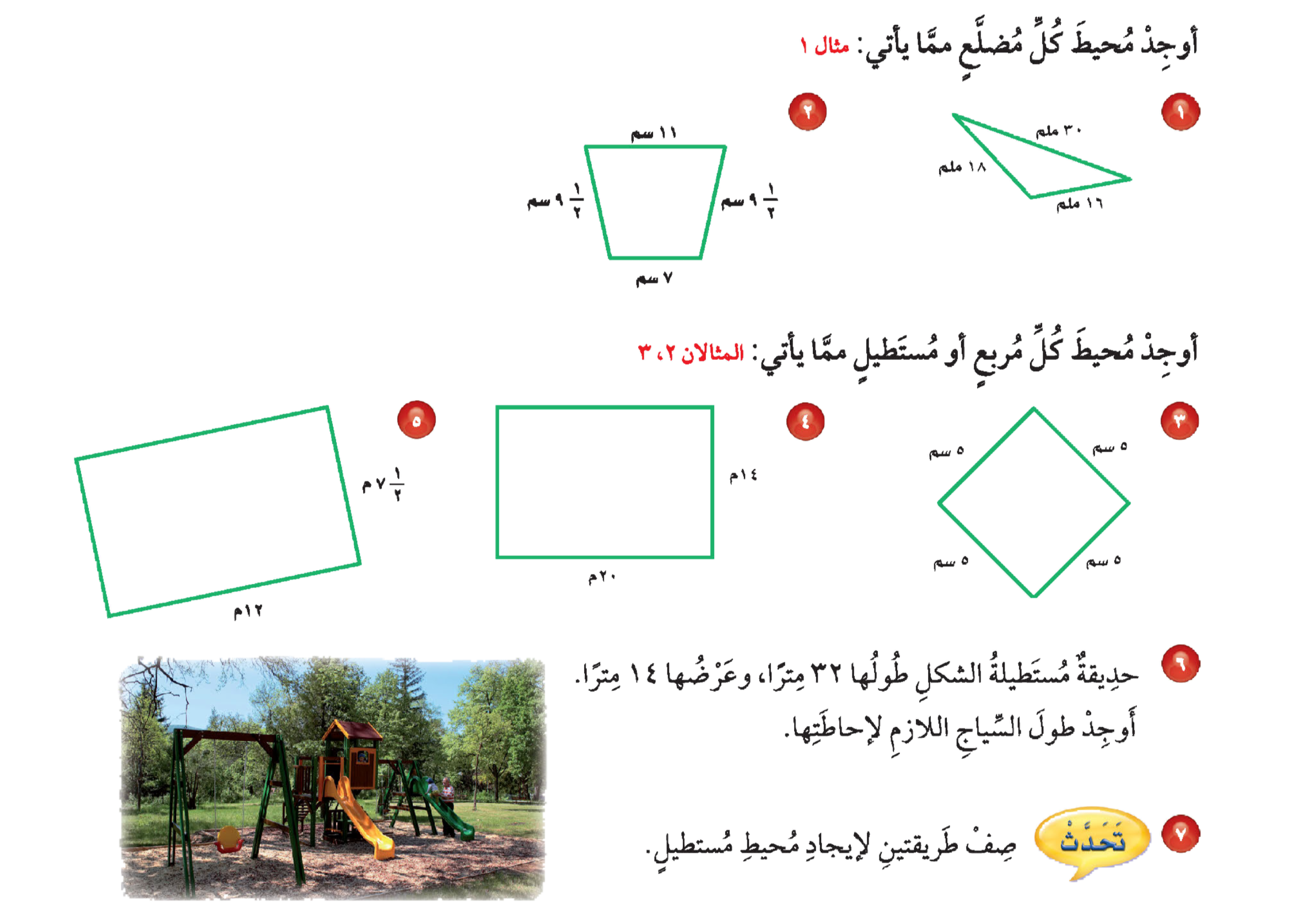 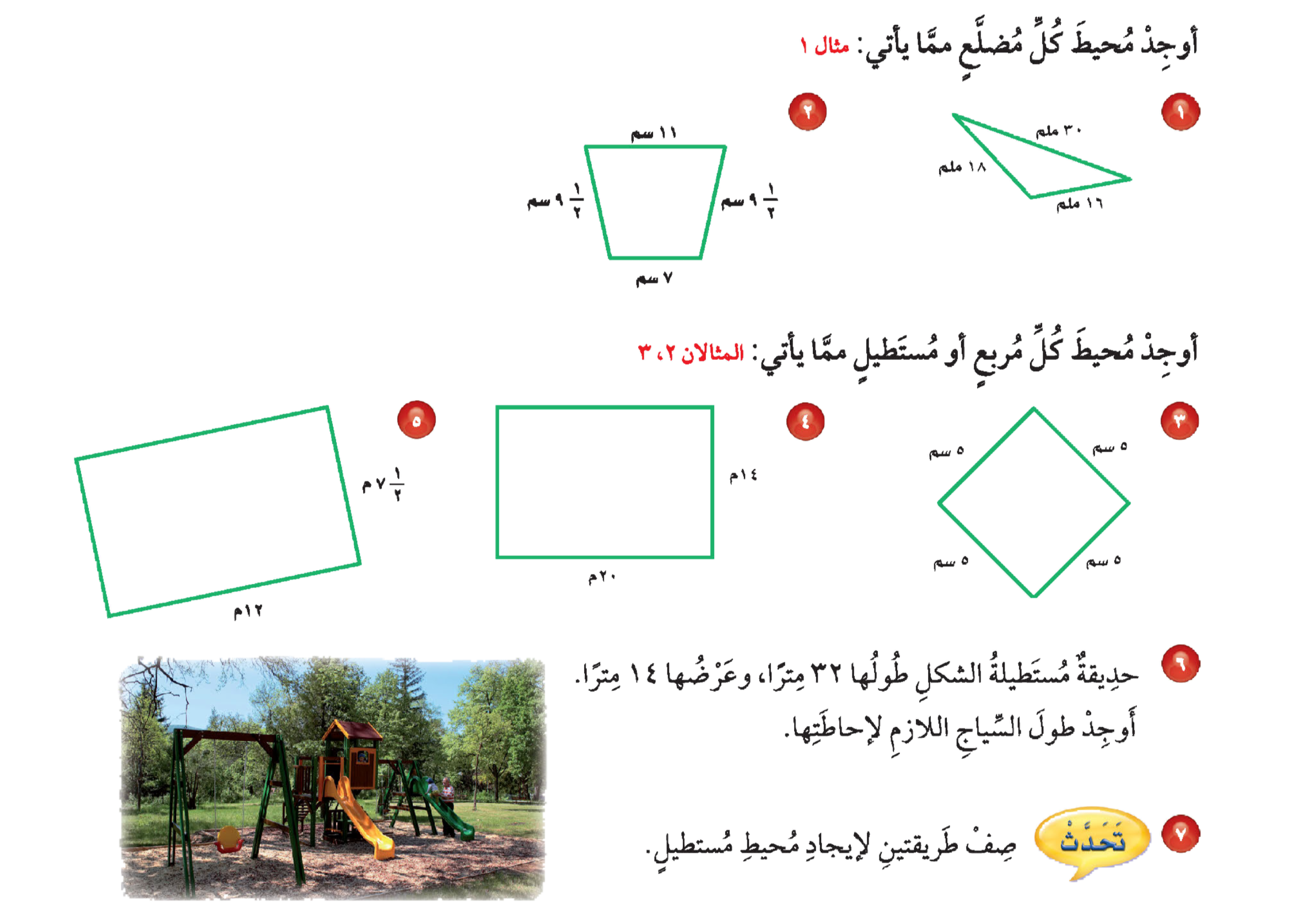 مح = ٦٨ م
مح = ٢٠ سم
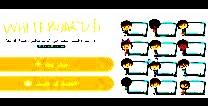 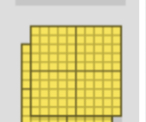 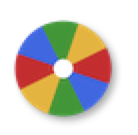 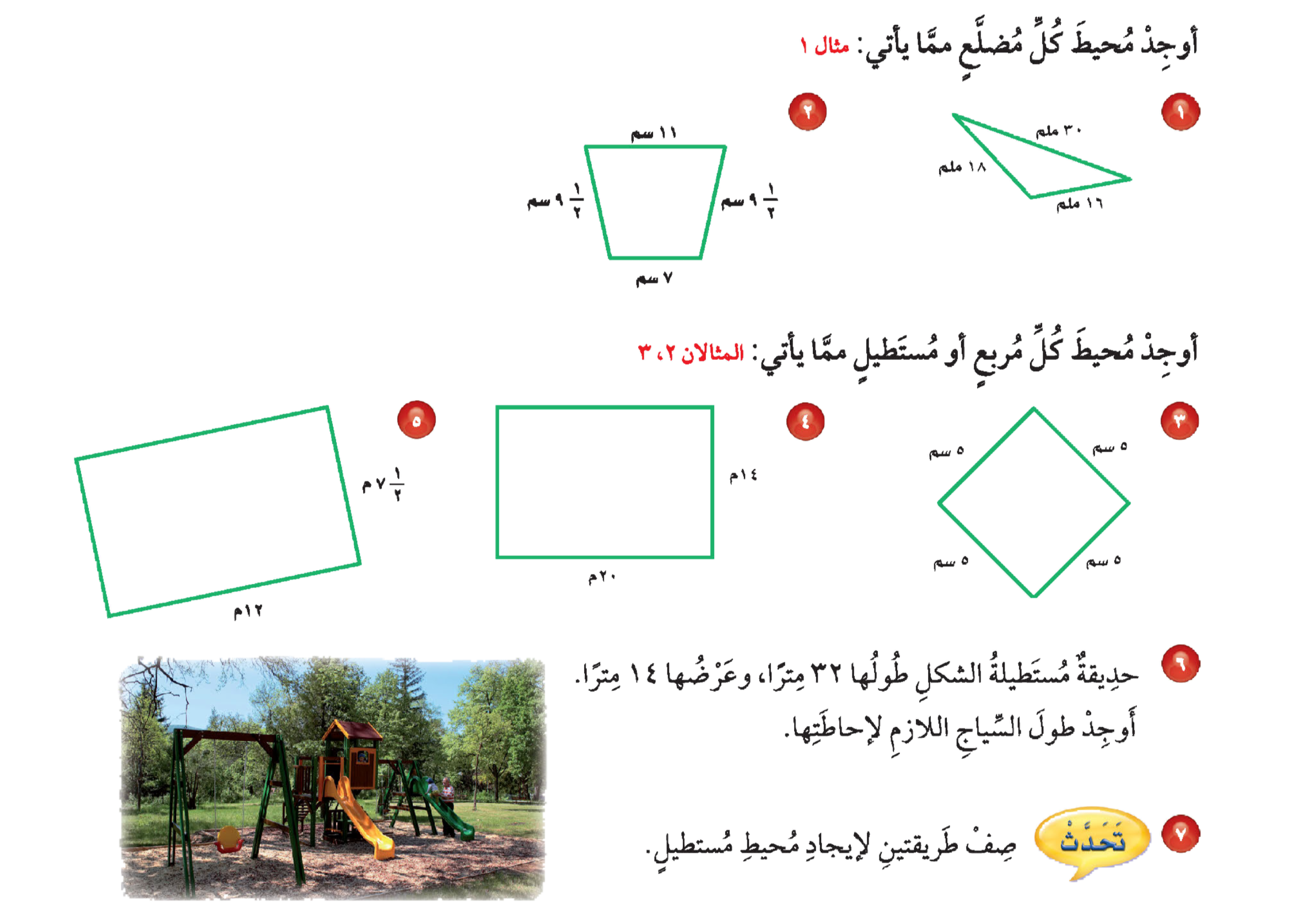 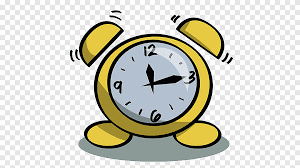 مح = ٣٩ م
نشاط
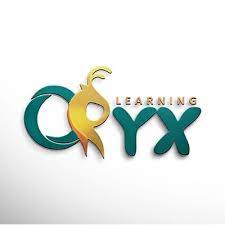 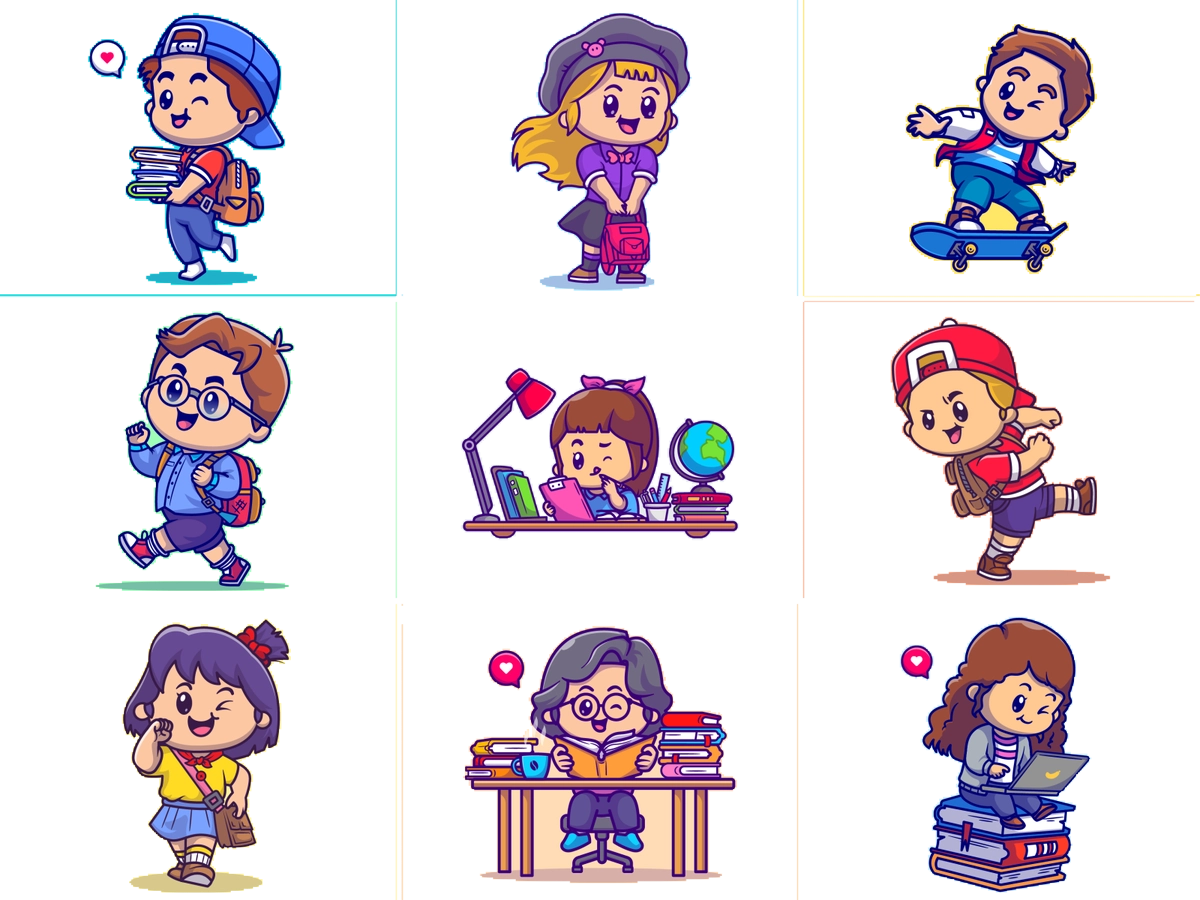 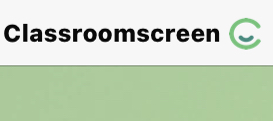 أدوات
الحل
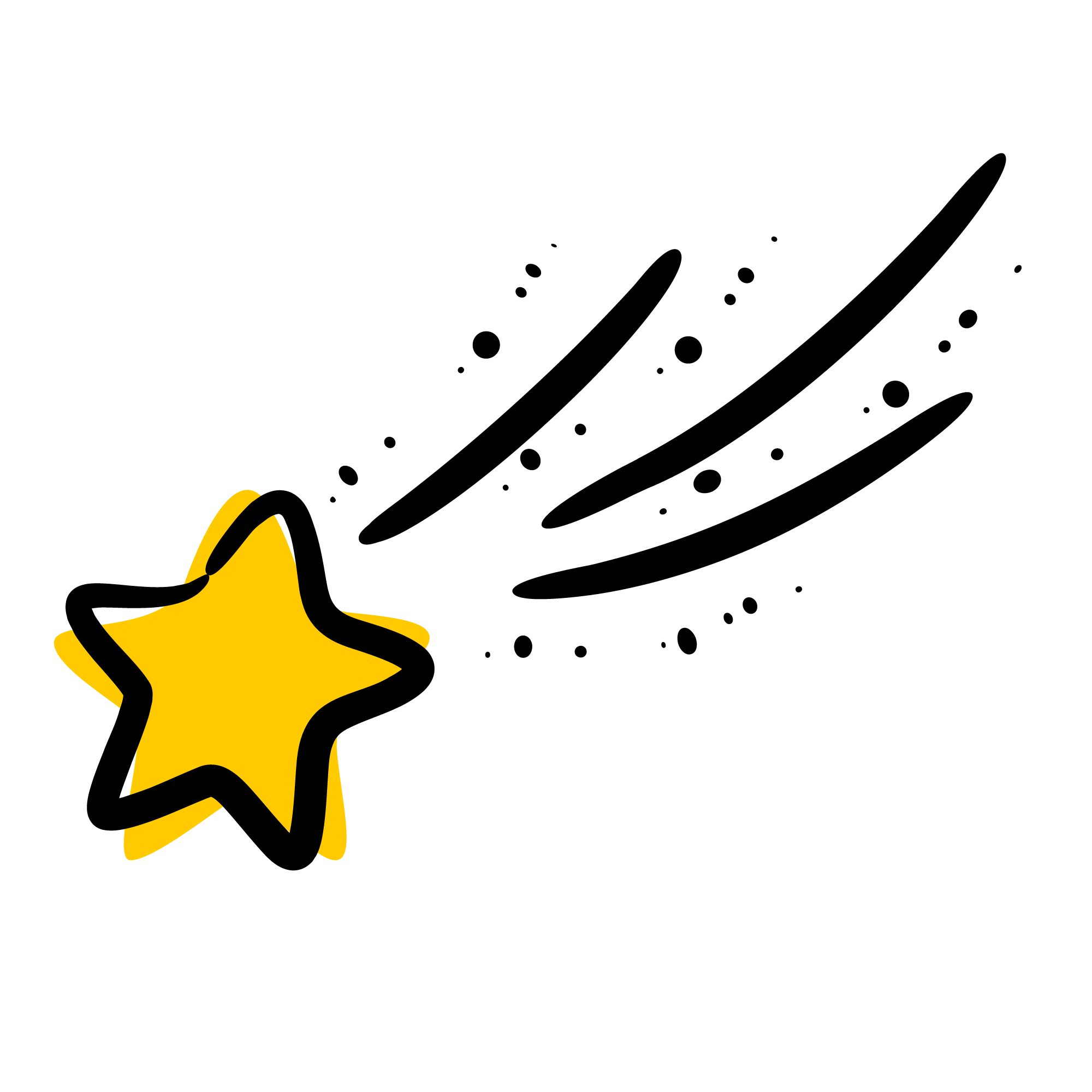 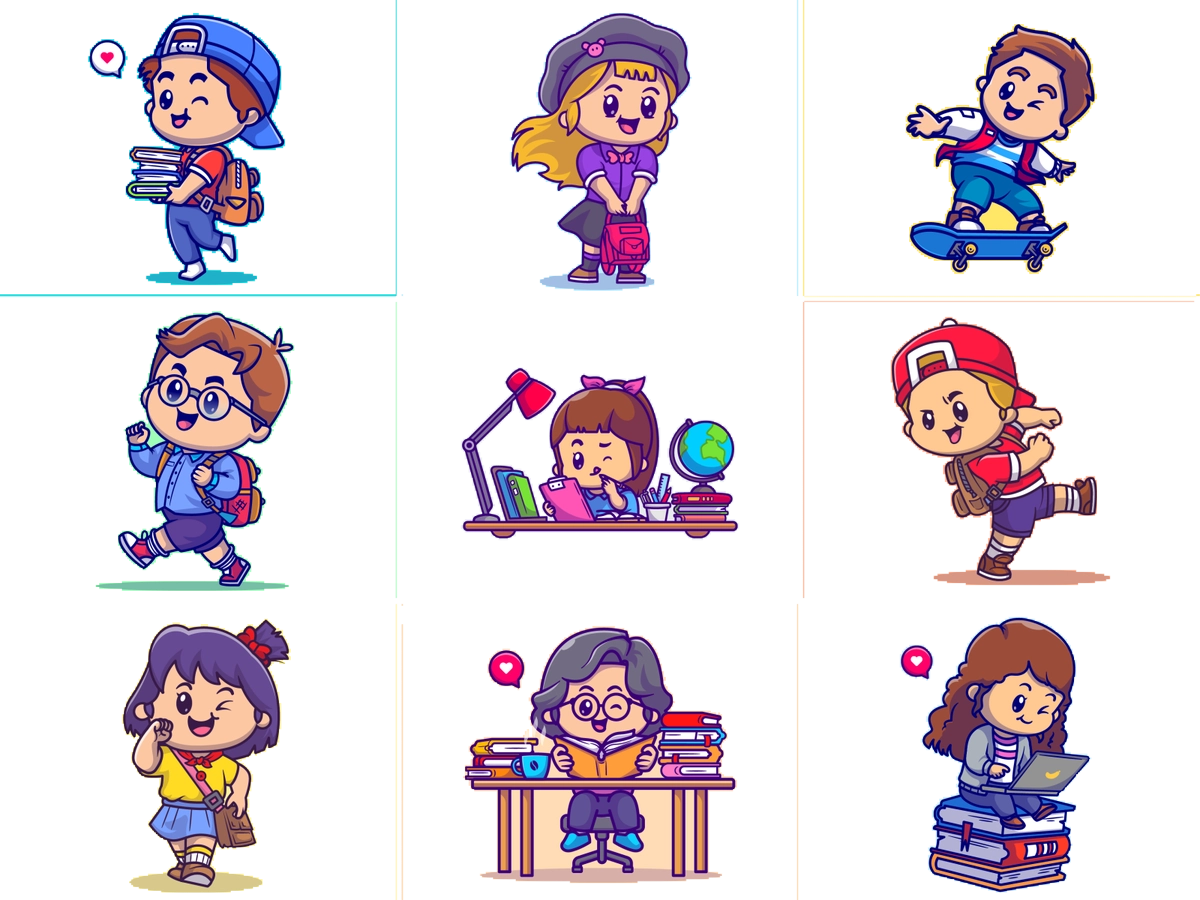 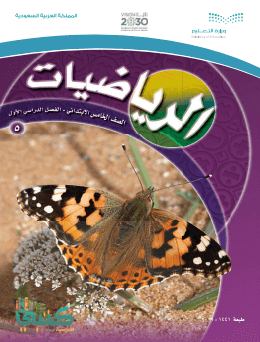 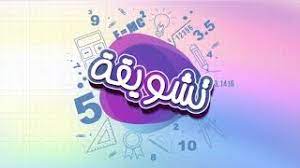 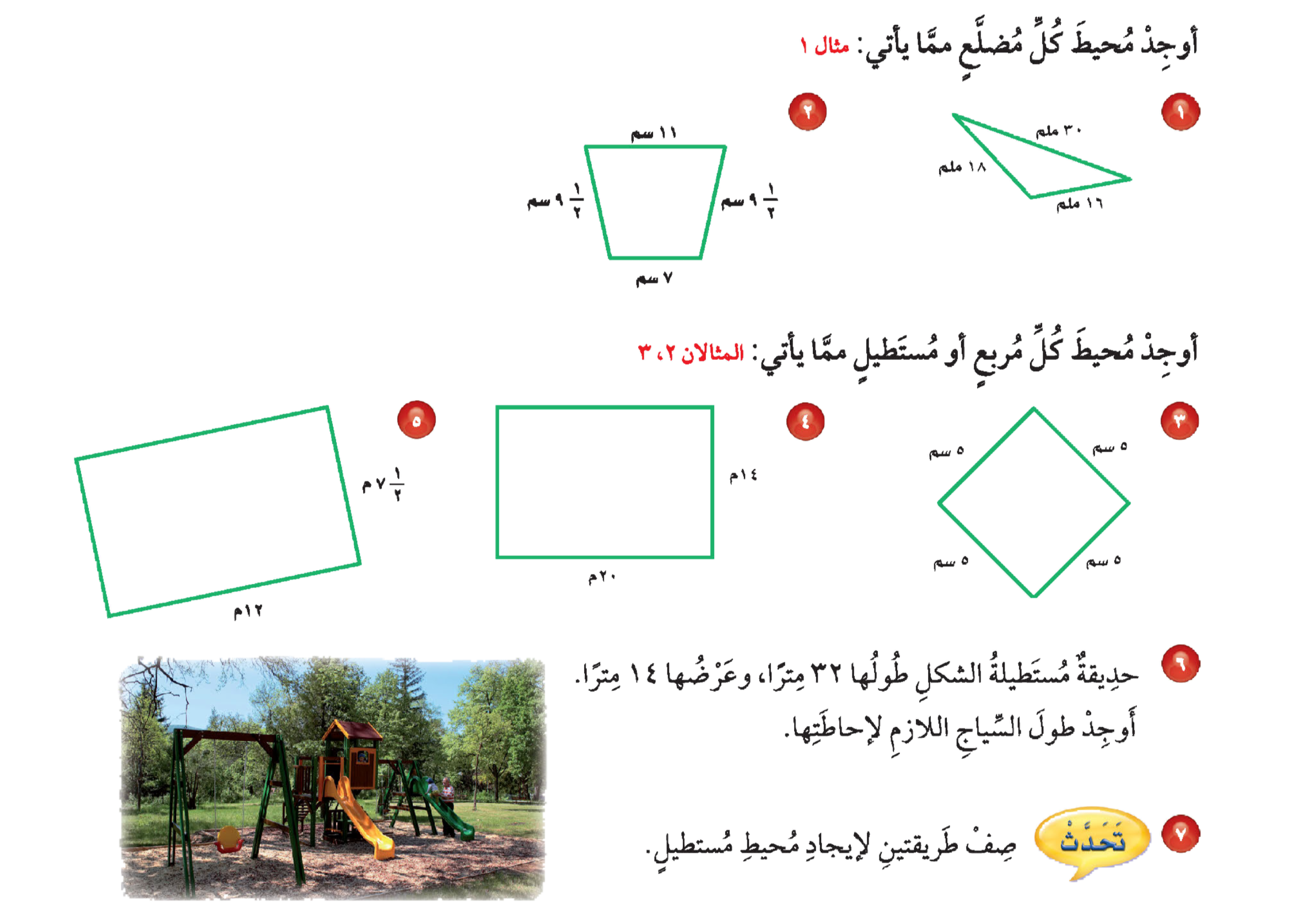 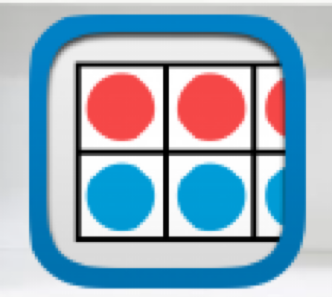 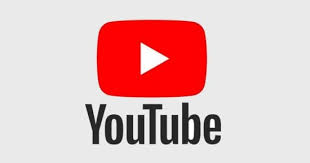 تــــــأكد
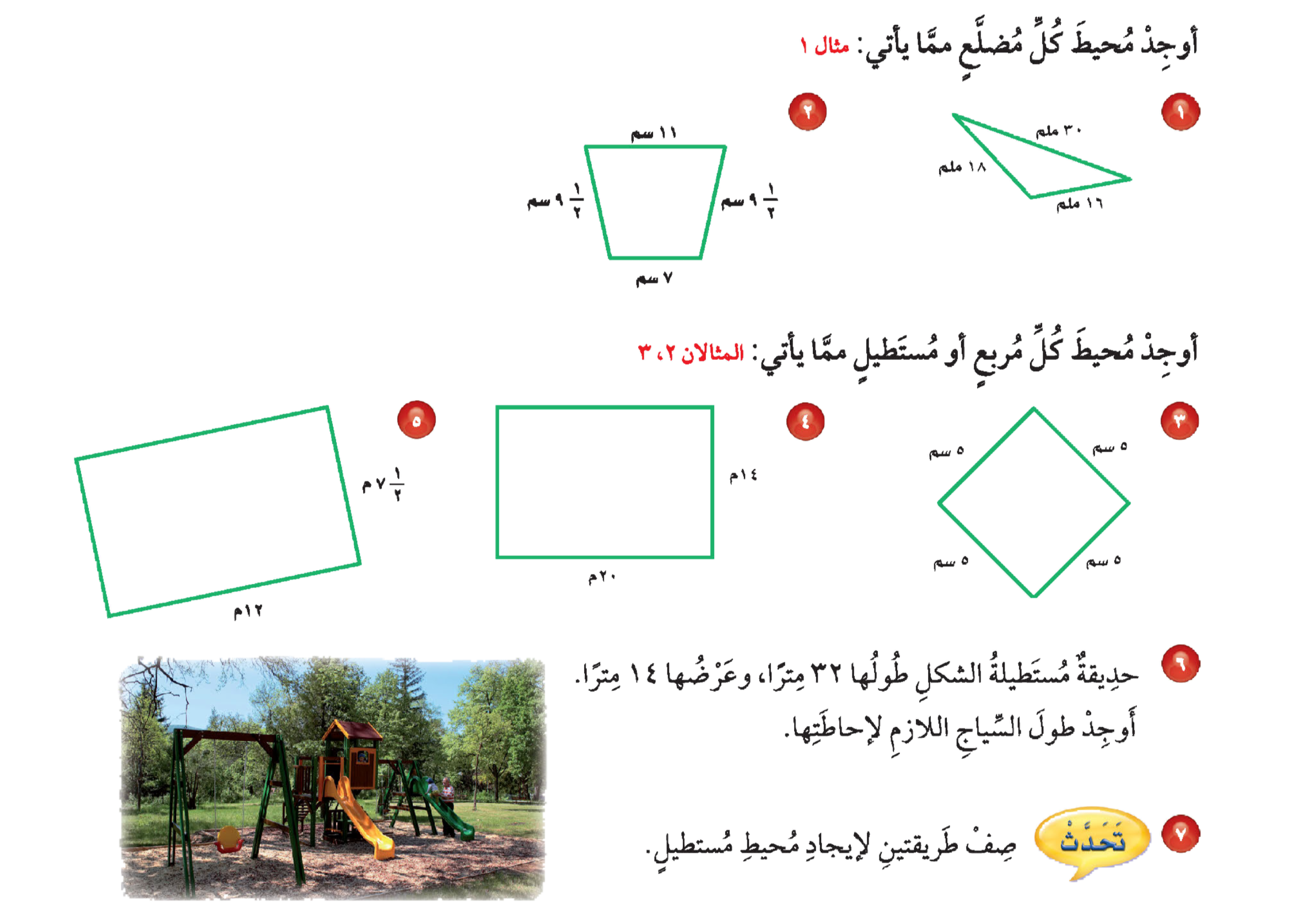 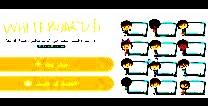 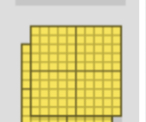 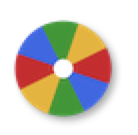 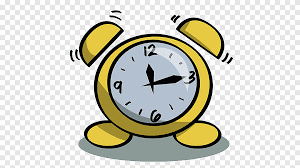 نشاط
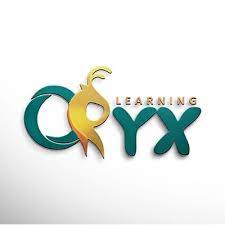 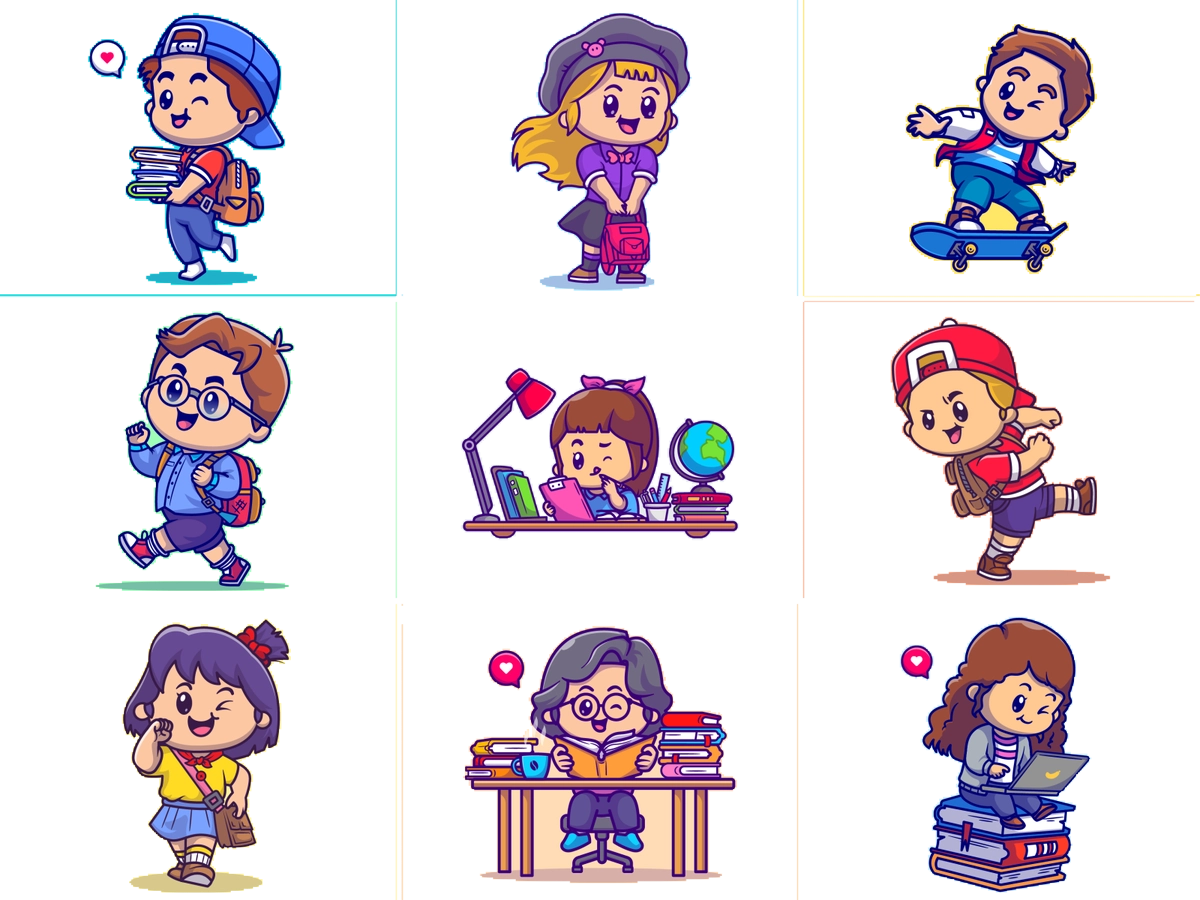 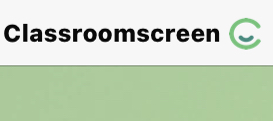 أدوات
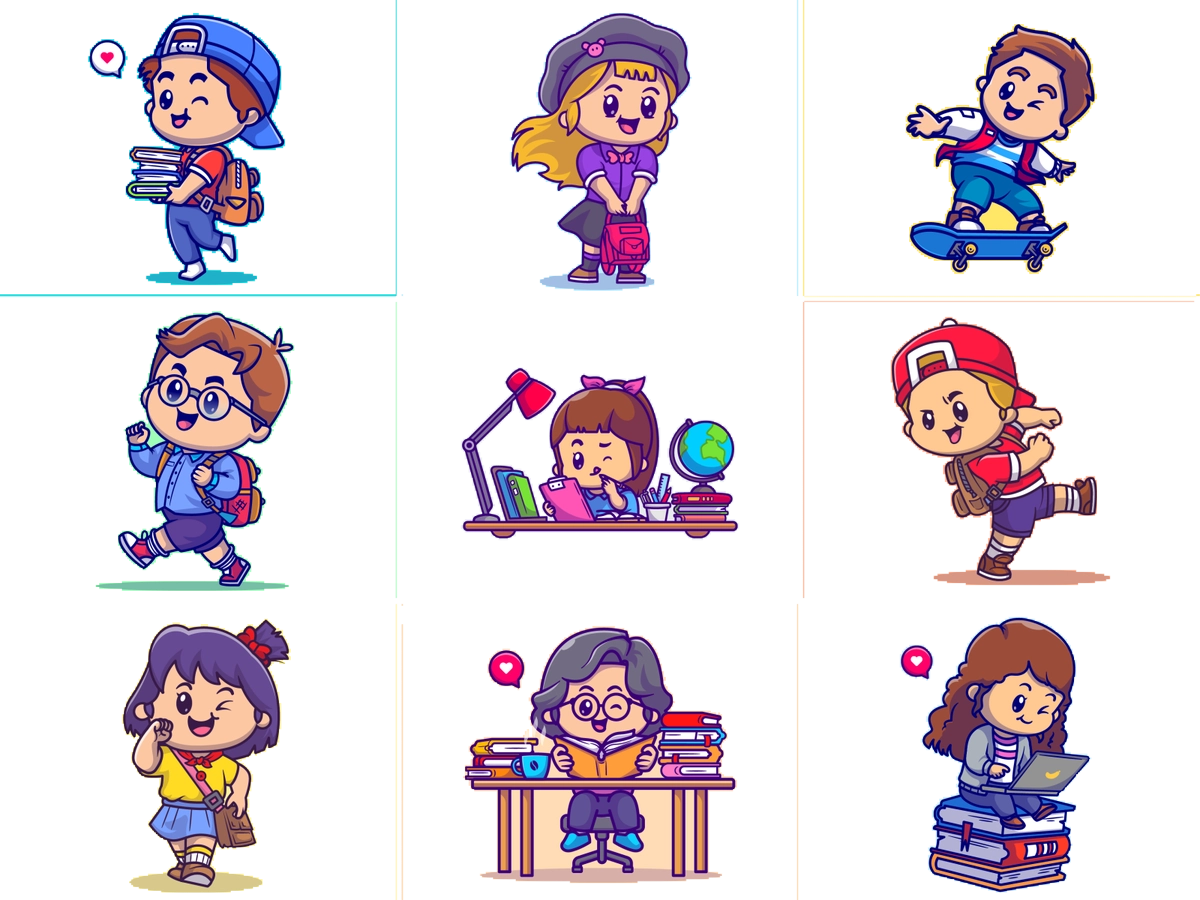 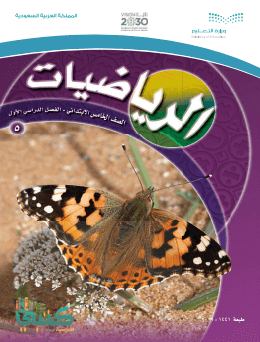 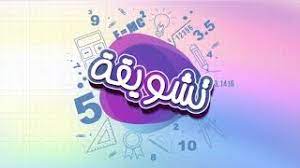 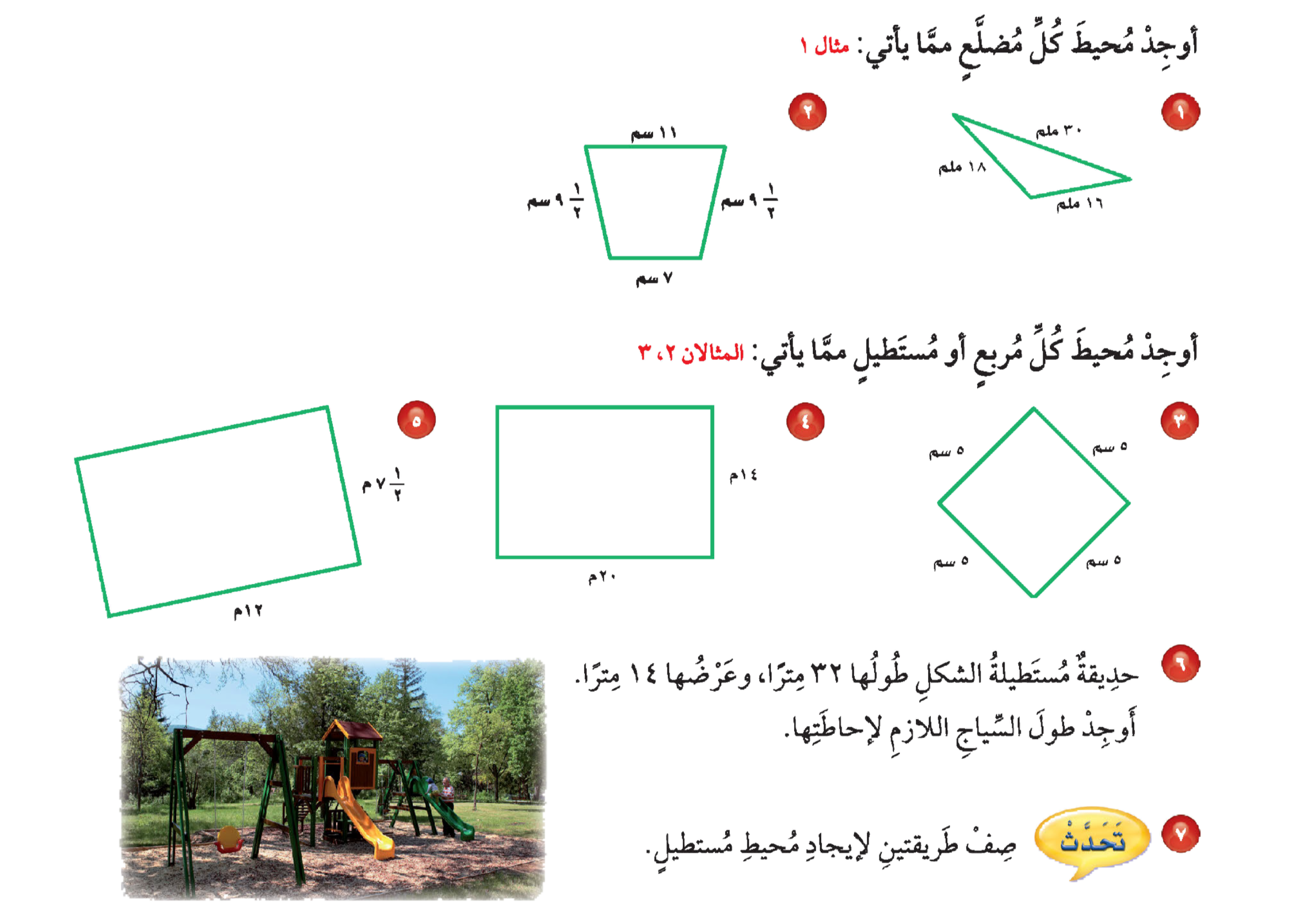 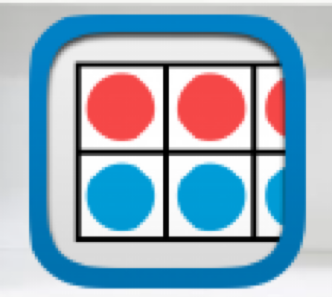 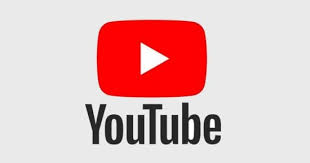 تــــــأكد
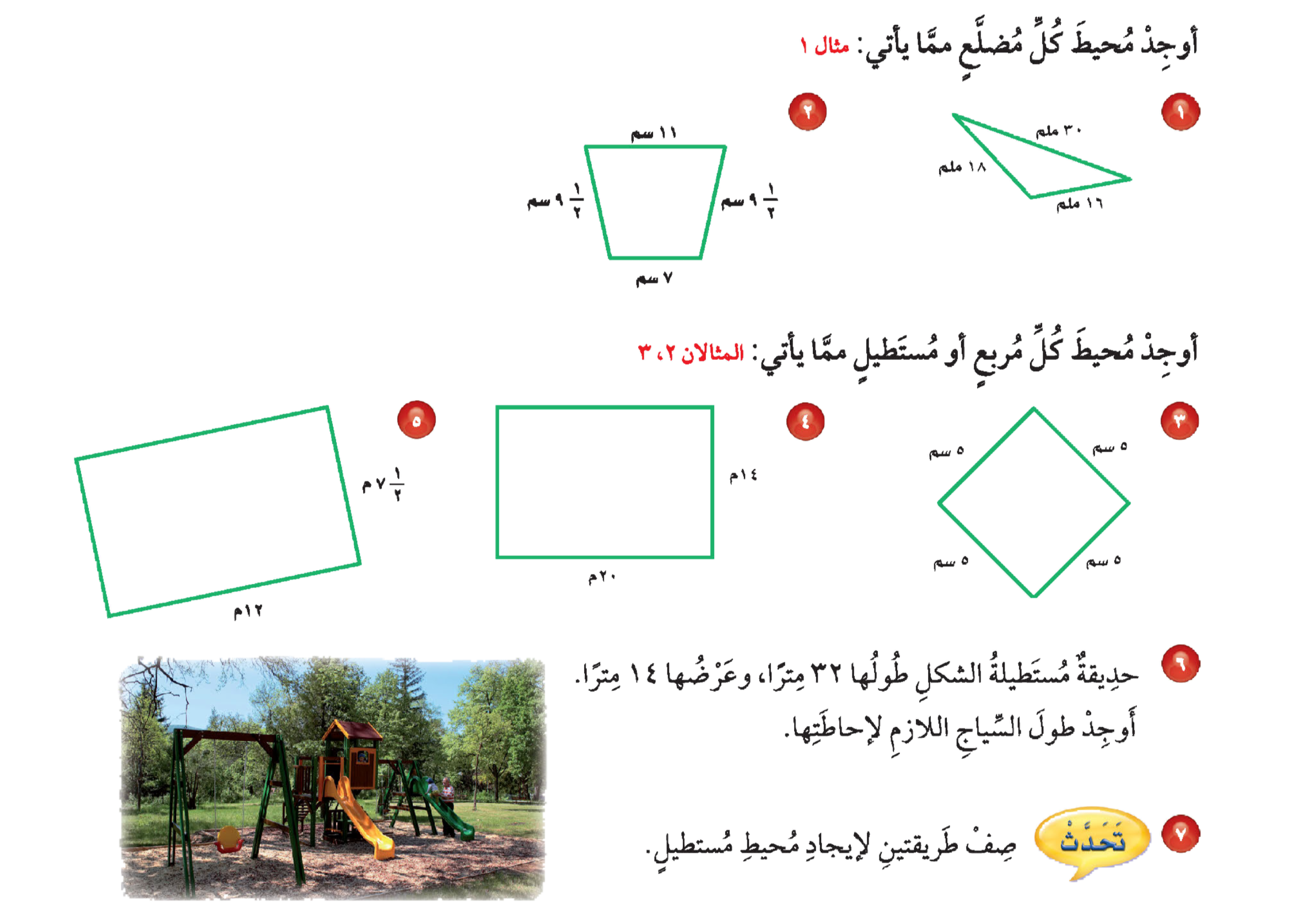 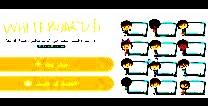 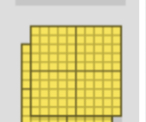 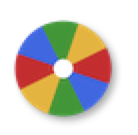 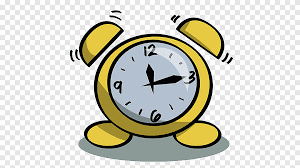 طول السياج = ٣٢+ ٣٢ + ١٤ + ١٤ = ٩٢ م
نشاط
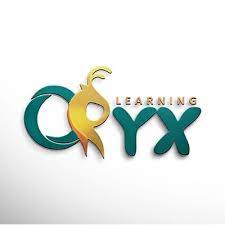 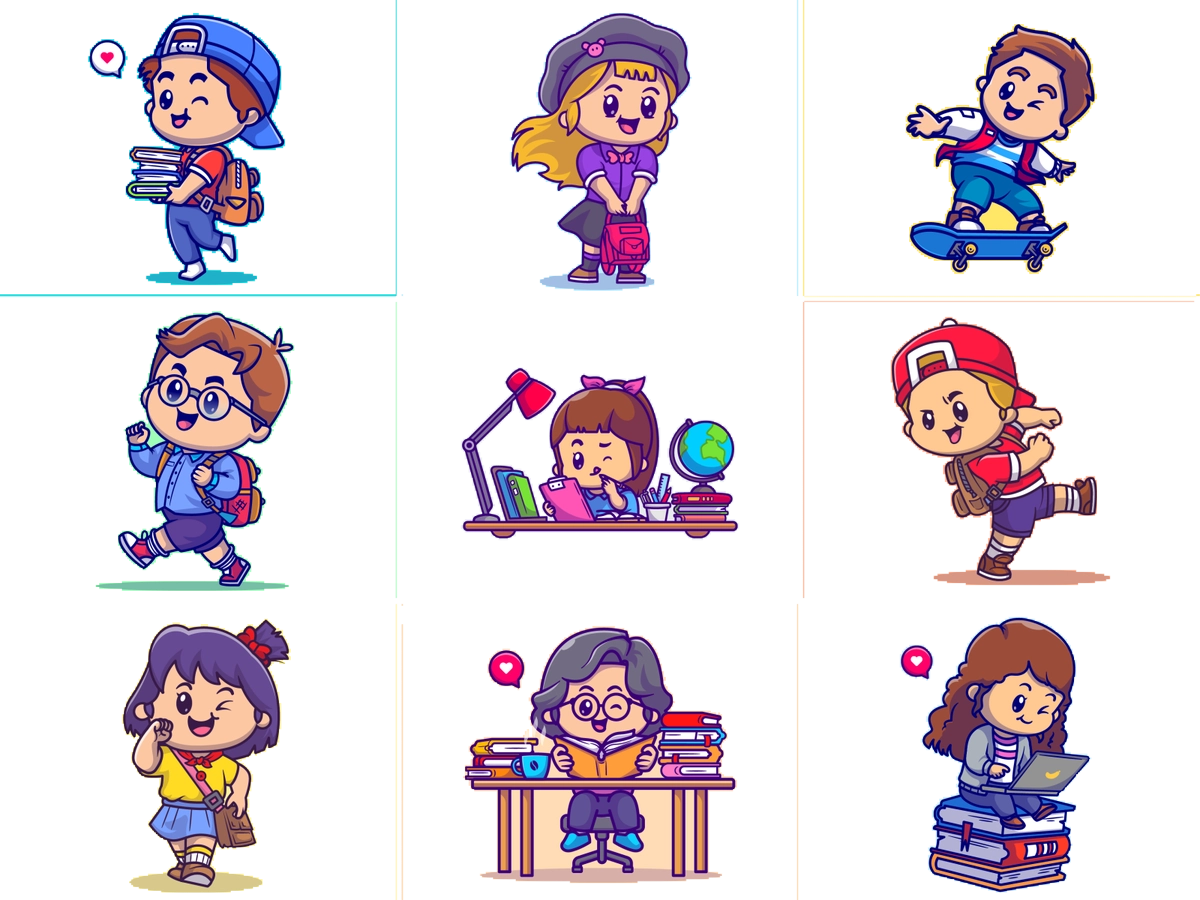 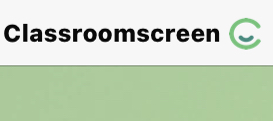 أدوات
الحل
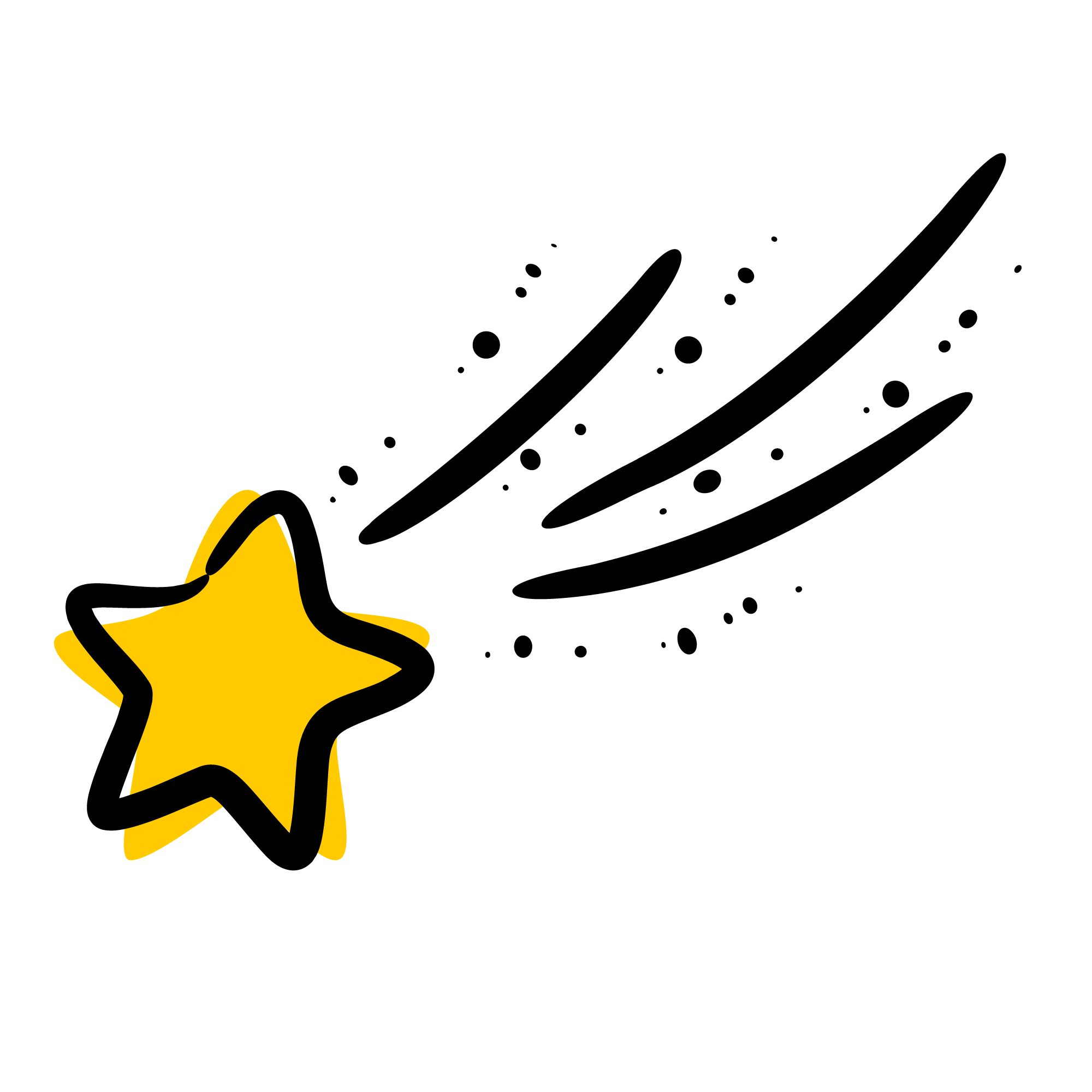 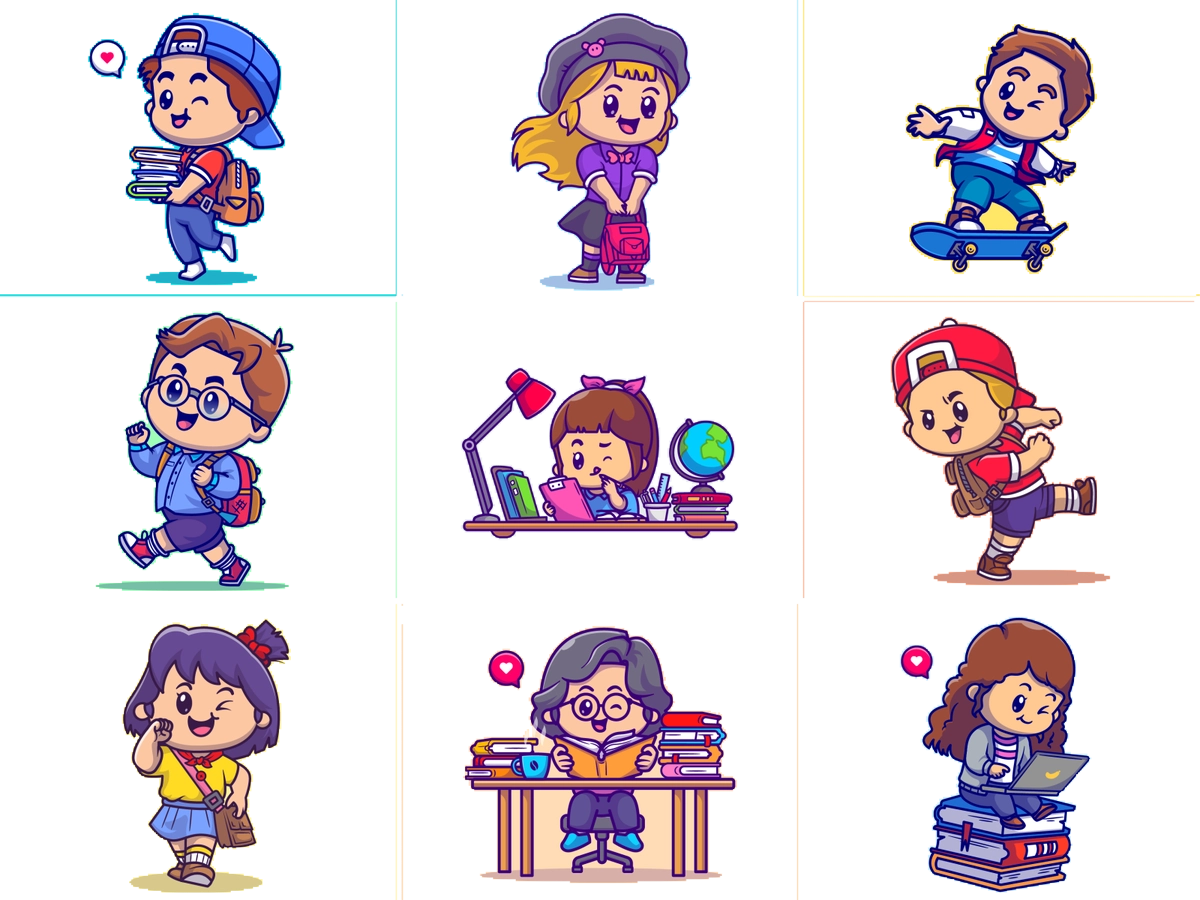 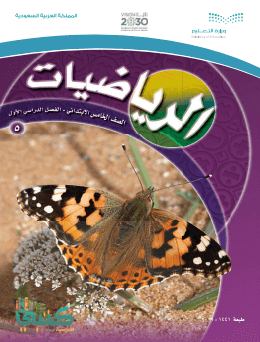 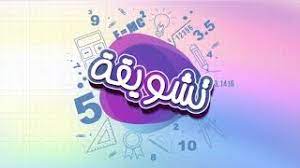 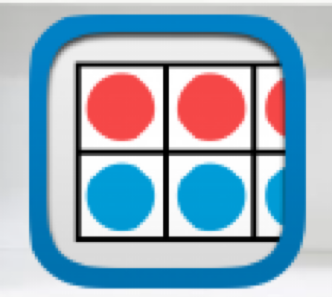 مسائل
 مهارات التفكير العليا
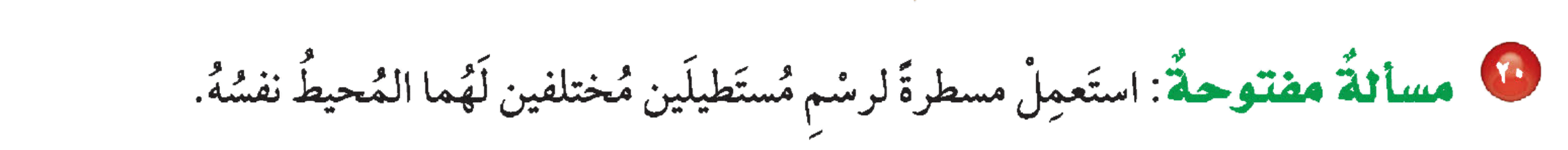 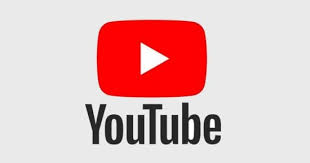 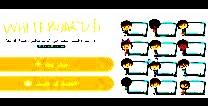 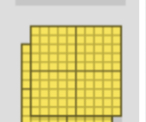 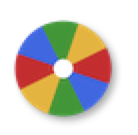 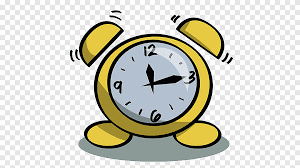 نشاط
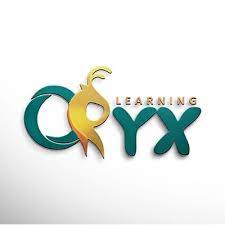 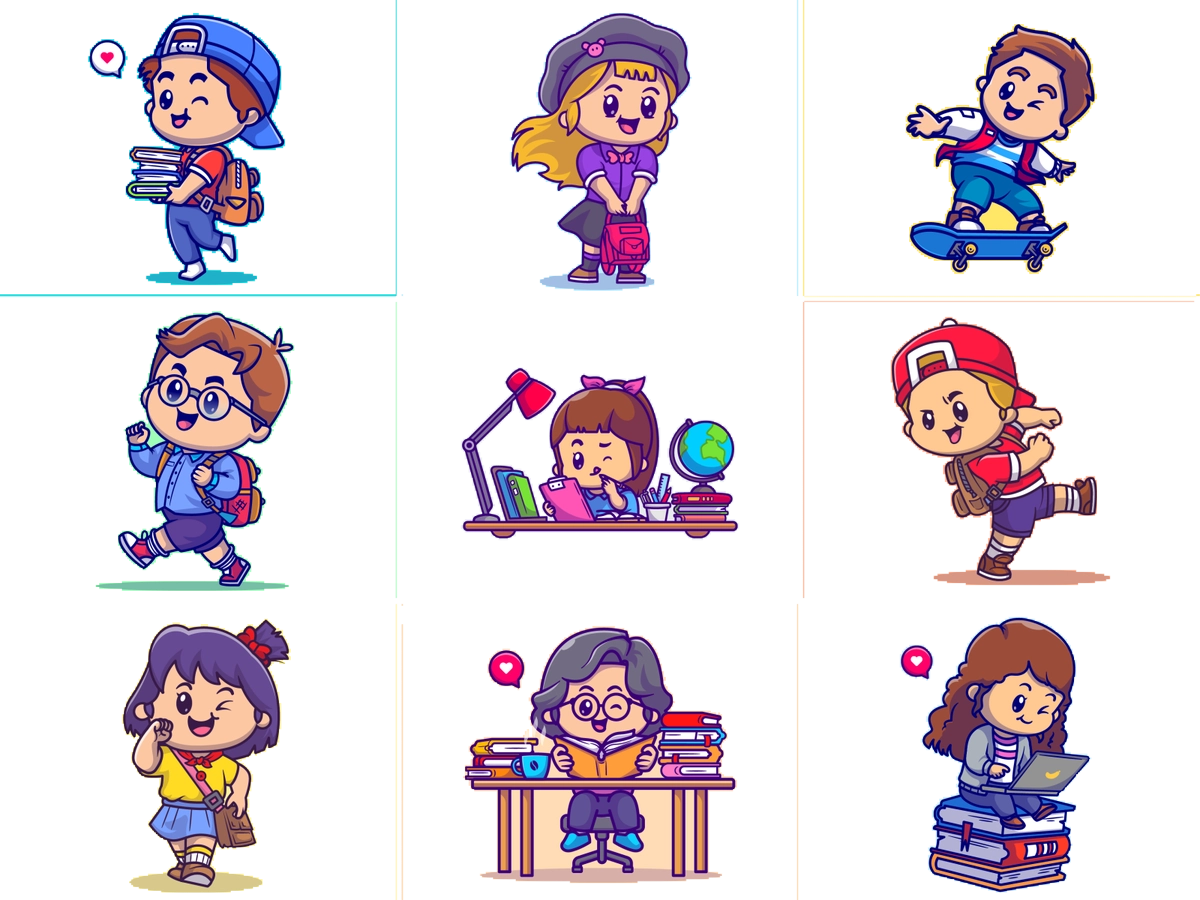 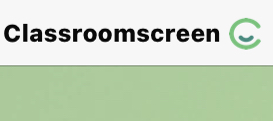 أدوات
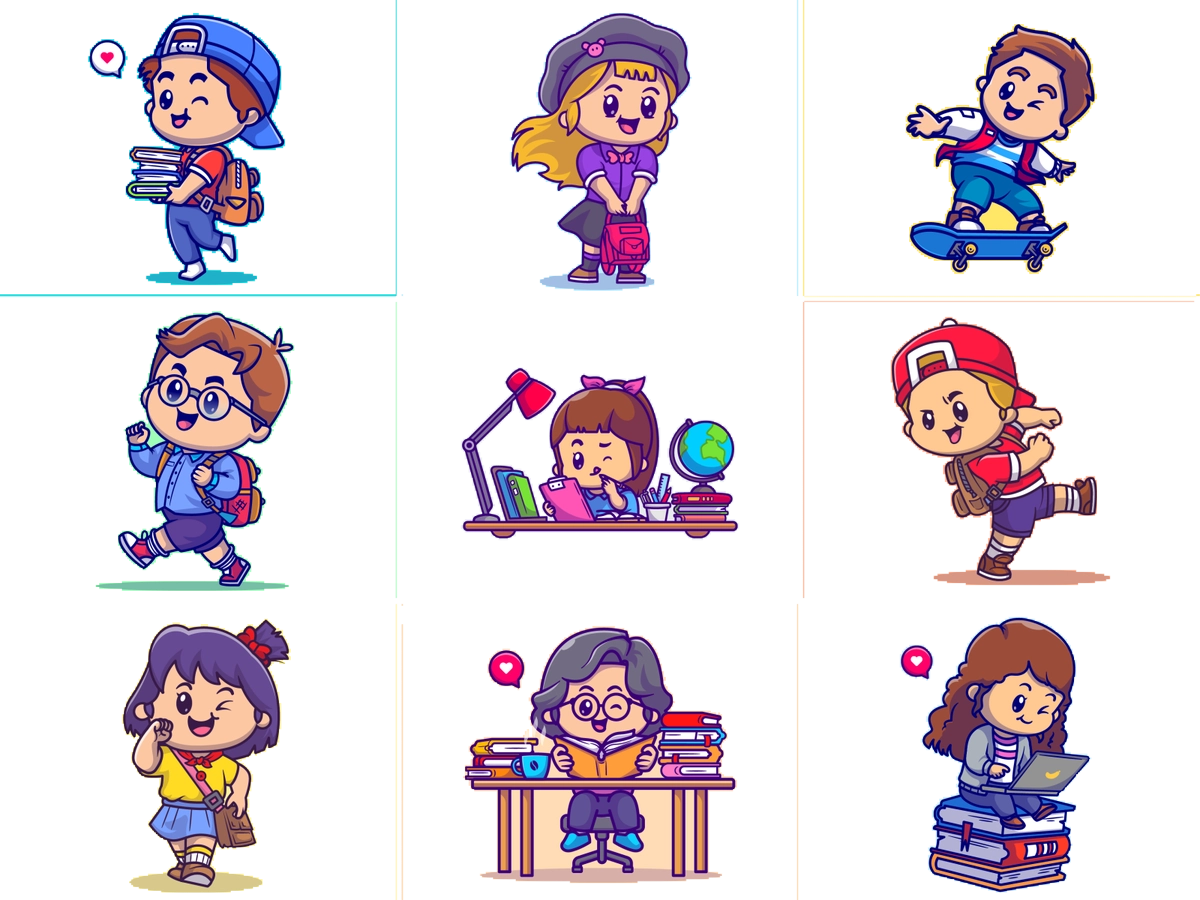 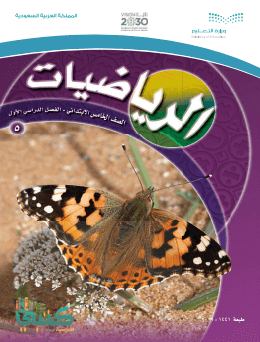 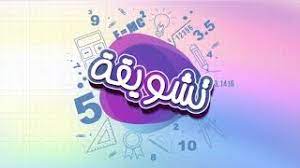 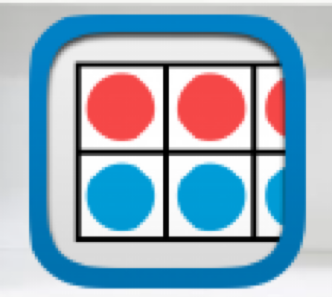 مسائل
 مهارات التفكير العليا
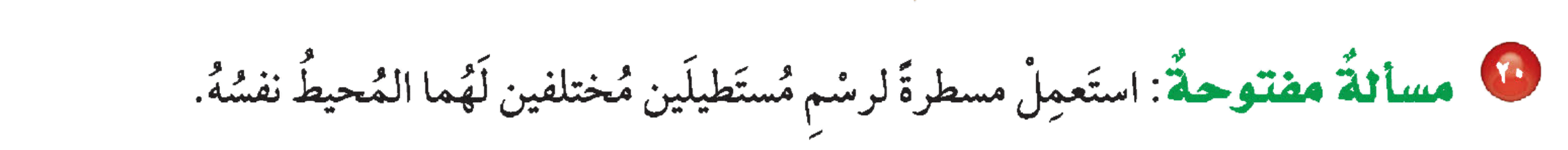 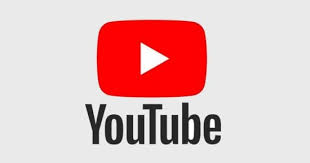 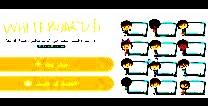 ٥ سم  ، ٦ سم  أو ٤ سم ، ٧ سم،

 محيط كل من المستطيلين =۲۲ سم.
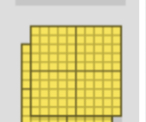 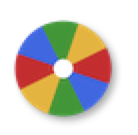 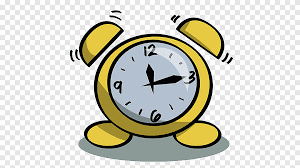 نشاط
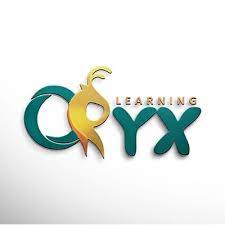 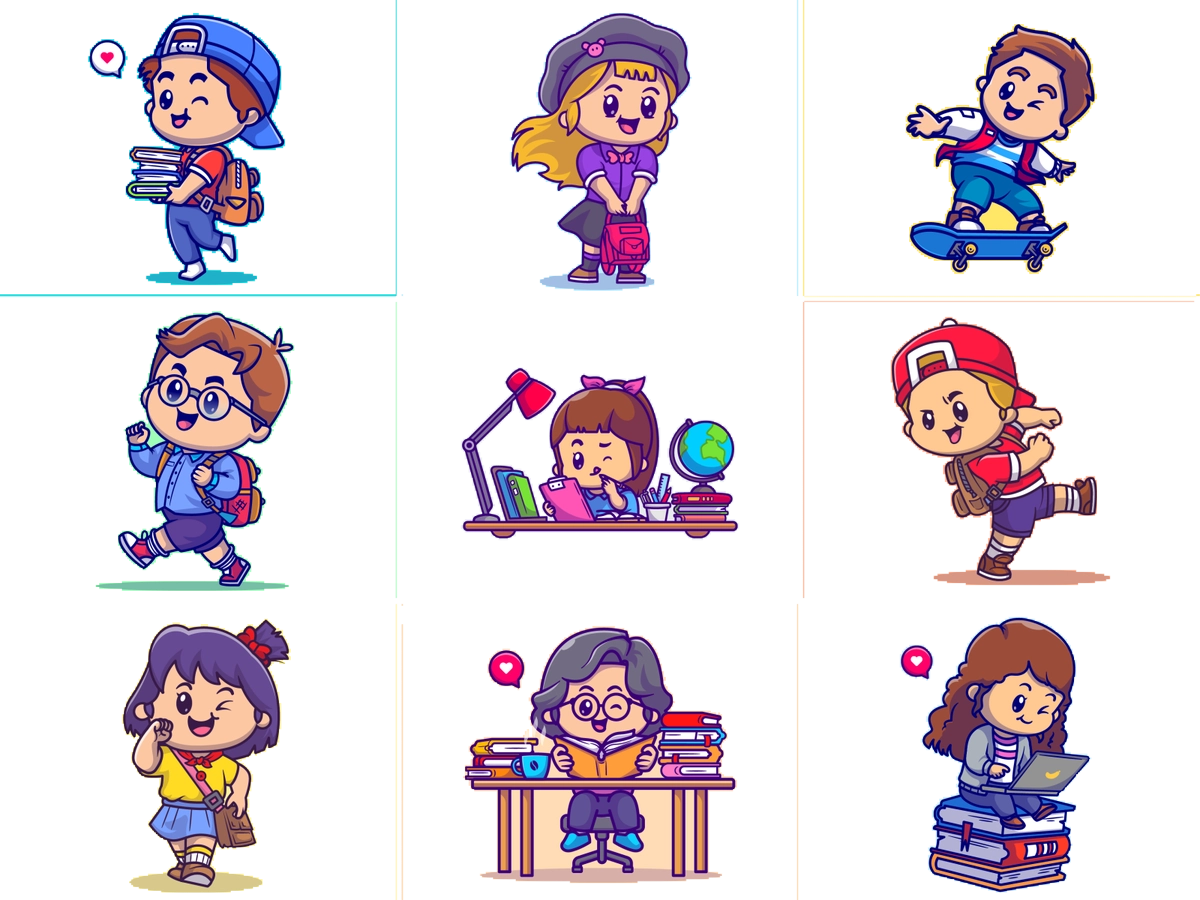 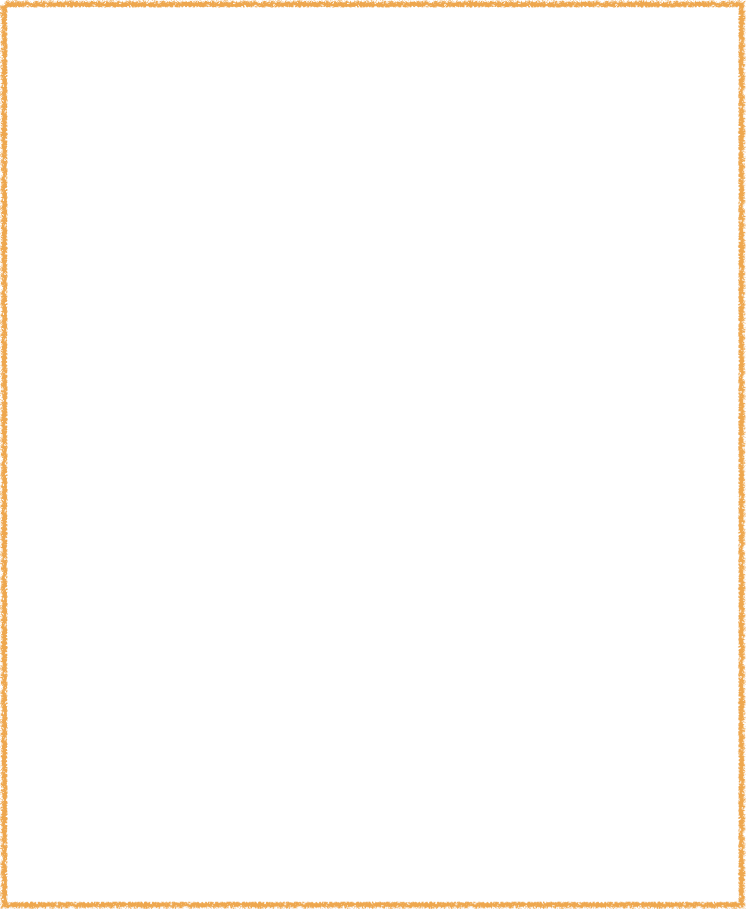 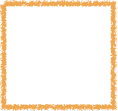 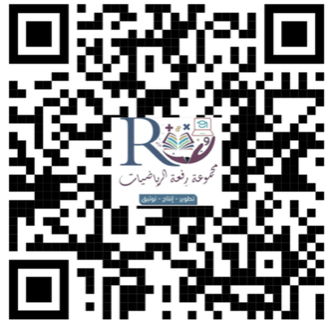 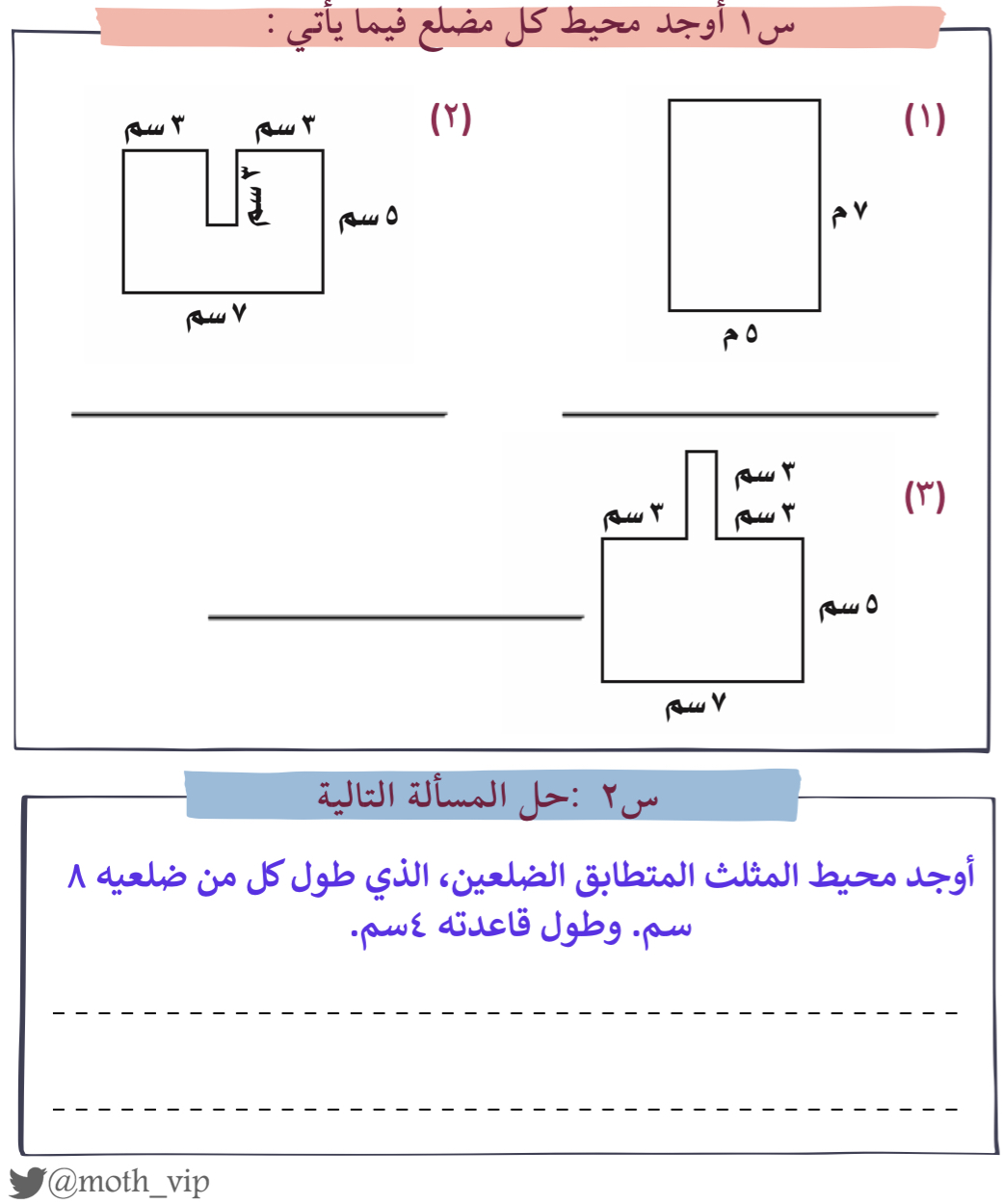 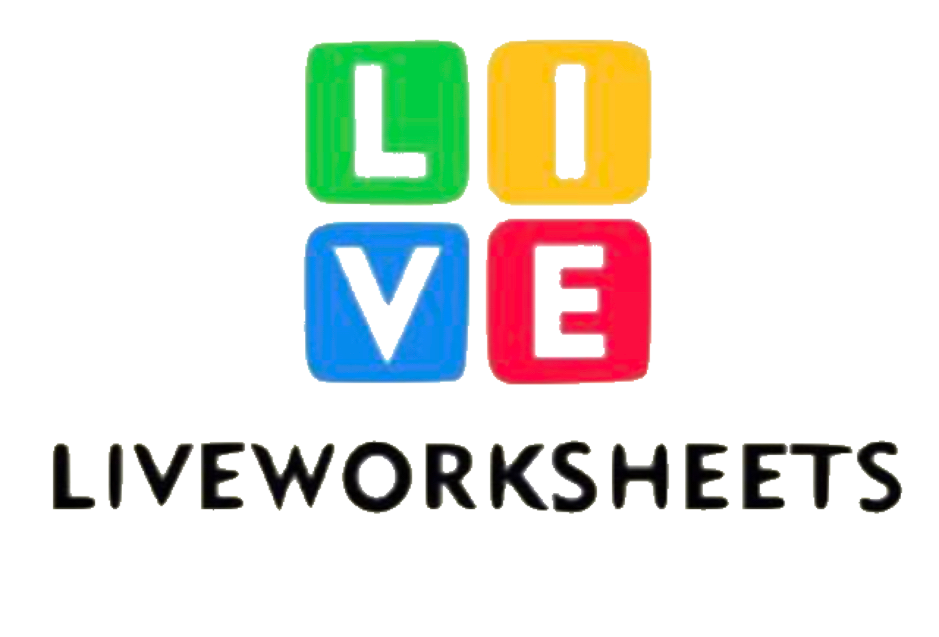 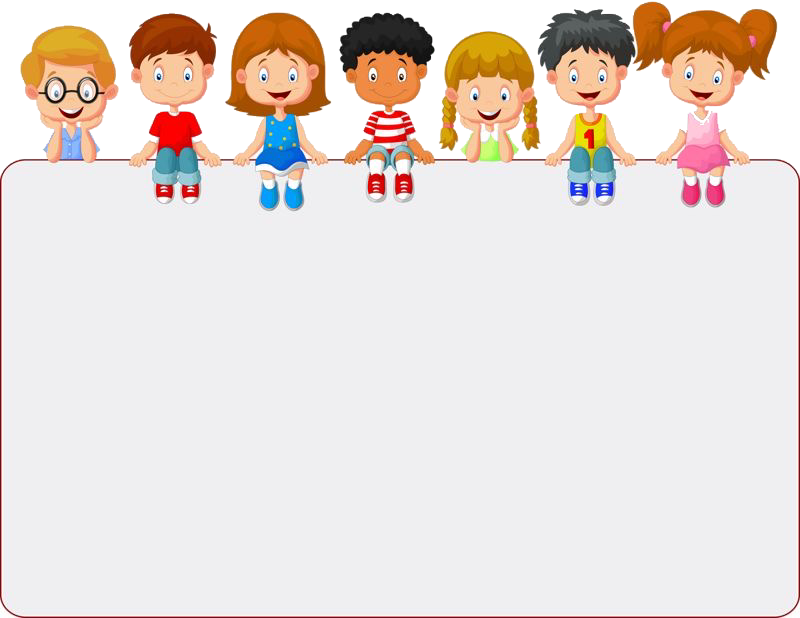 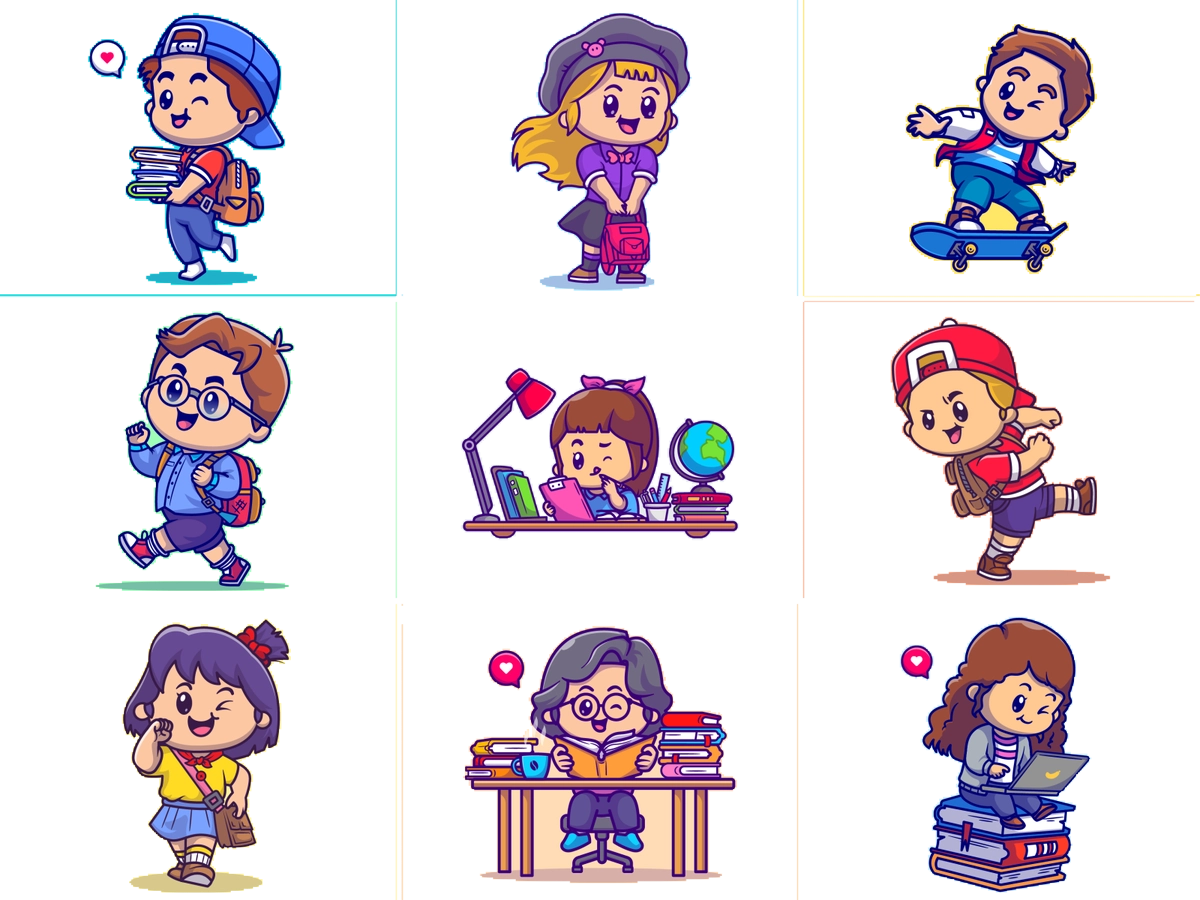 جدول التعلم
ماذا أعرف
ماذا تعلمت
ماذا أريد أن أعرف
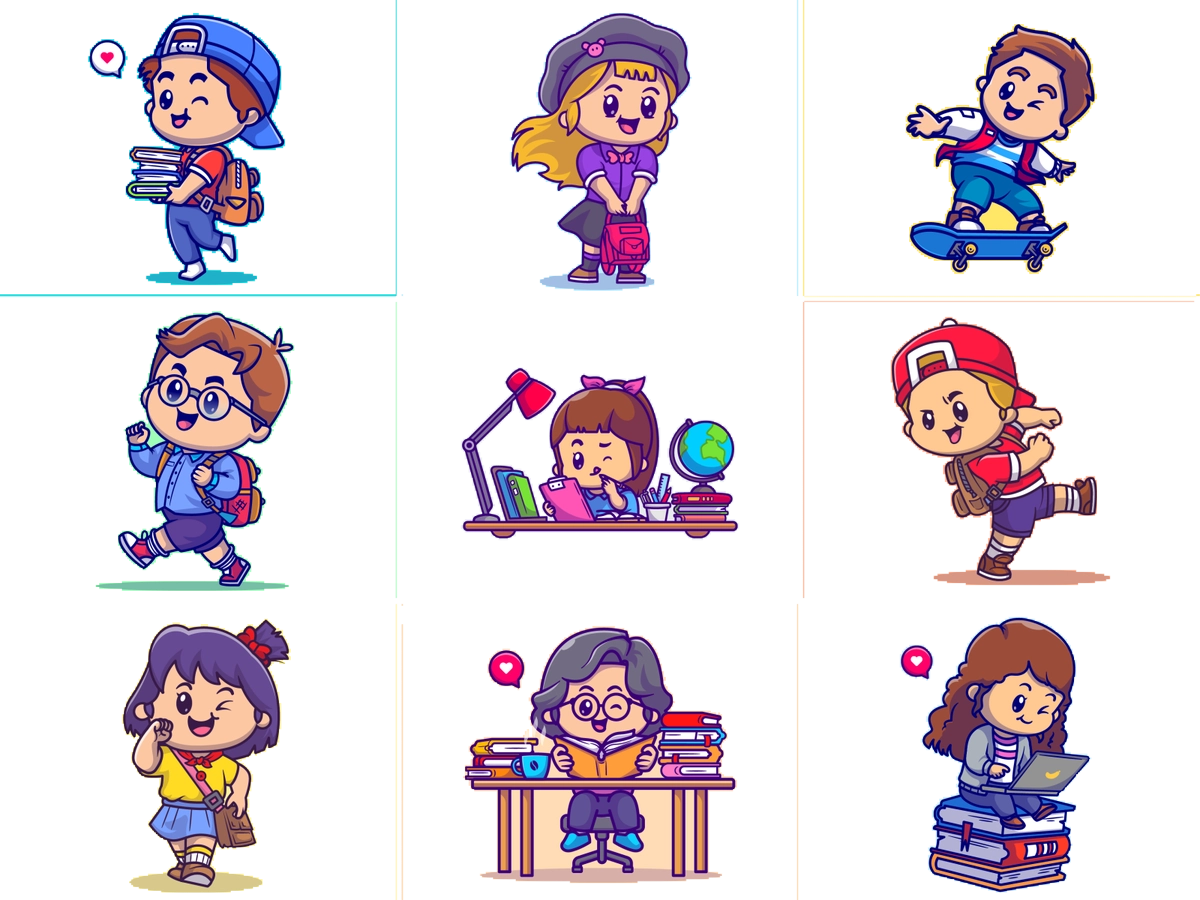 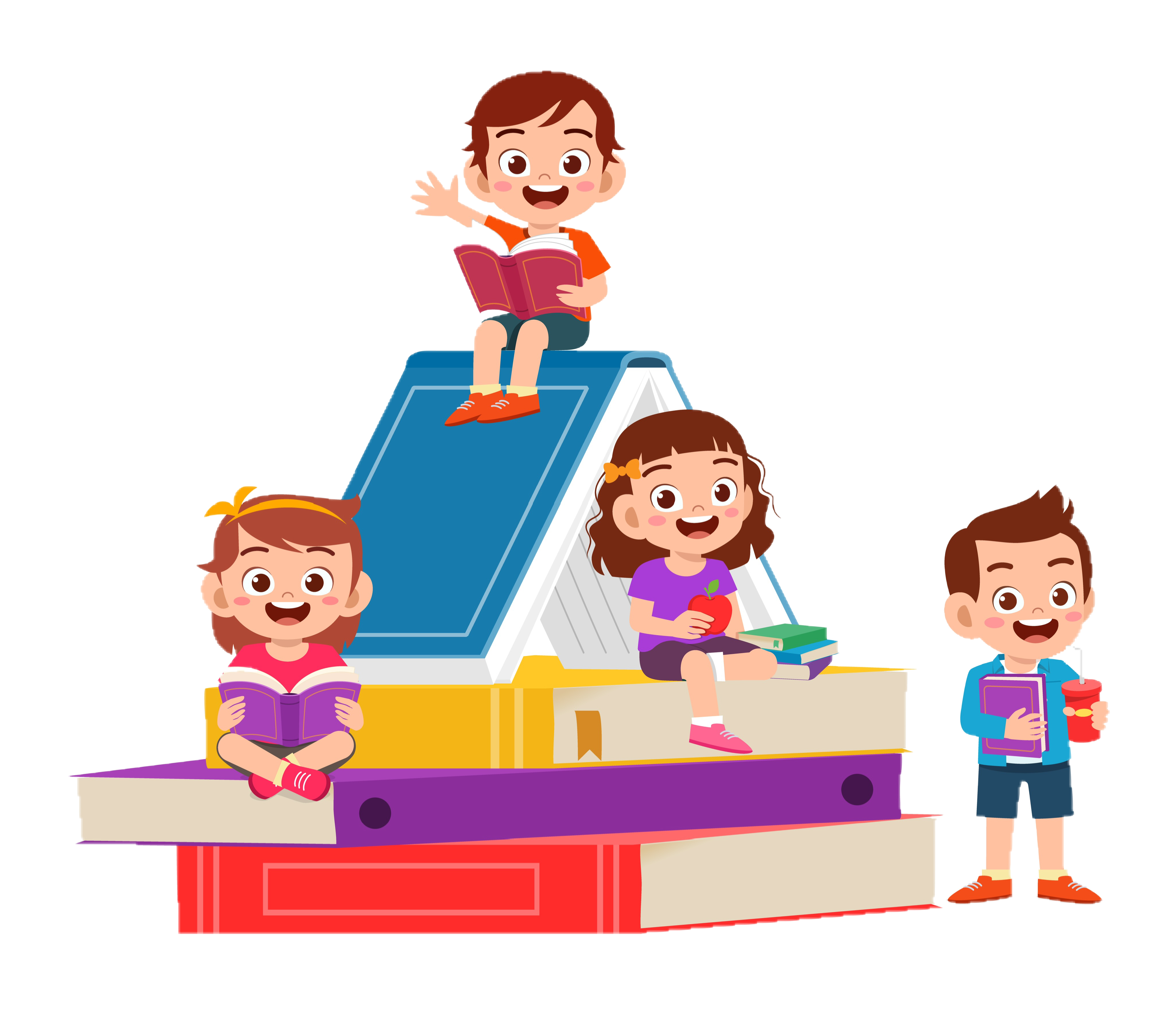 الواجـــب
٨ ، ١١ ، ١٧
سؤال :
صفحة :
١٩٣
ختاماً
لا تستسلم على الاطلاق  ، الأشياء الجميلة تأخذ وقتا كن صبورا